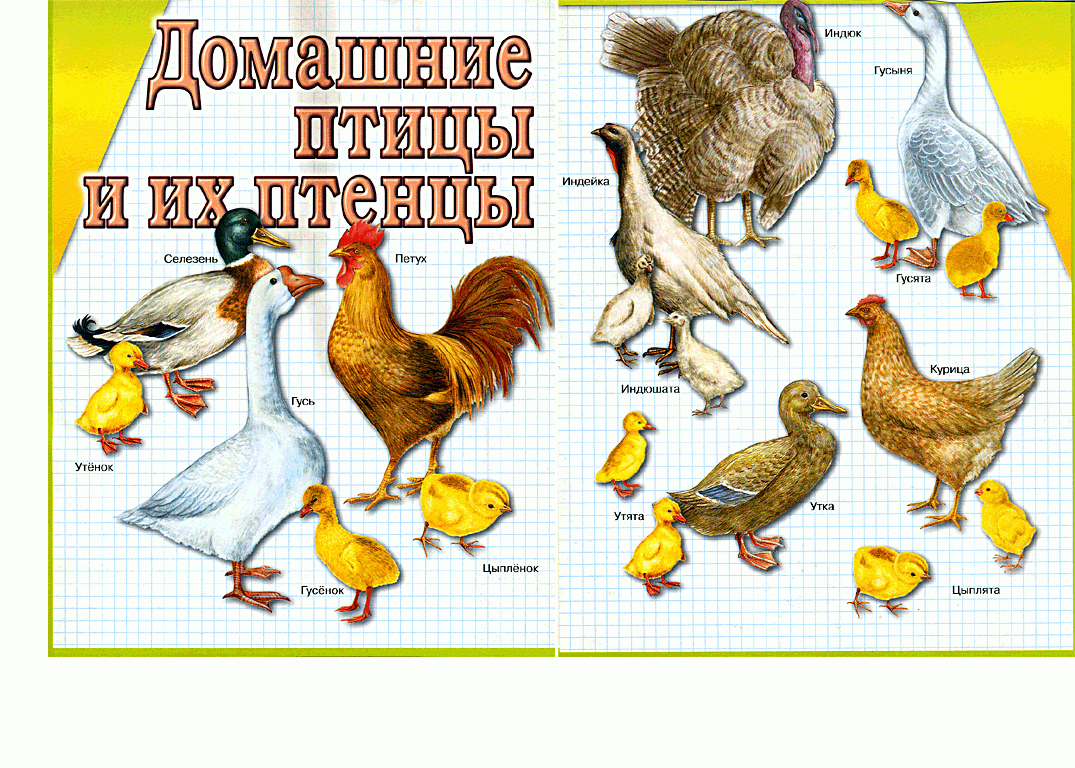 Составила: 
учитель-логопед Чернова Е.В.
Назови признаки и действия предмета. (петух – какой? Что делает?)
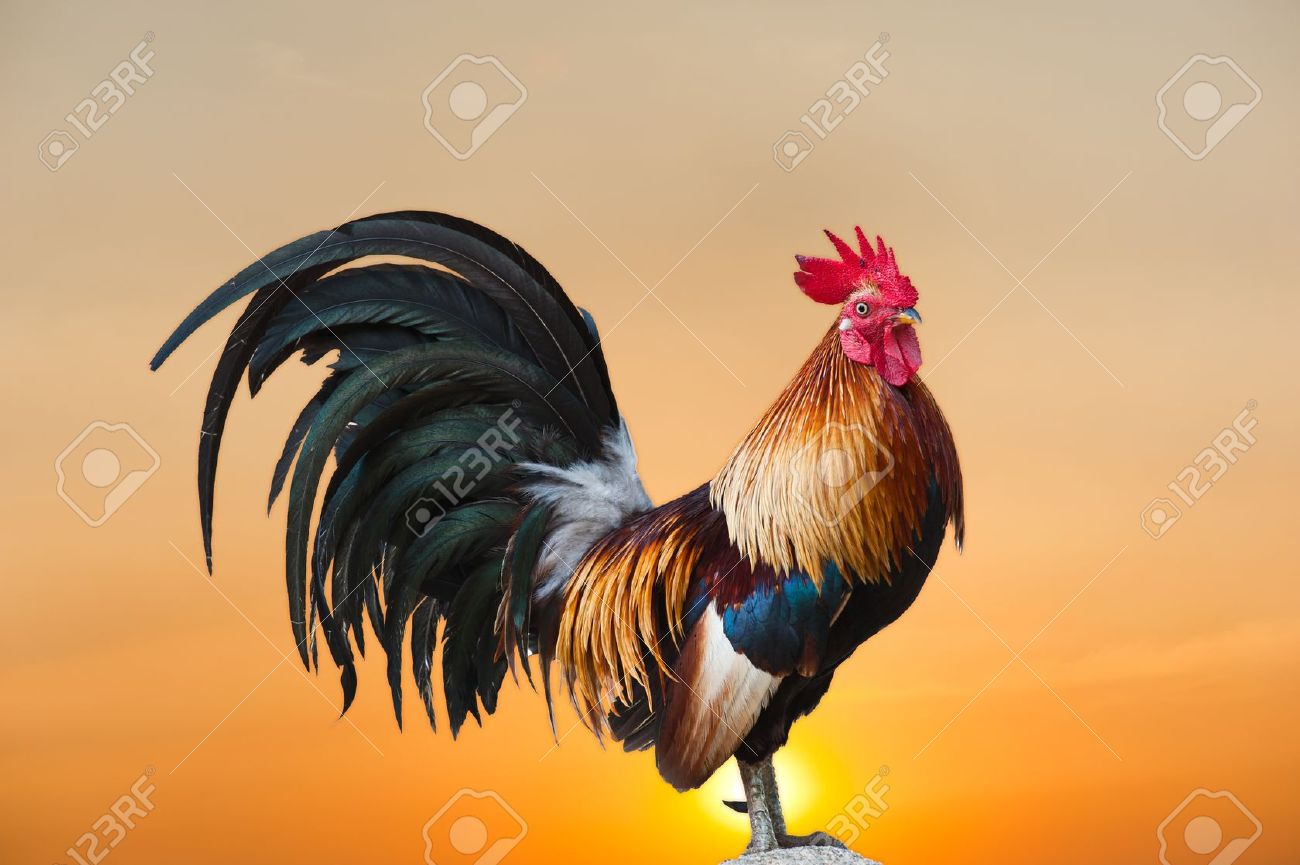 Чем отличаются утки и гуси от других домашних птиц? Как они называются?
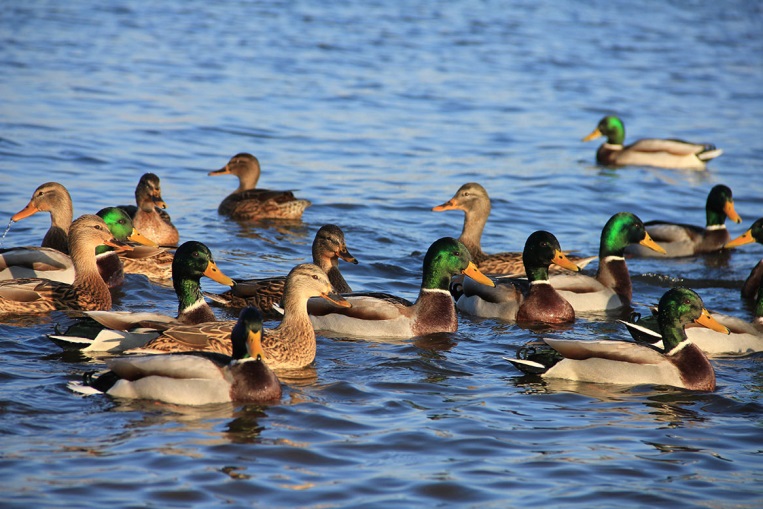 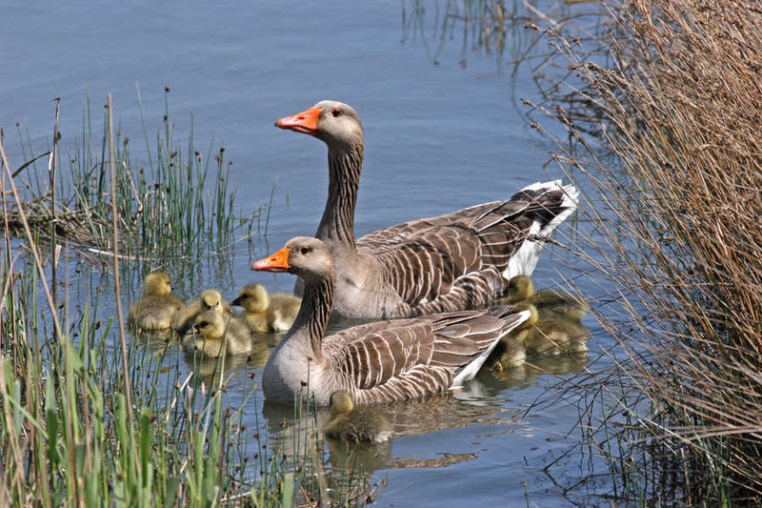 Назови дом, где живут домашние птицы?
(Птичник, курицы живут в курятнике).
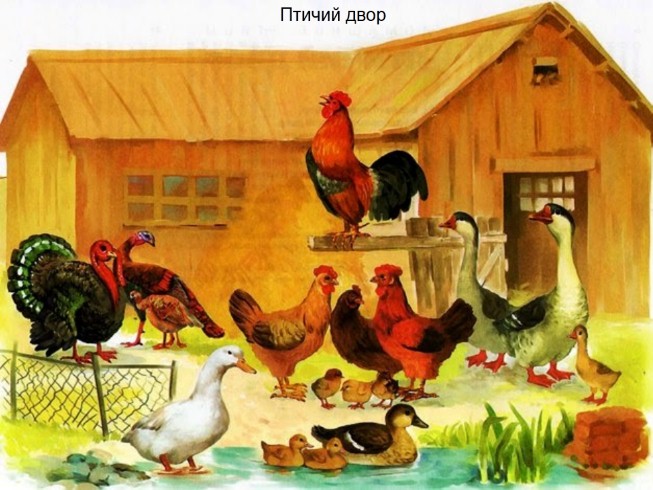 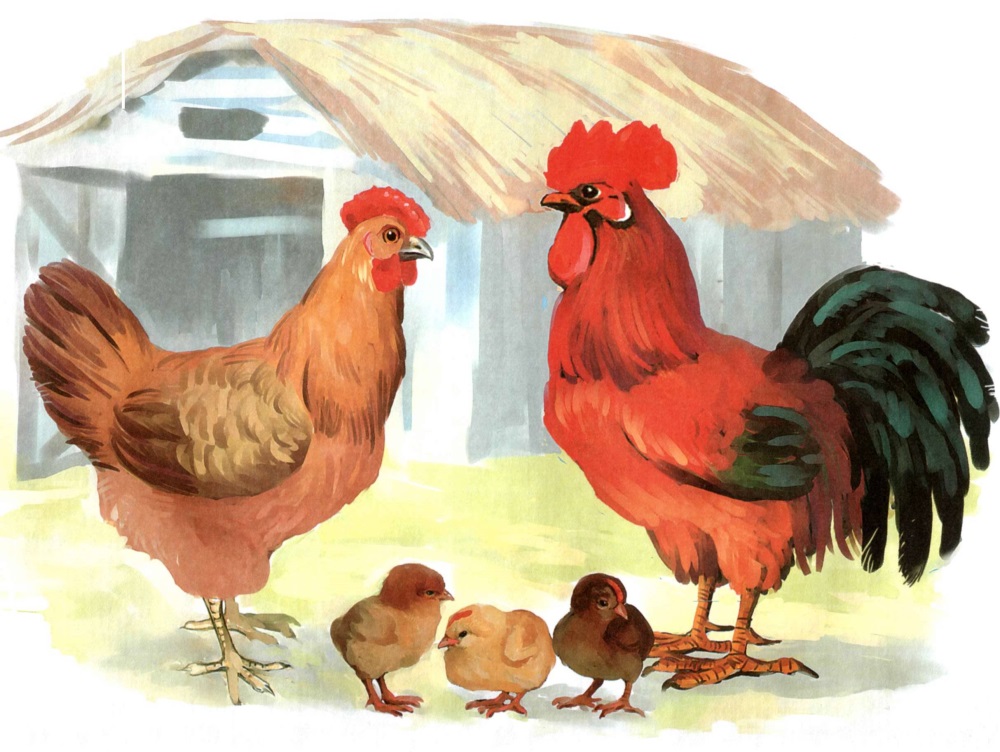 Игра «Назови семейку домашних птиц».
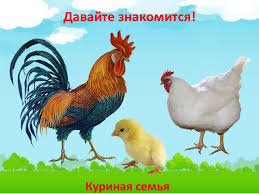 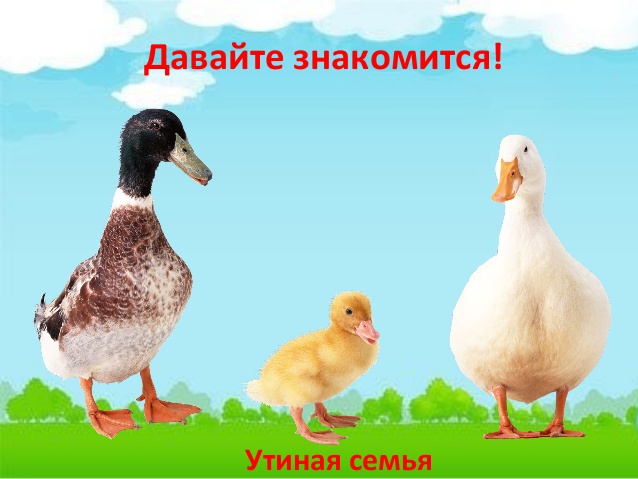 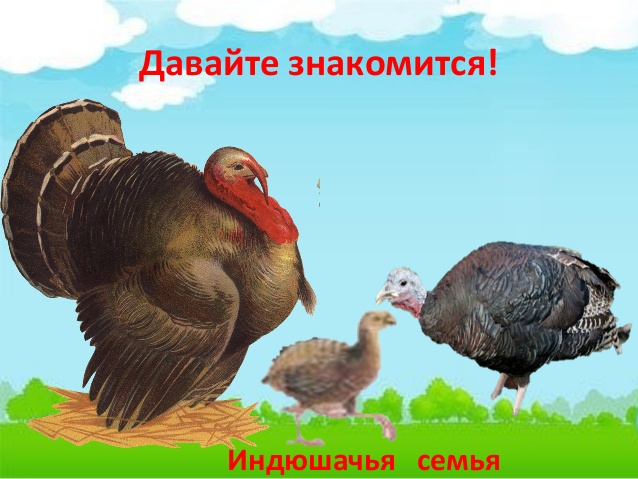 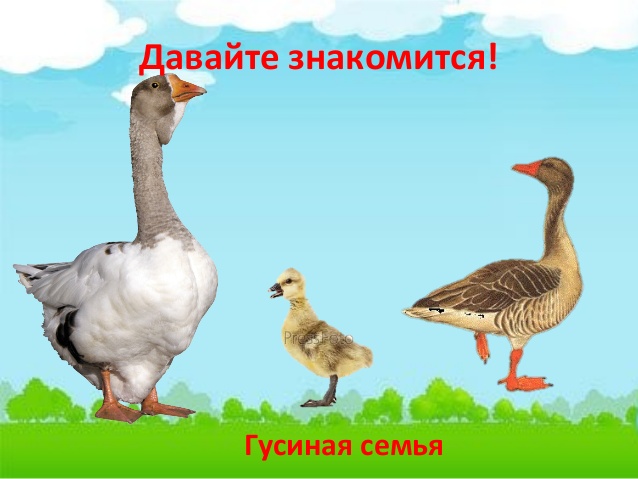 Игра «Чье яйцо?», «У кого кто будет?»
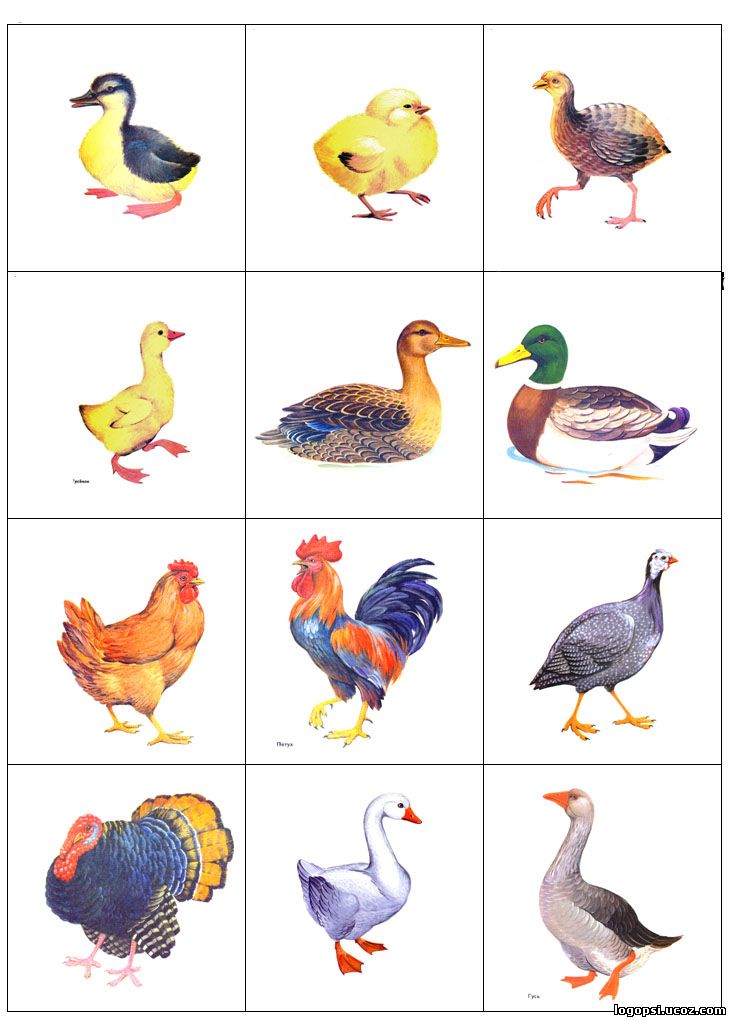 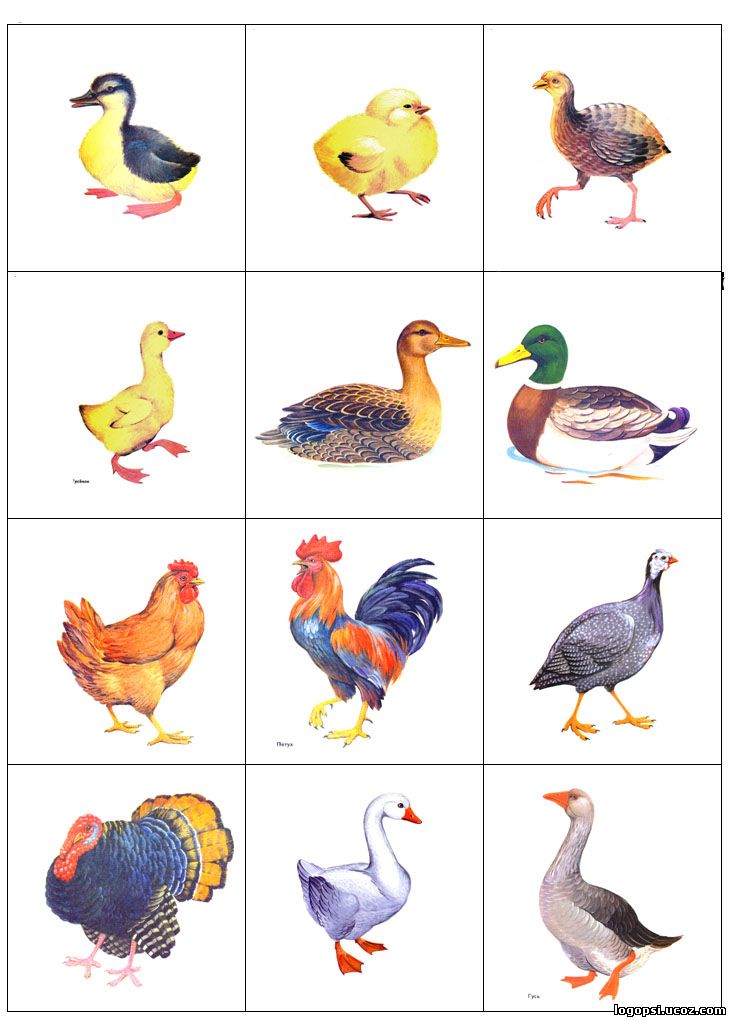 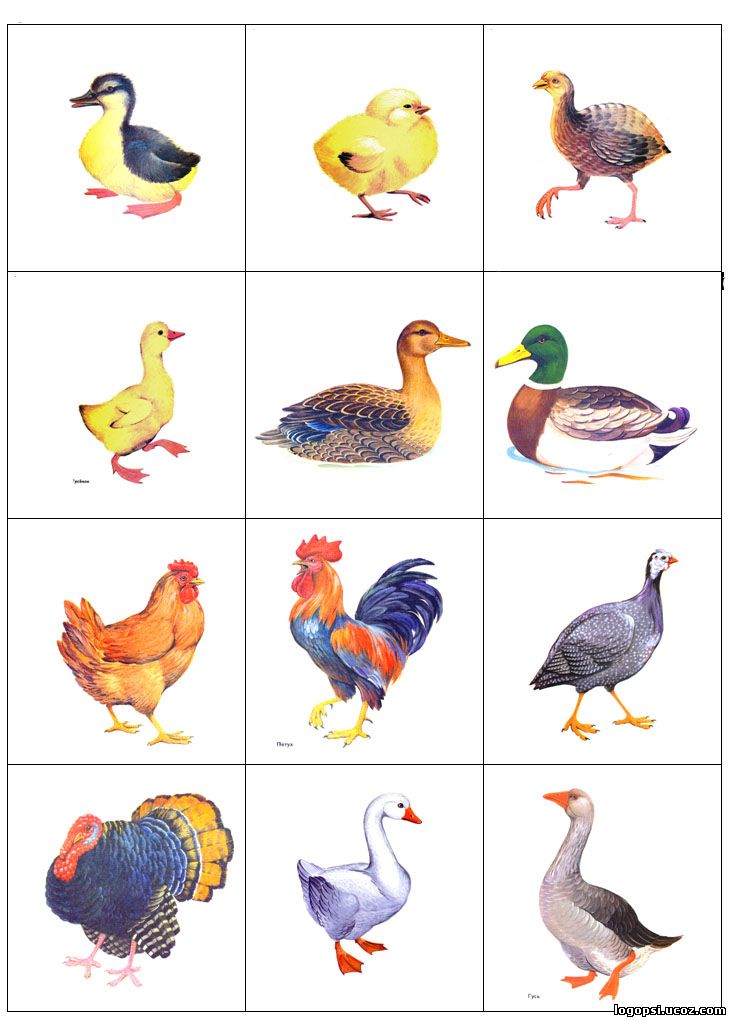 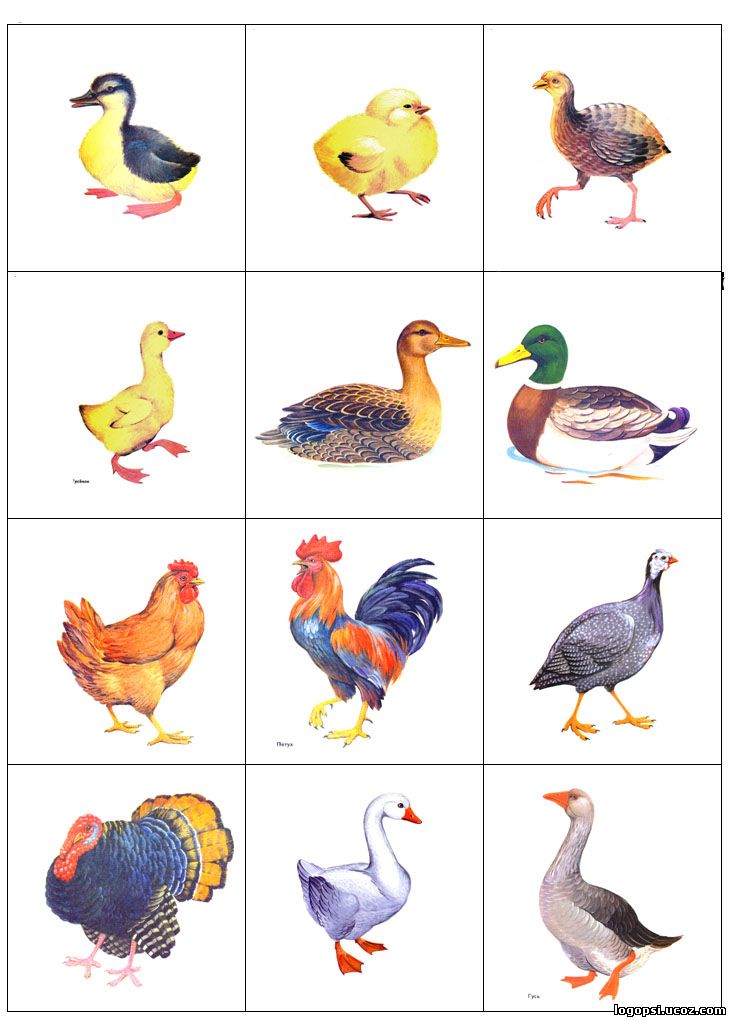 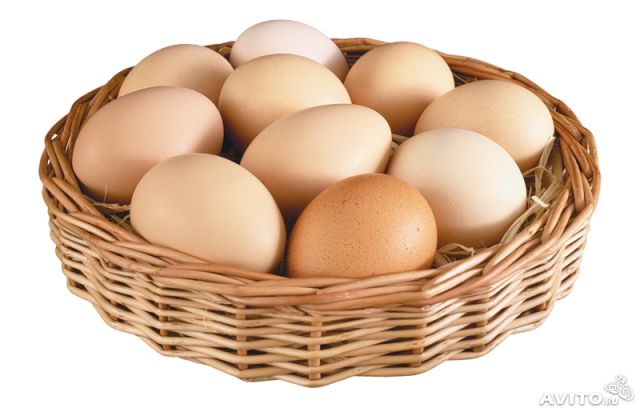 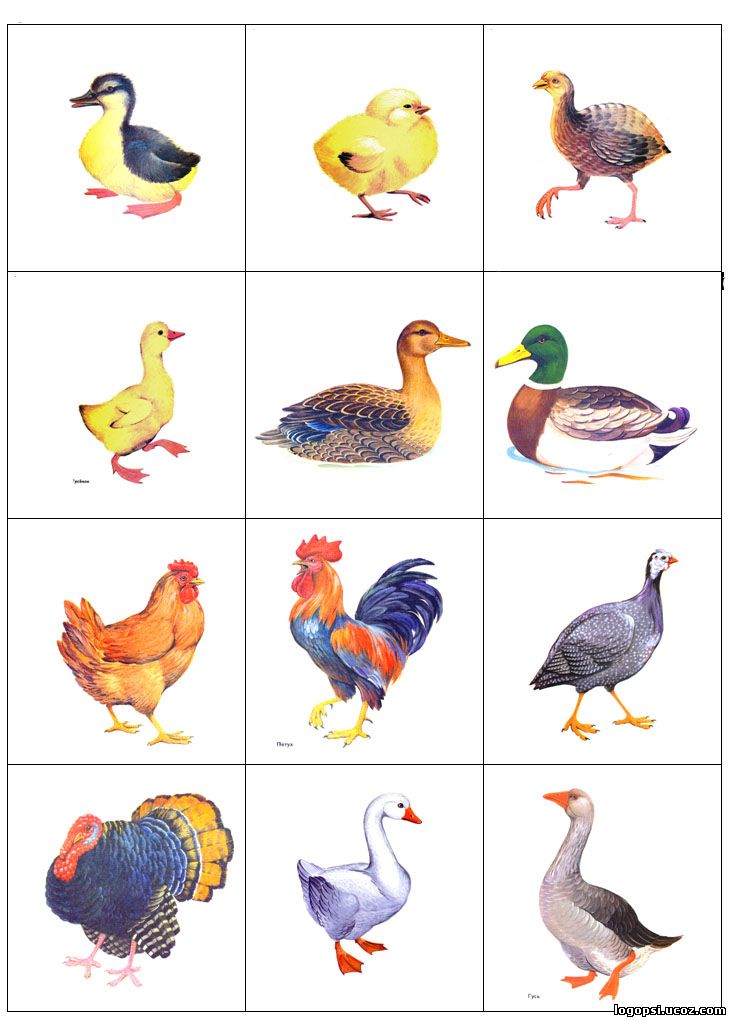 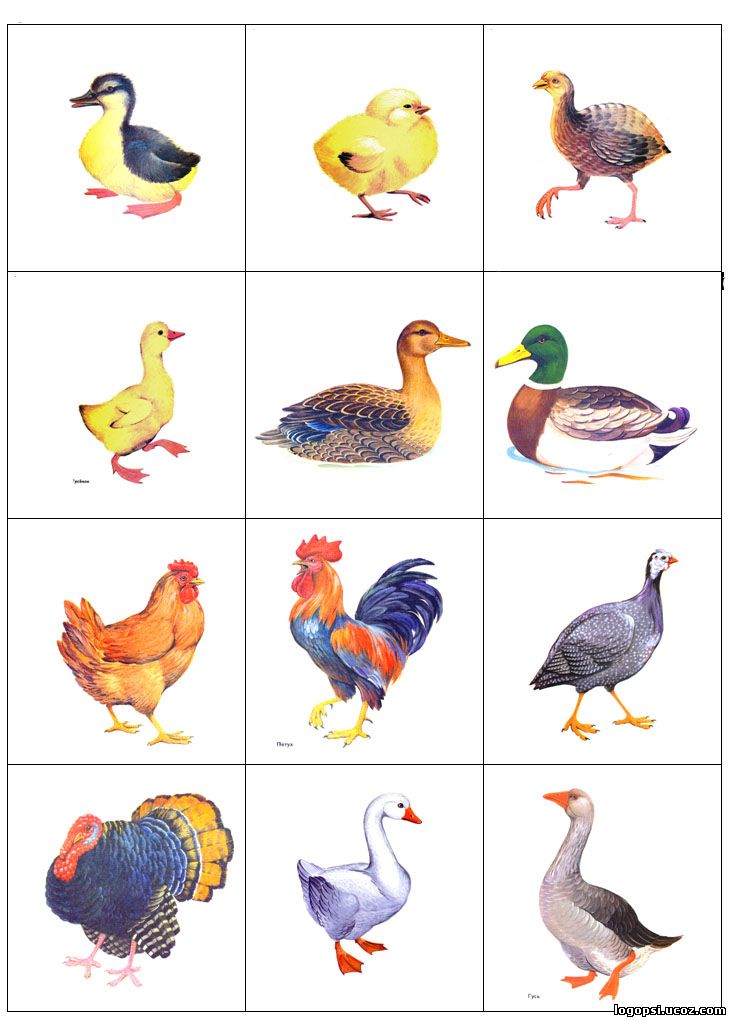 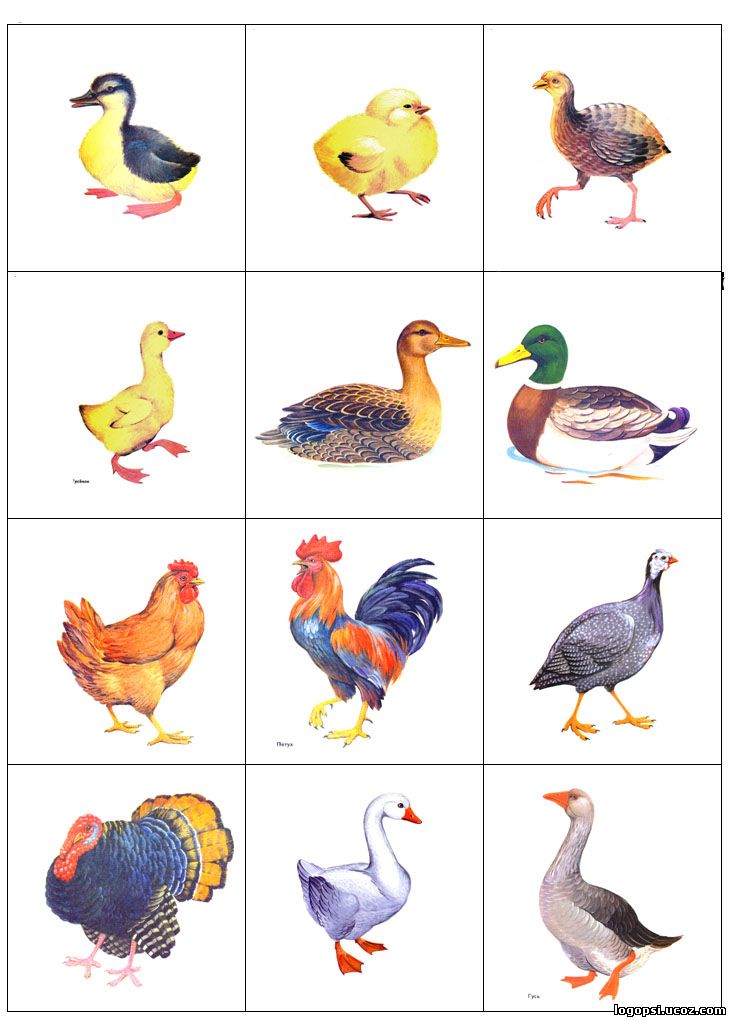 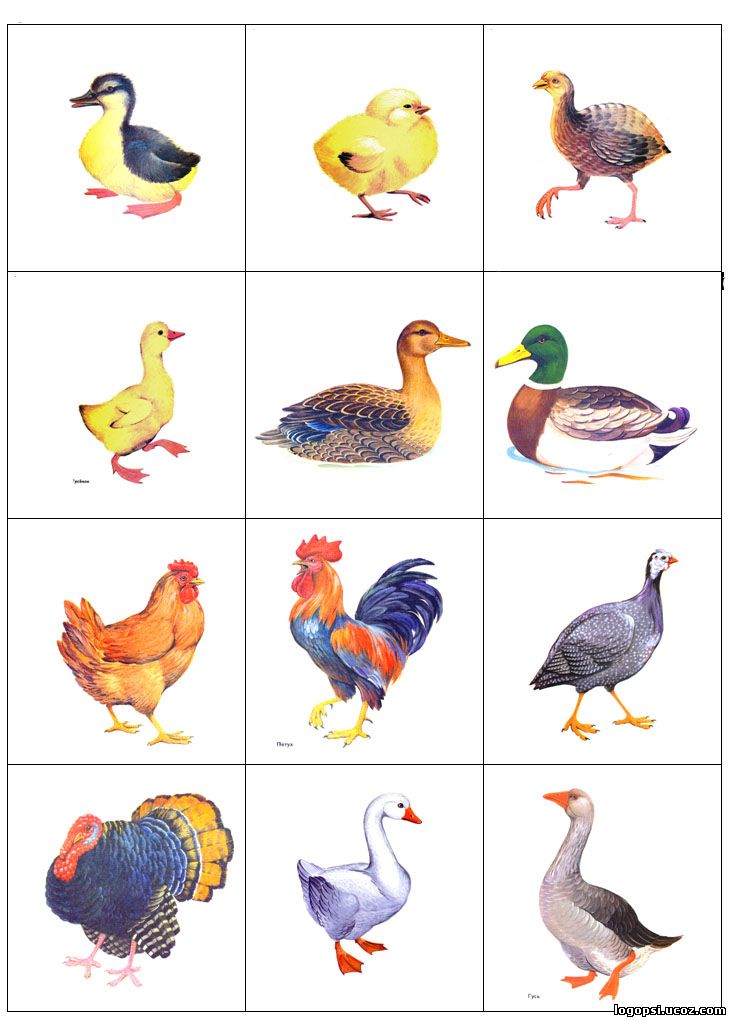 Игра «Кто как голос подает?»
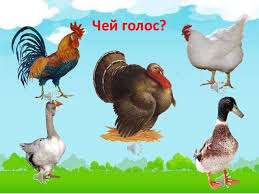 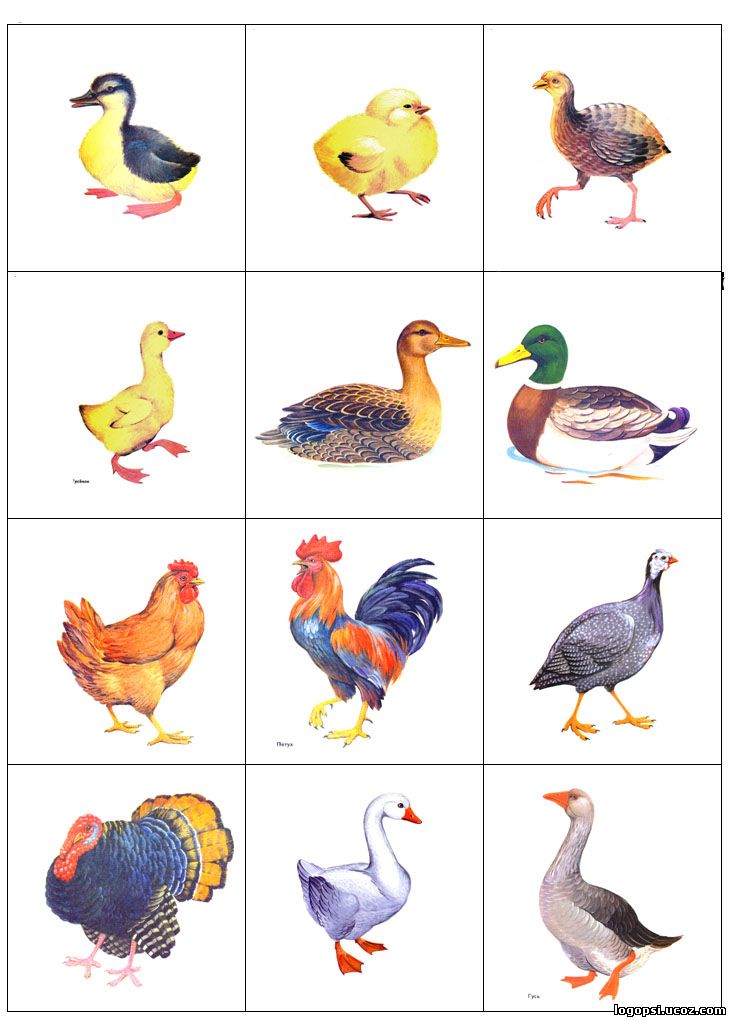 Игра «Один - много», «Веселый счет». (сосчитай птиц и их части тела)
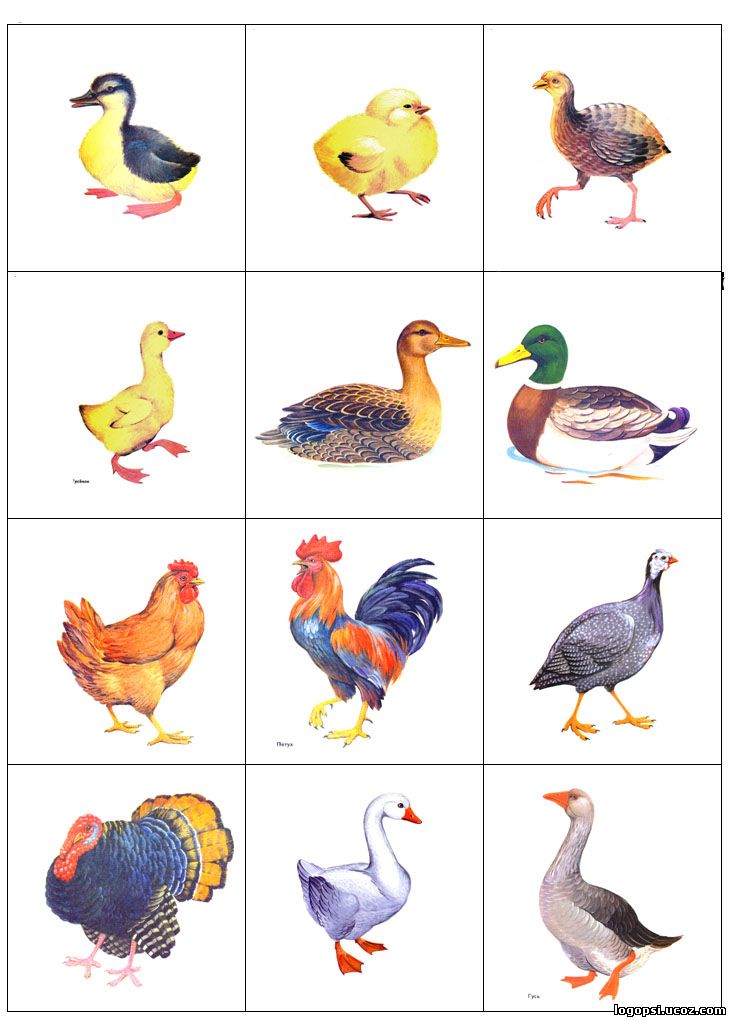 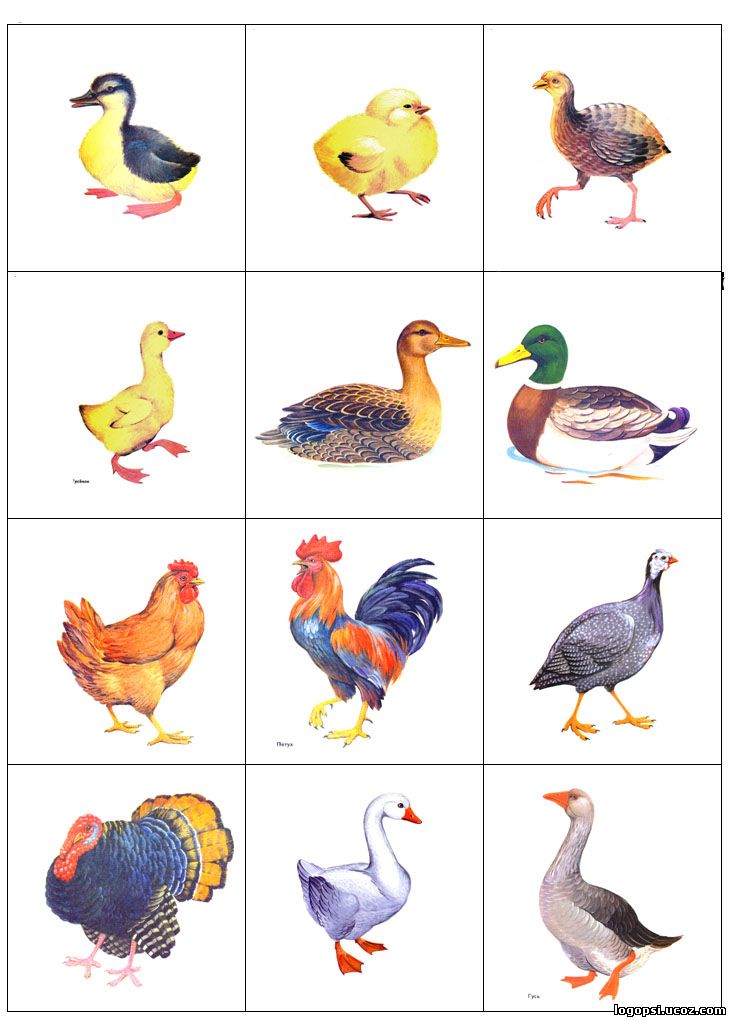 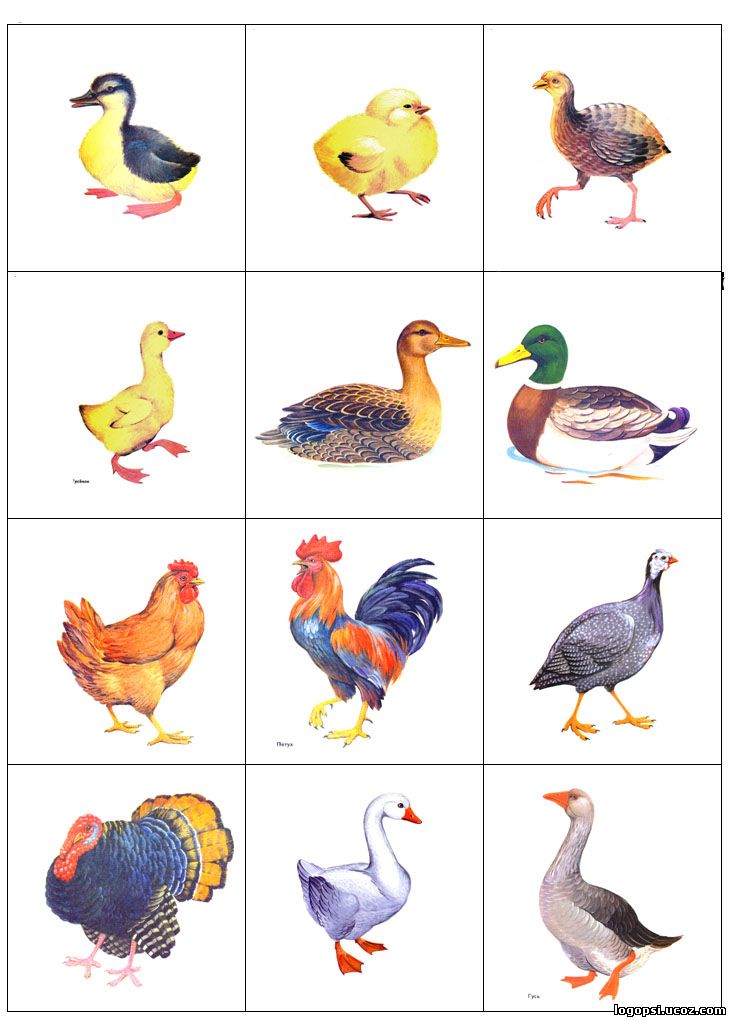 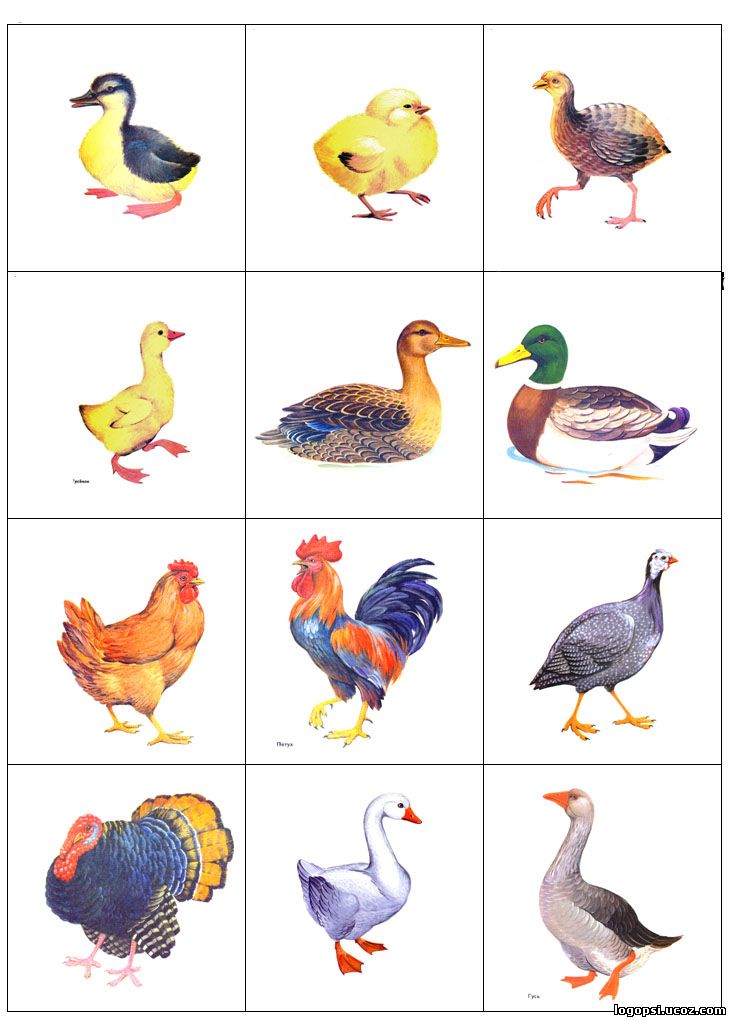 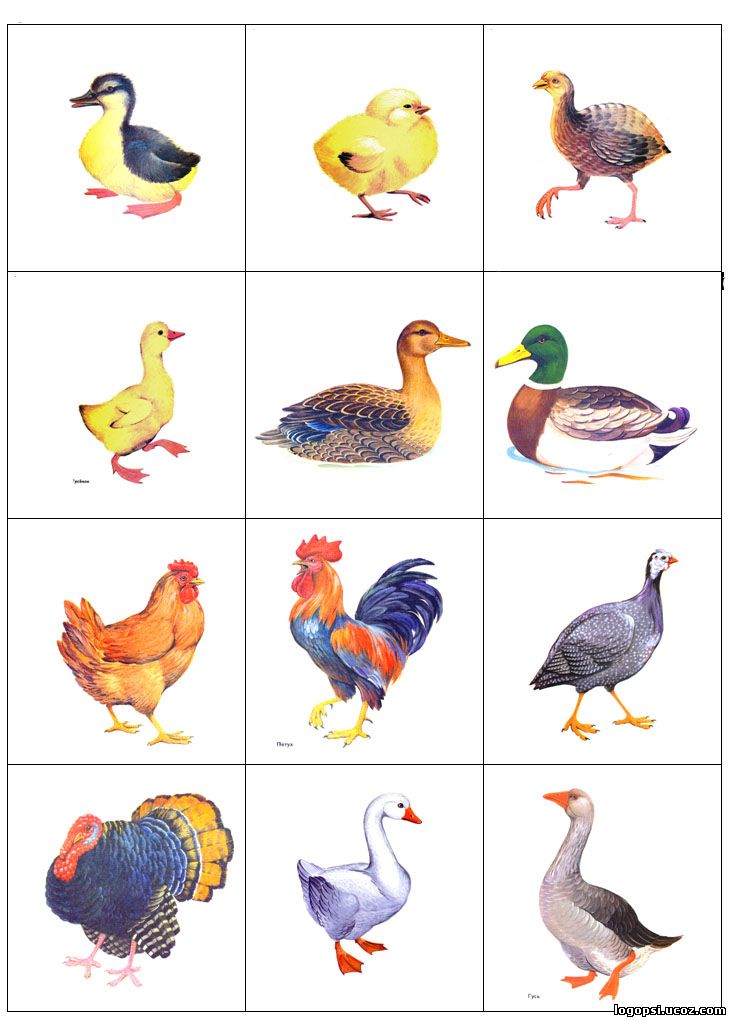 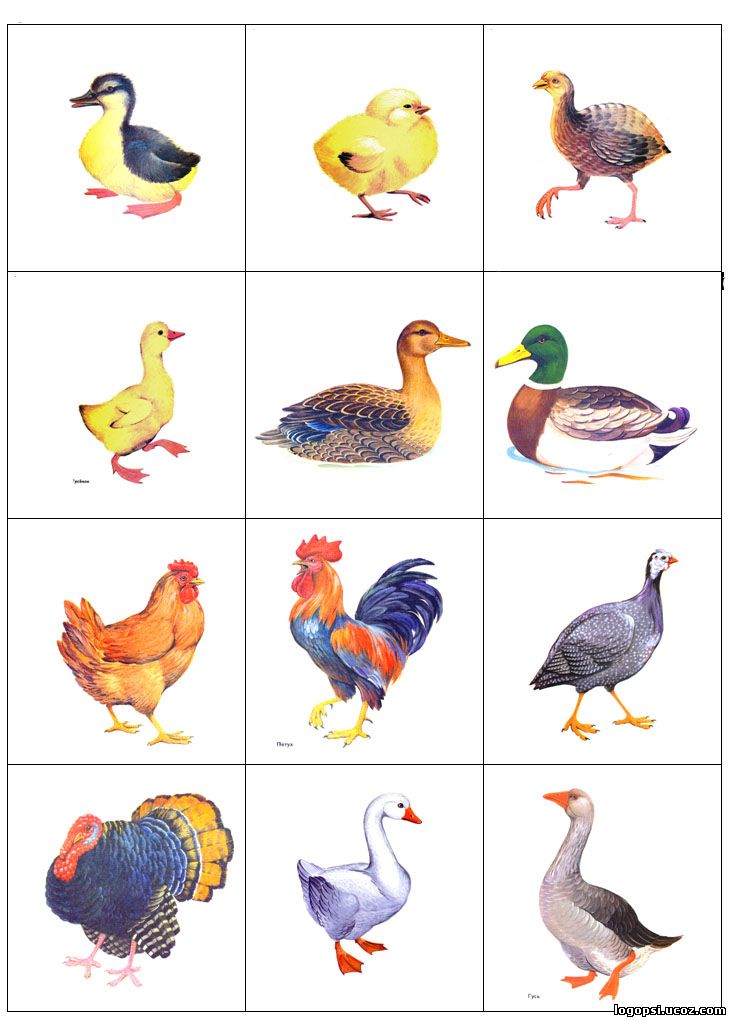 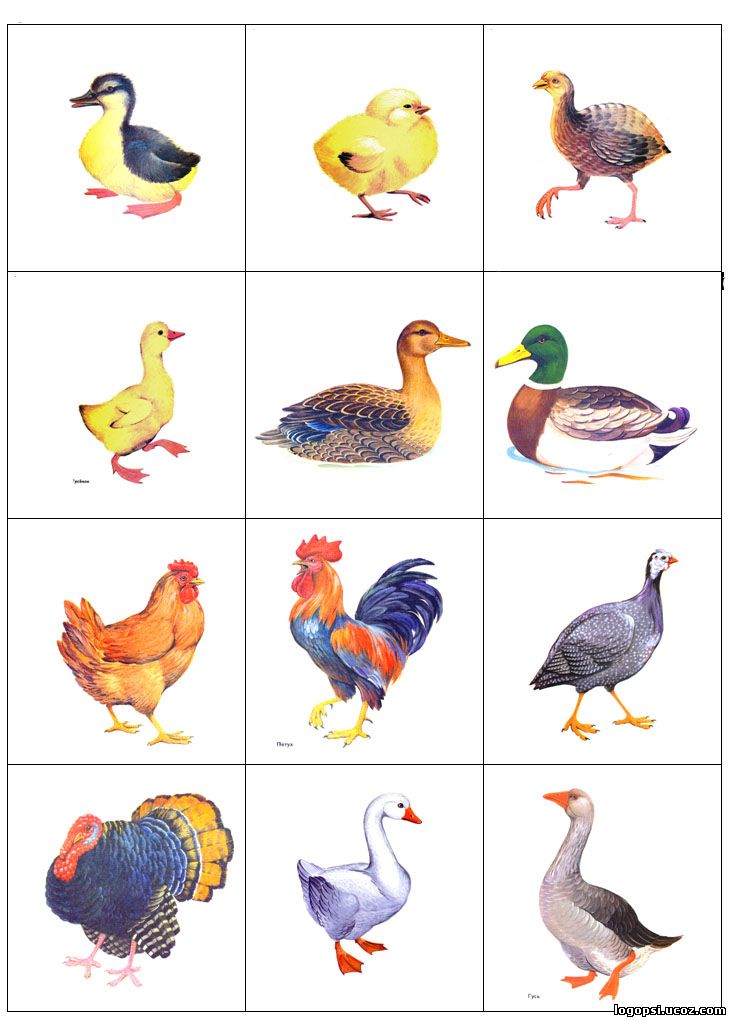 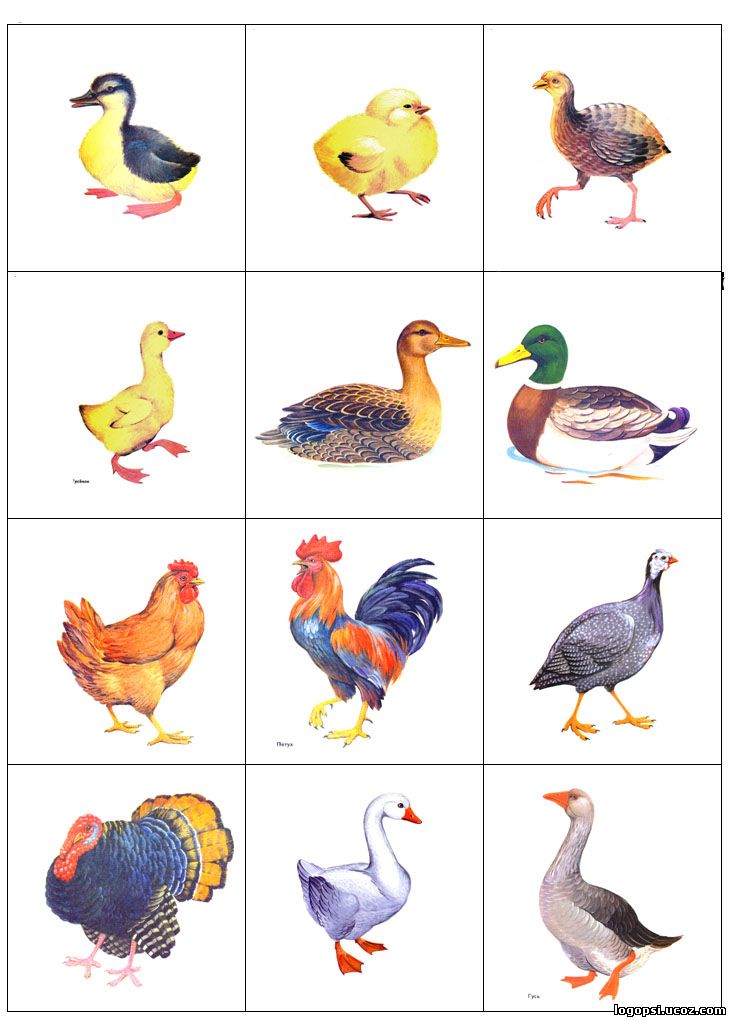 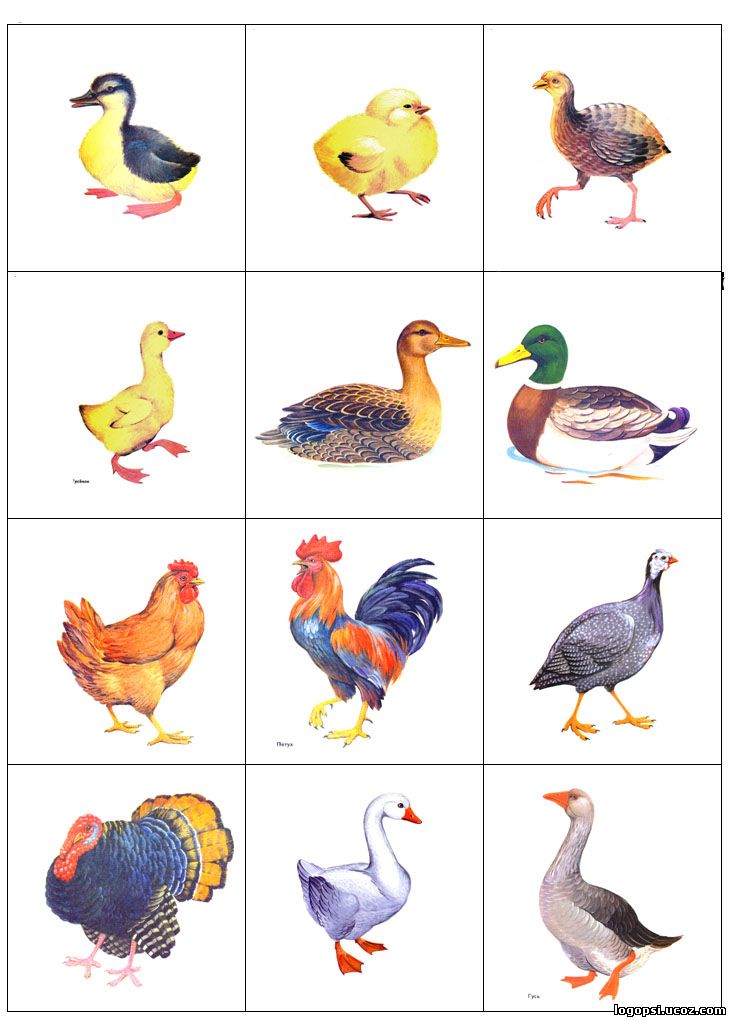 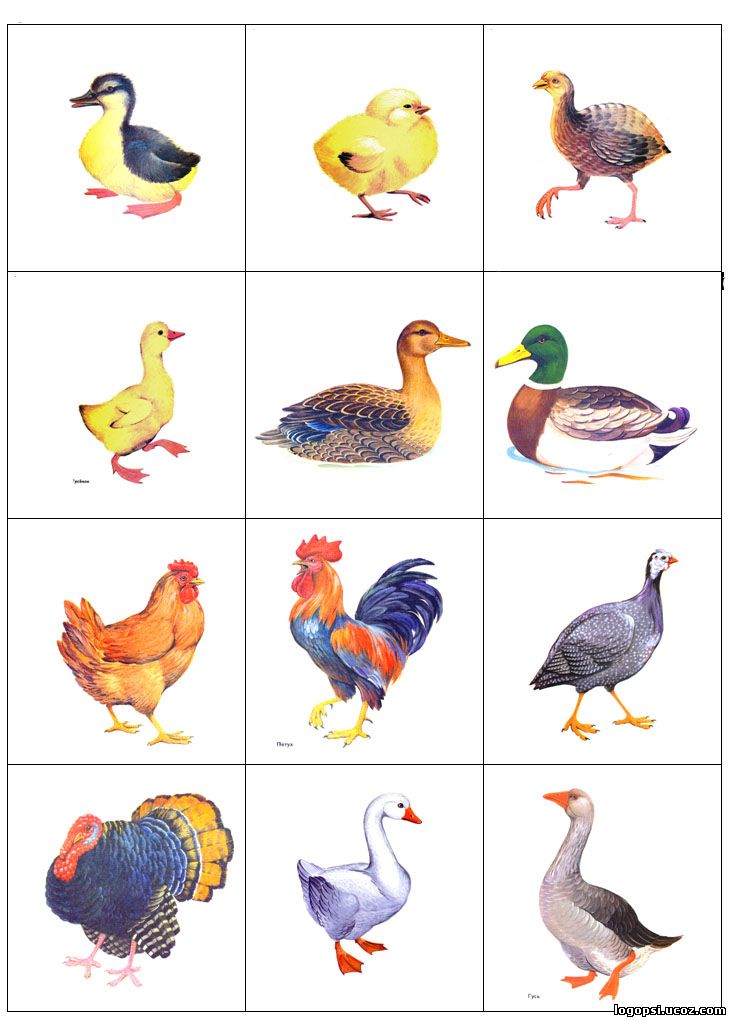 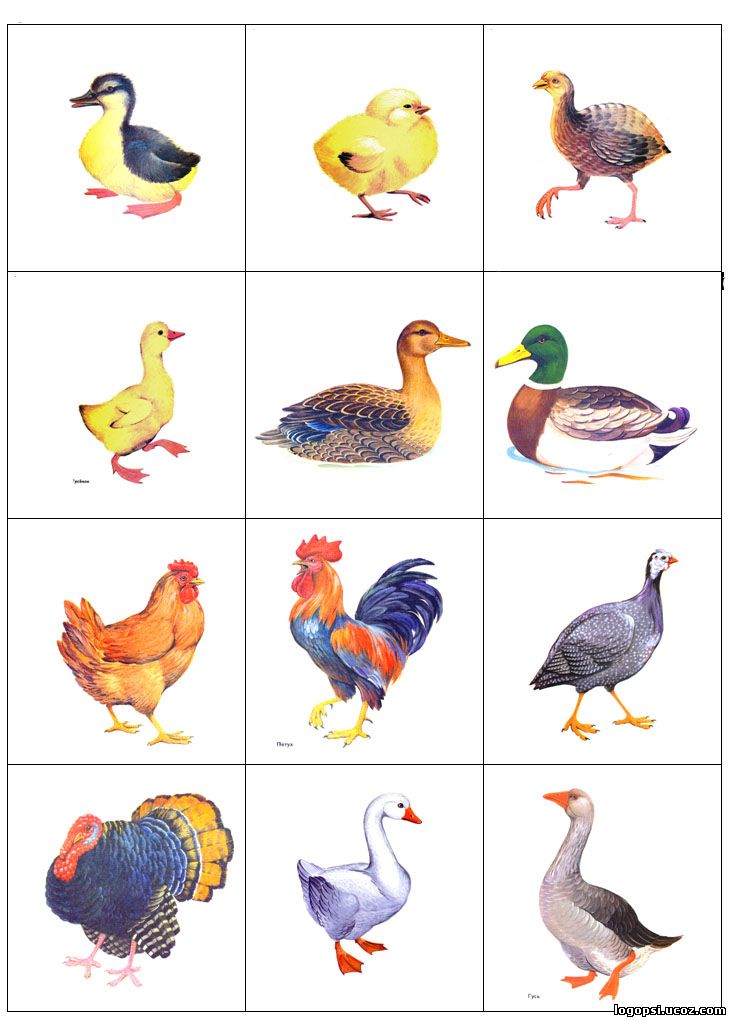 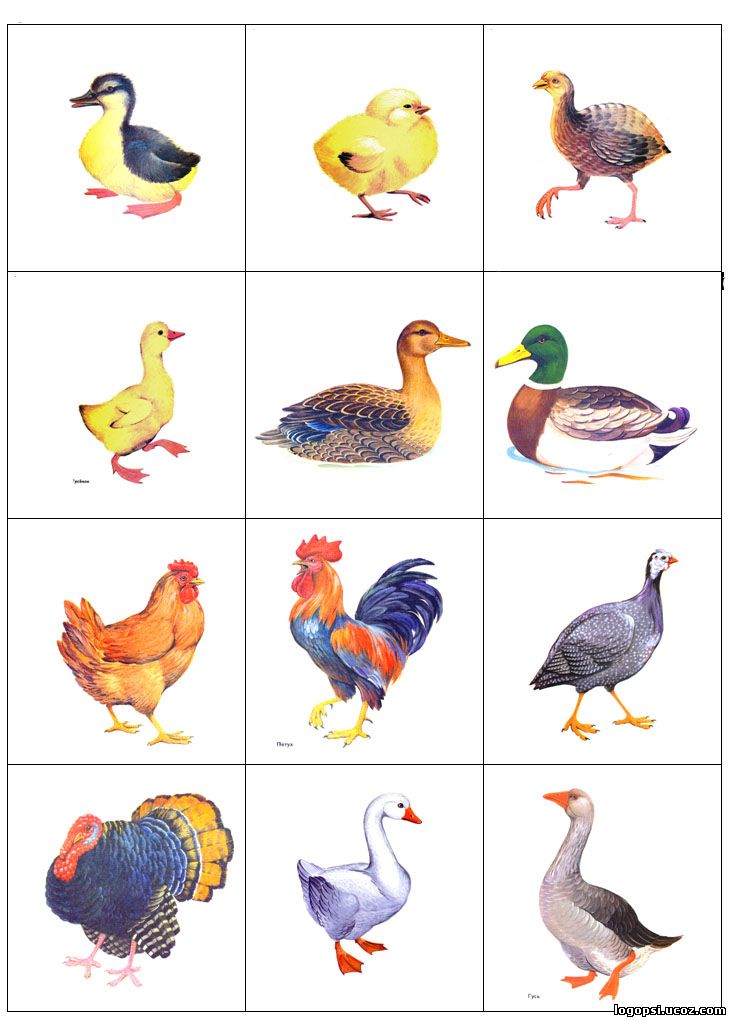 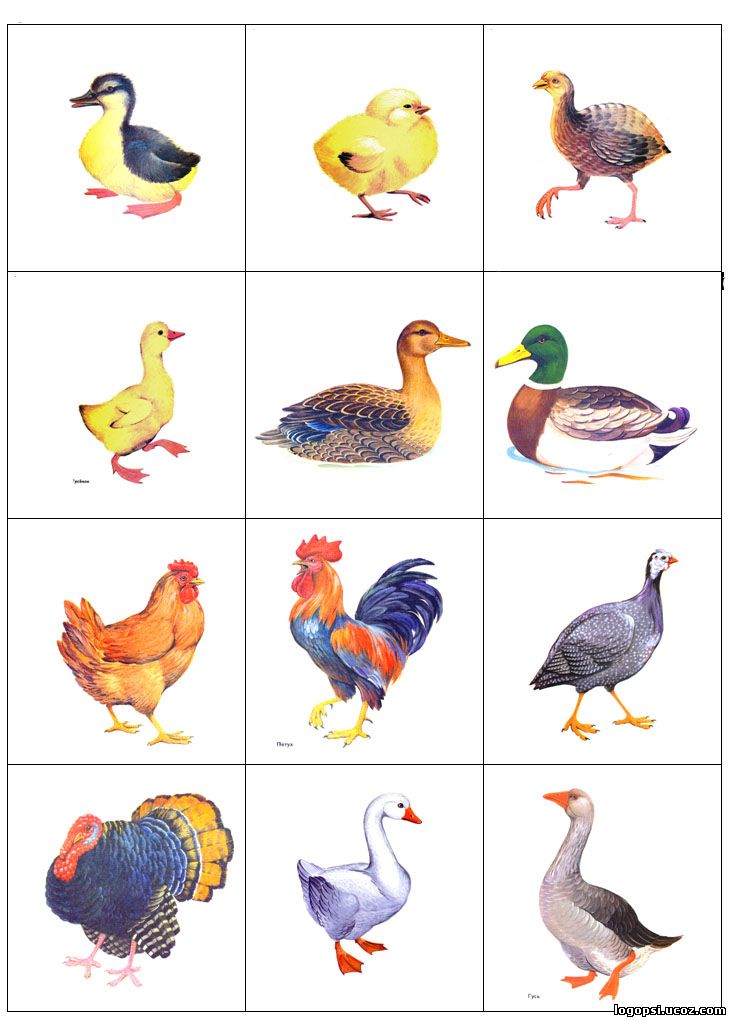 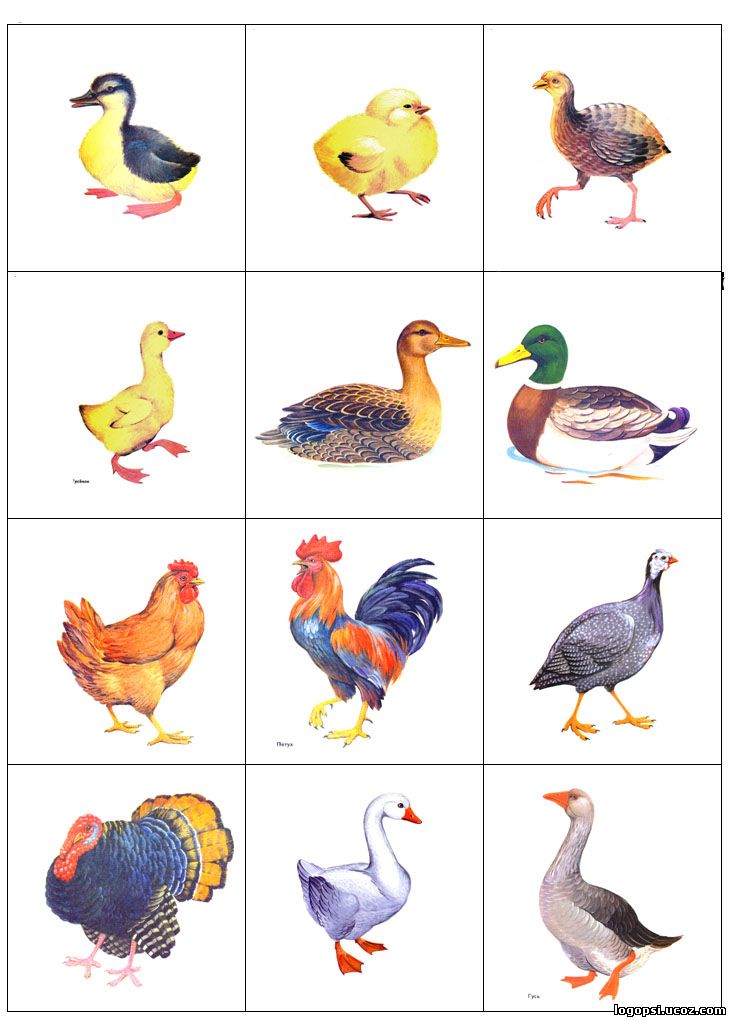 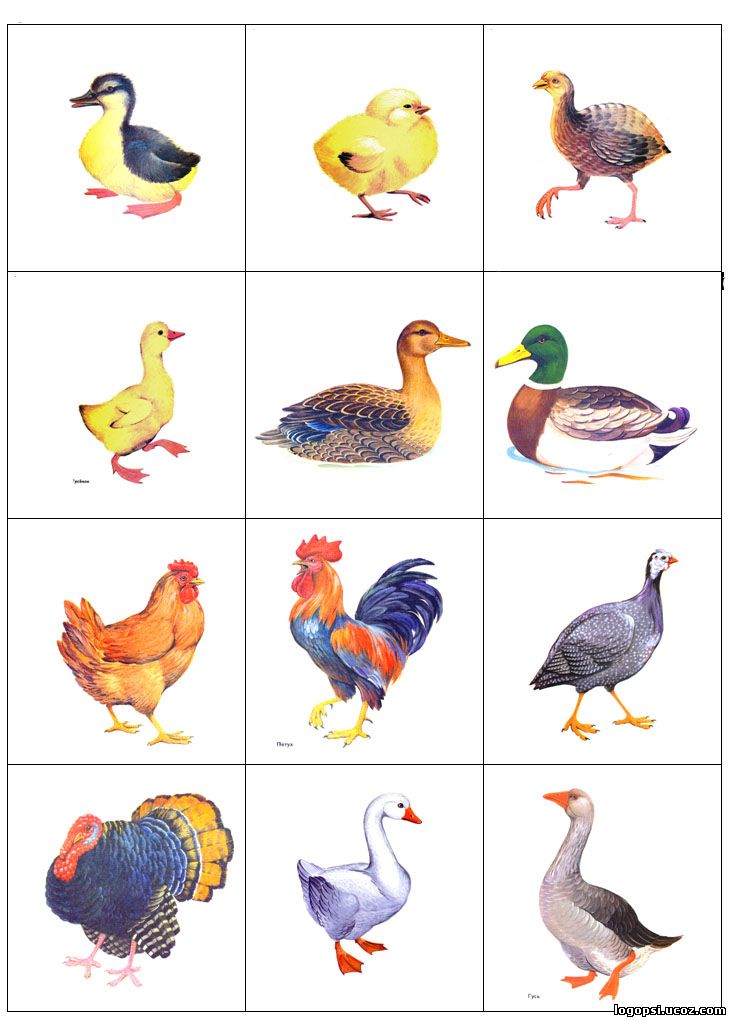 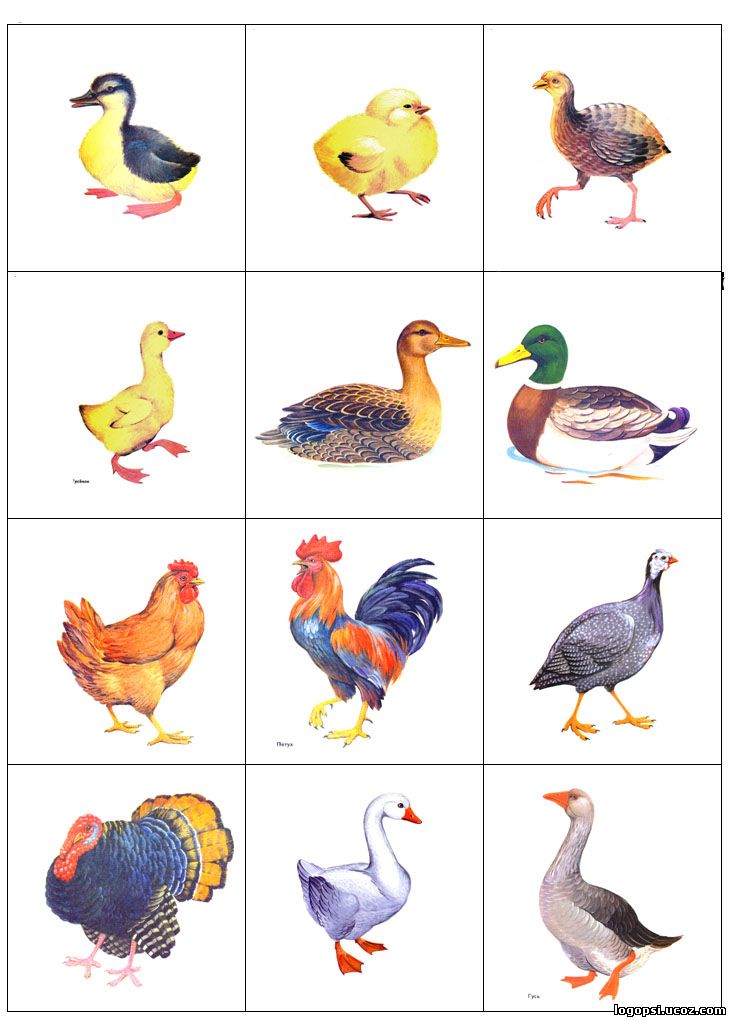 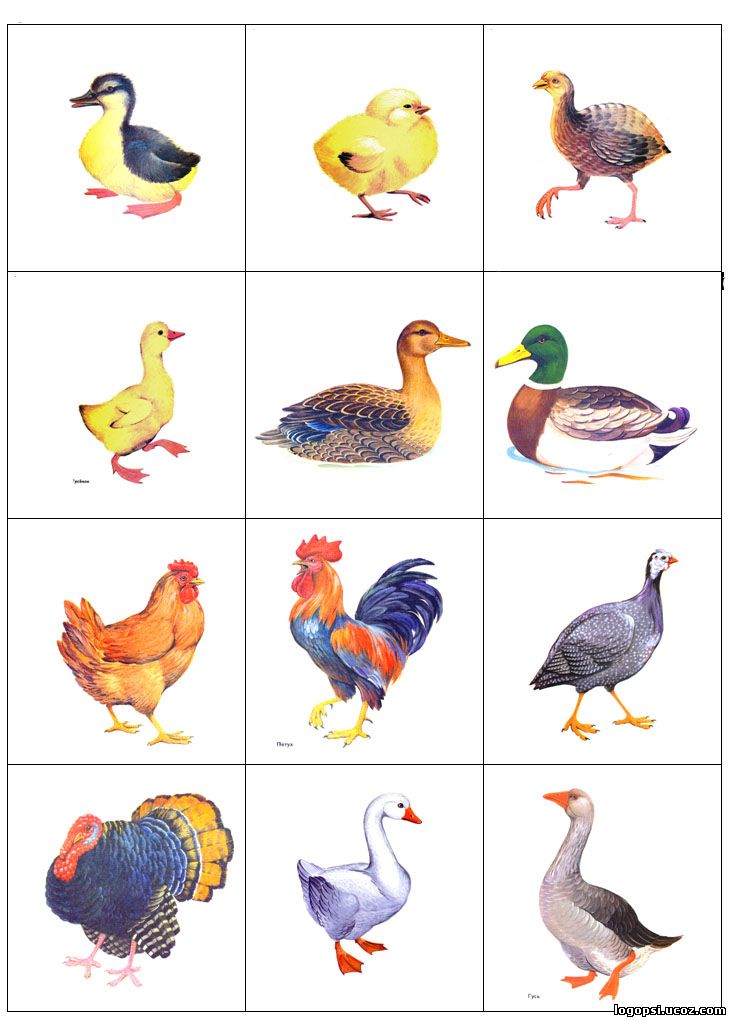 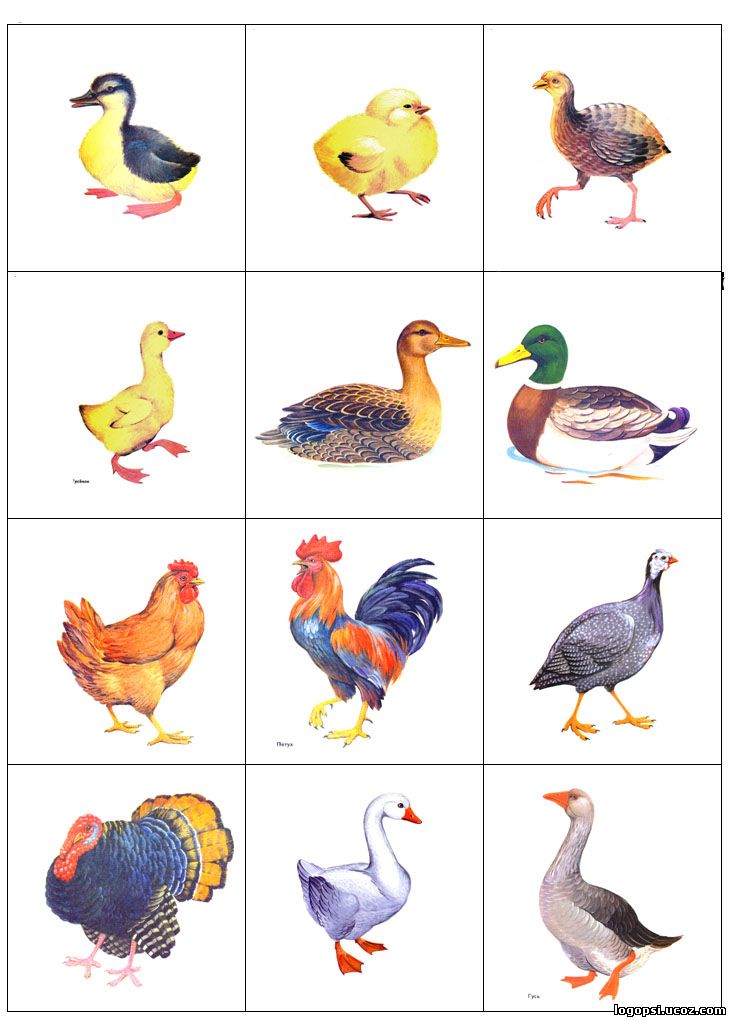 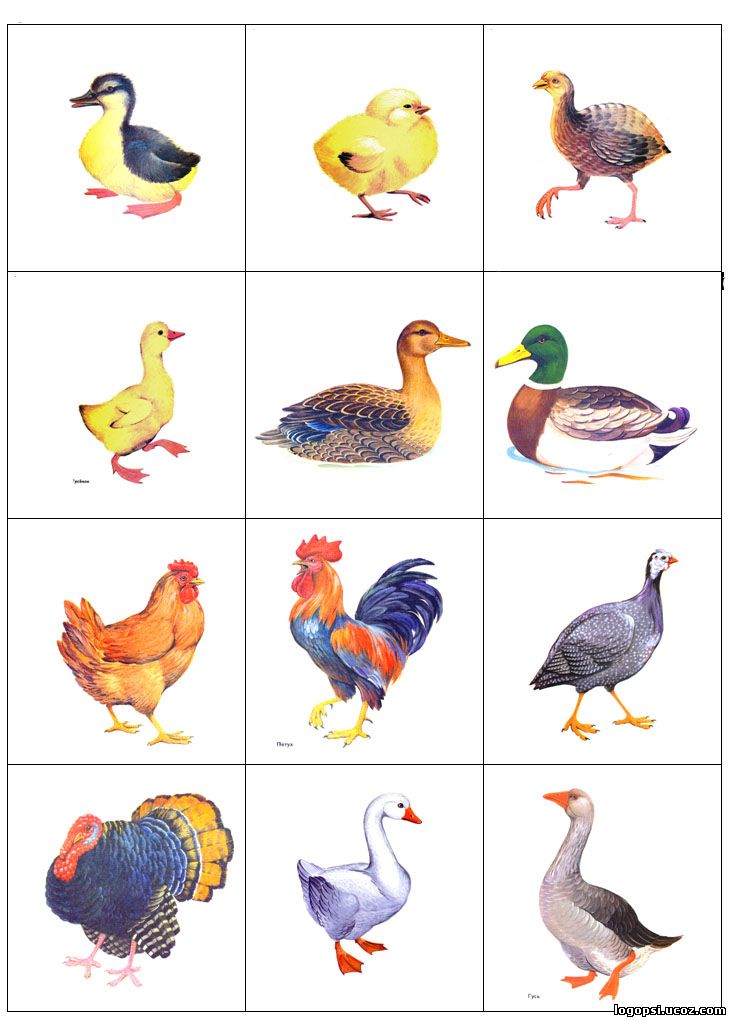 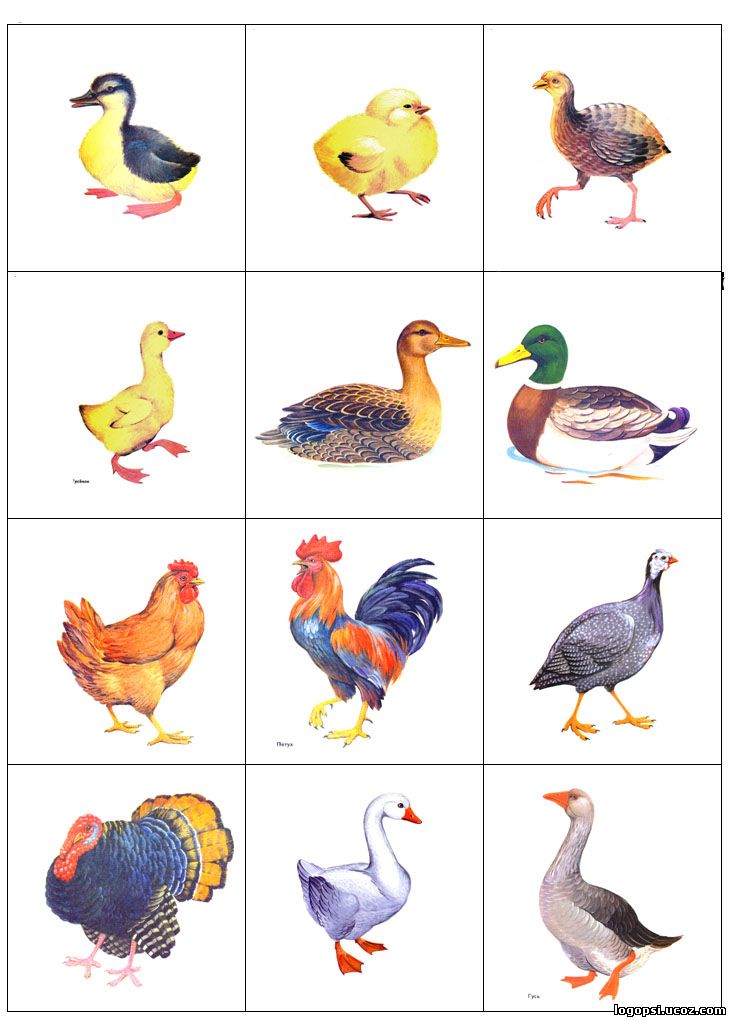 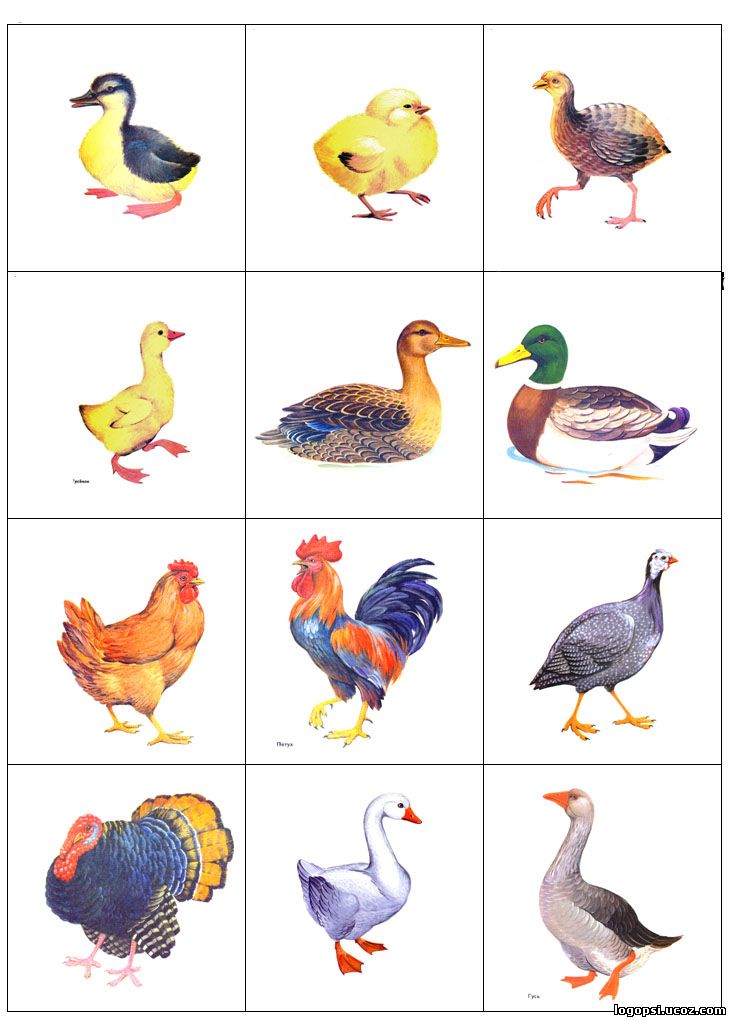 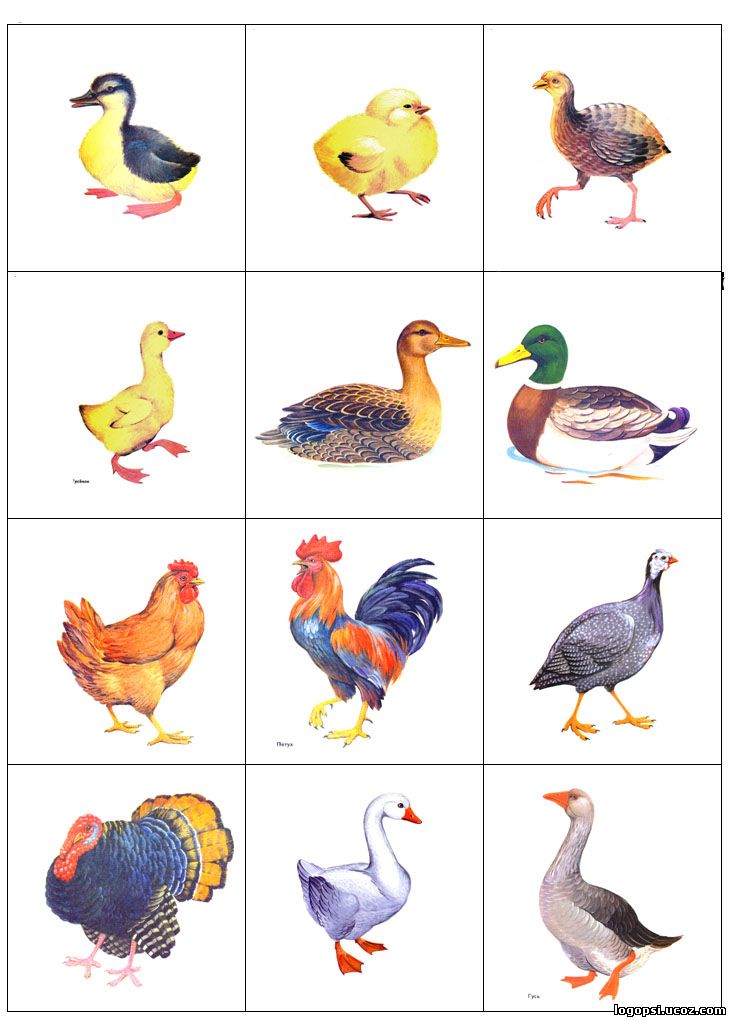 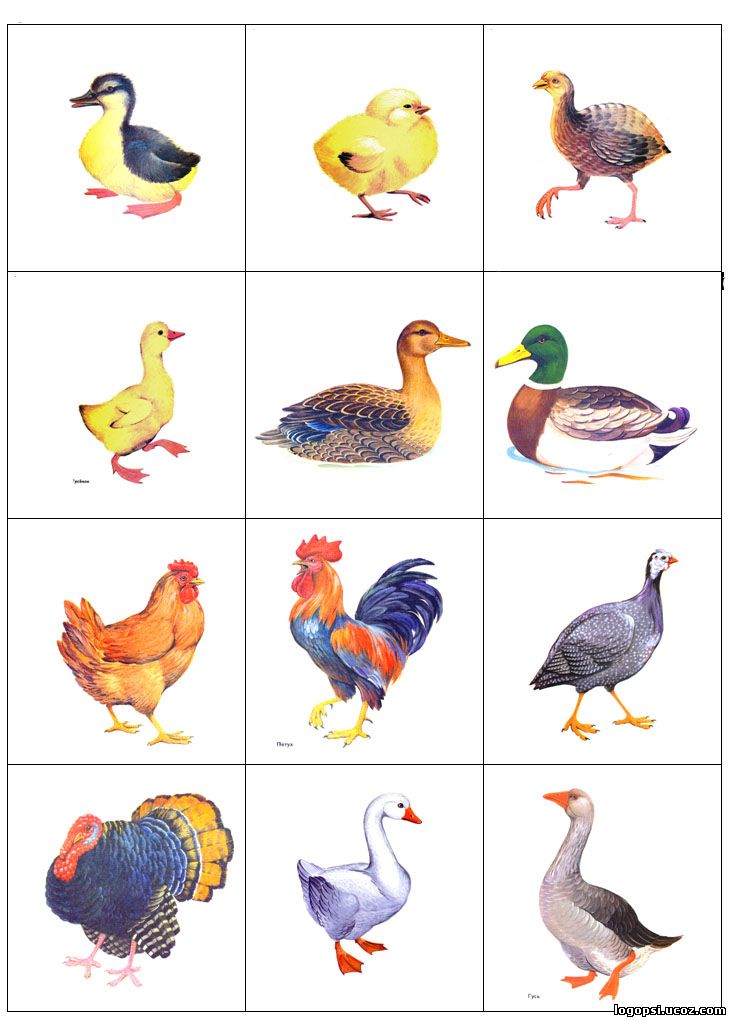 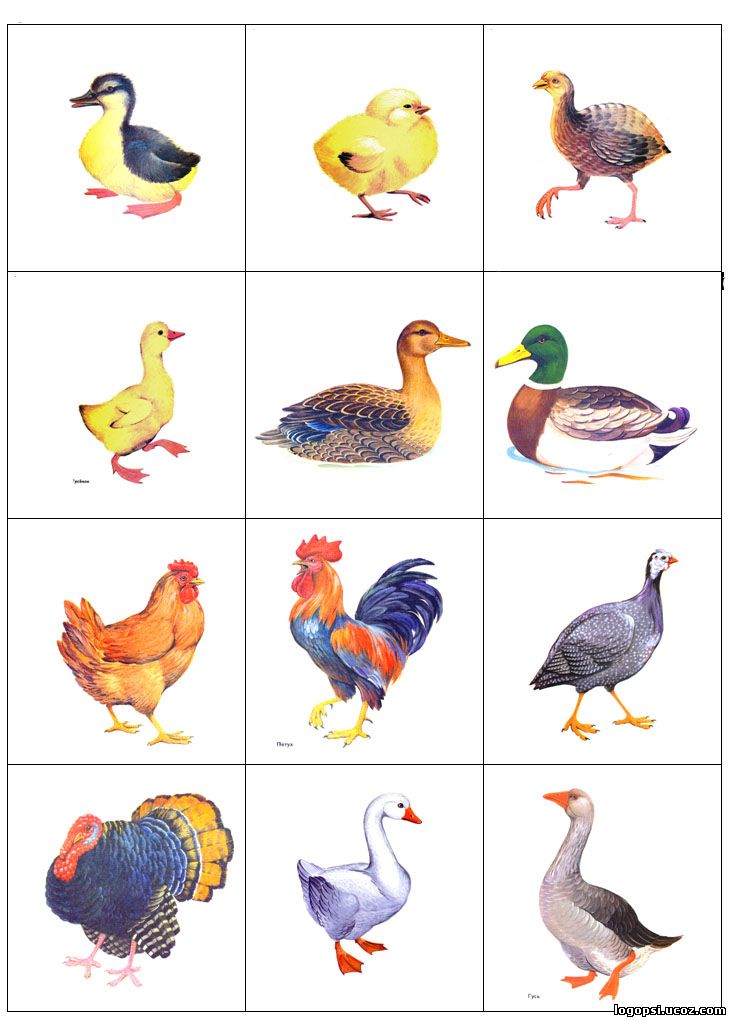 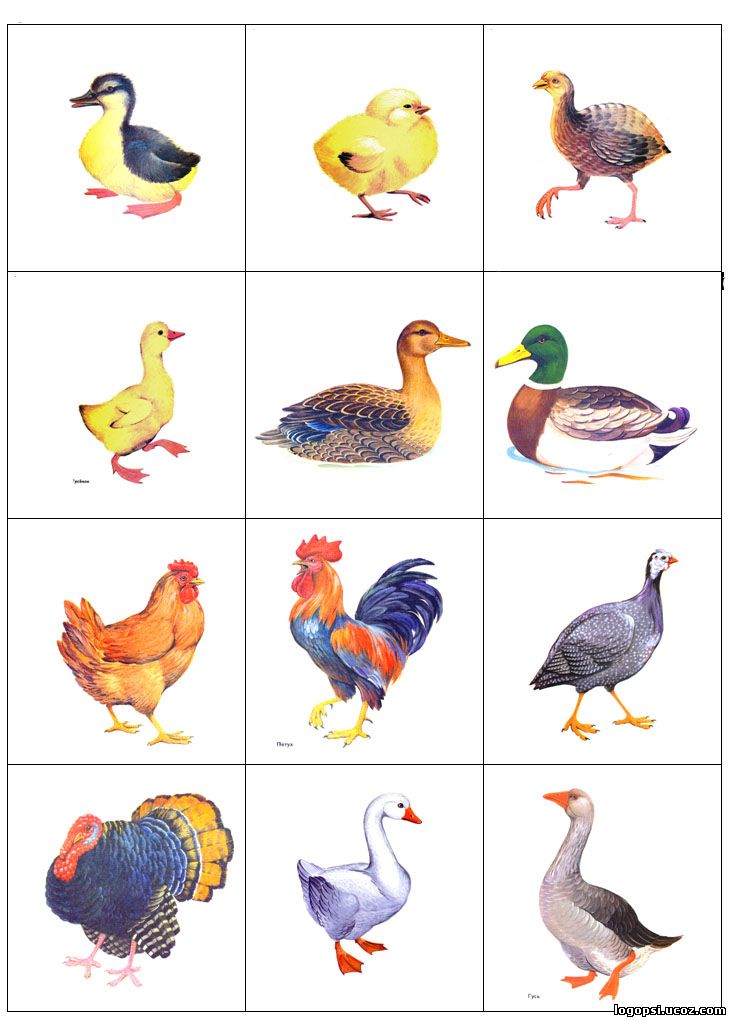 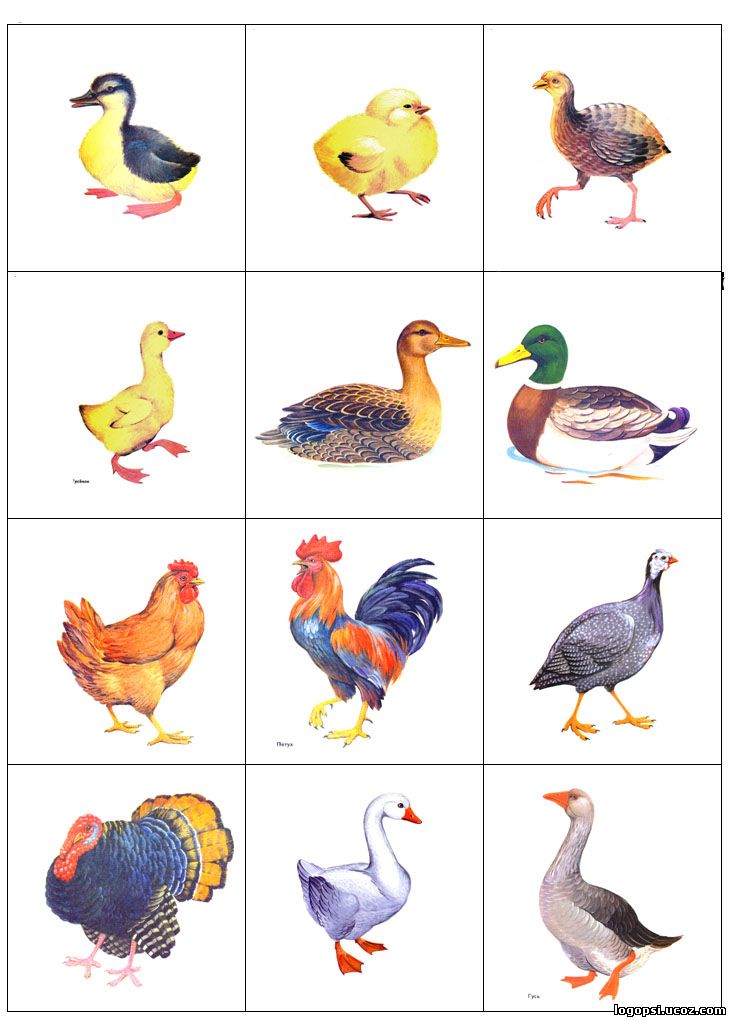 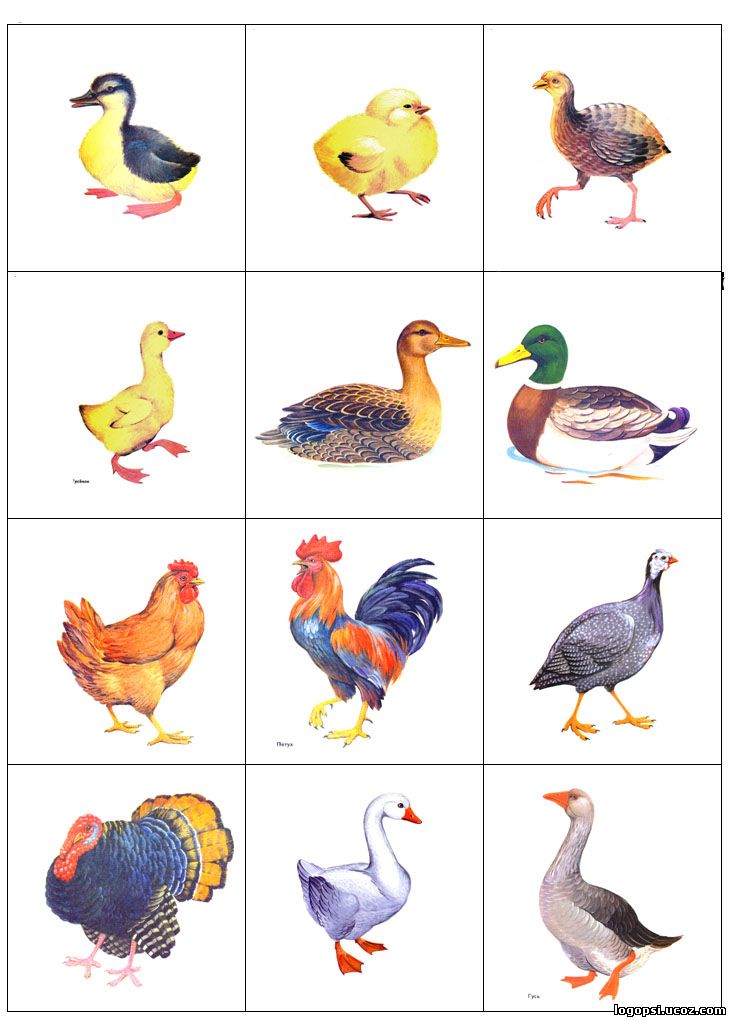 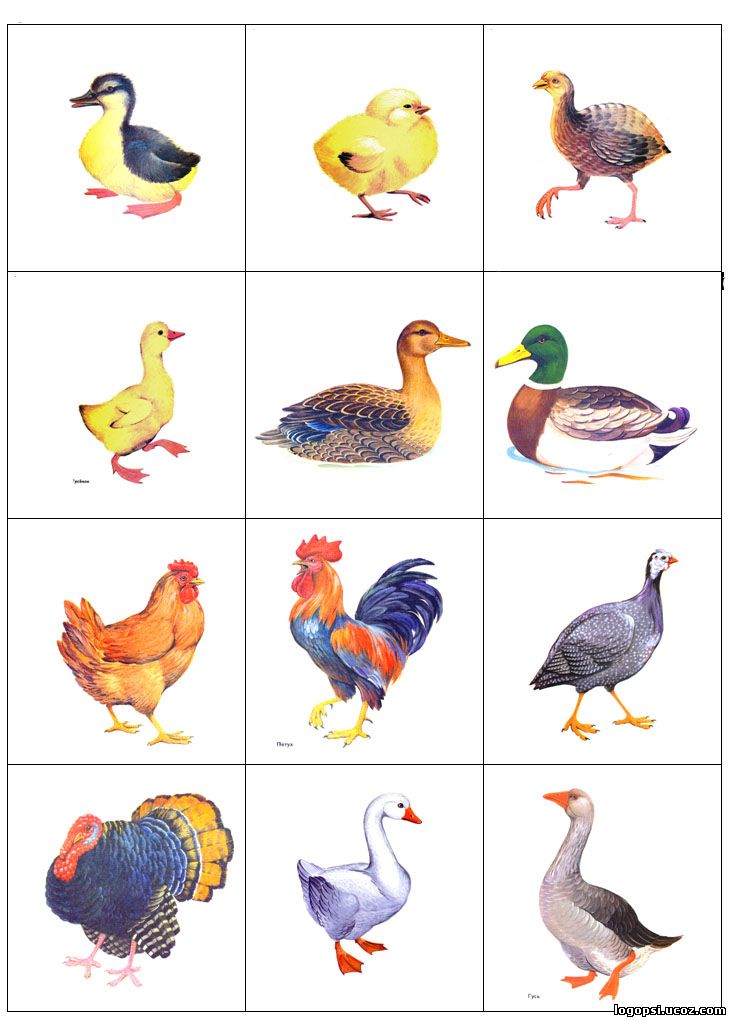 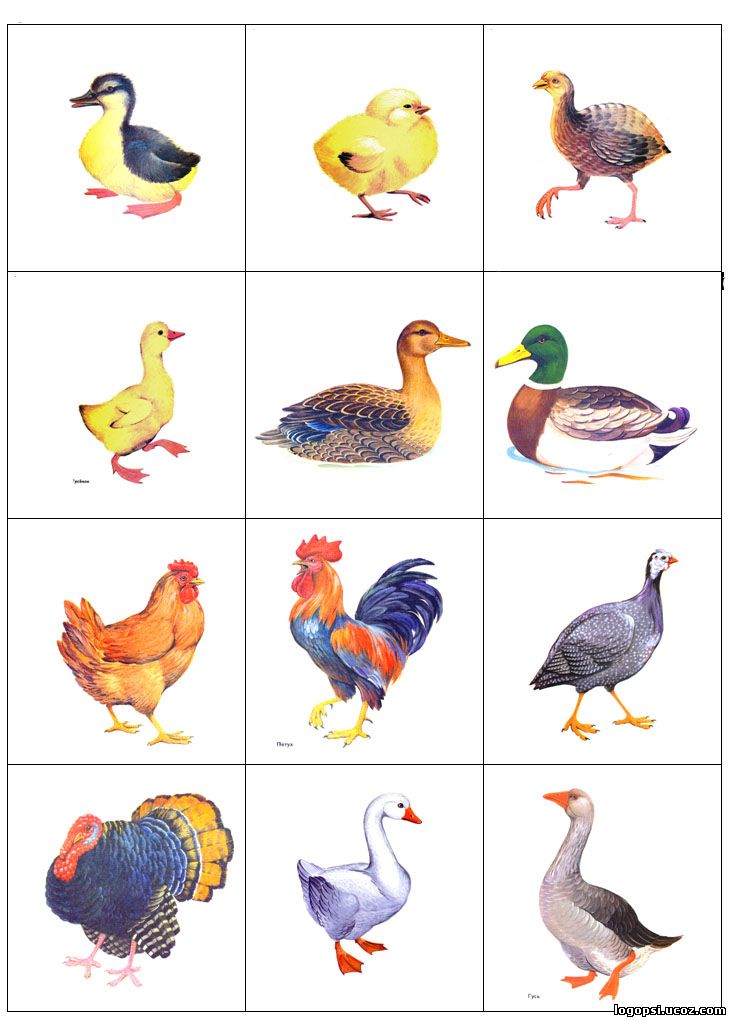 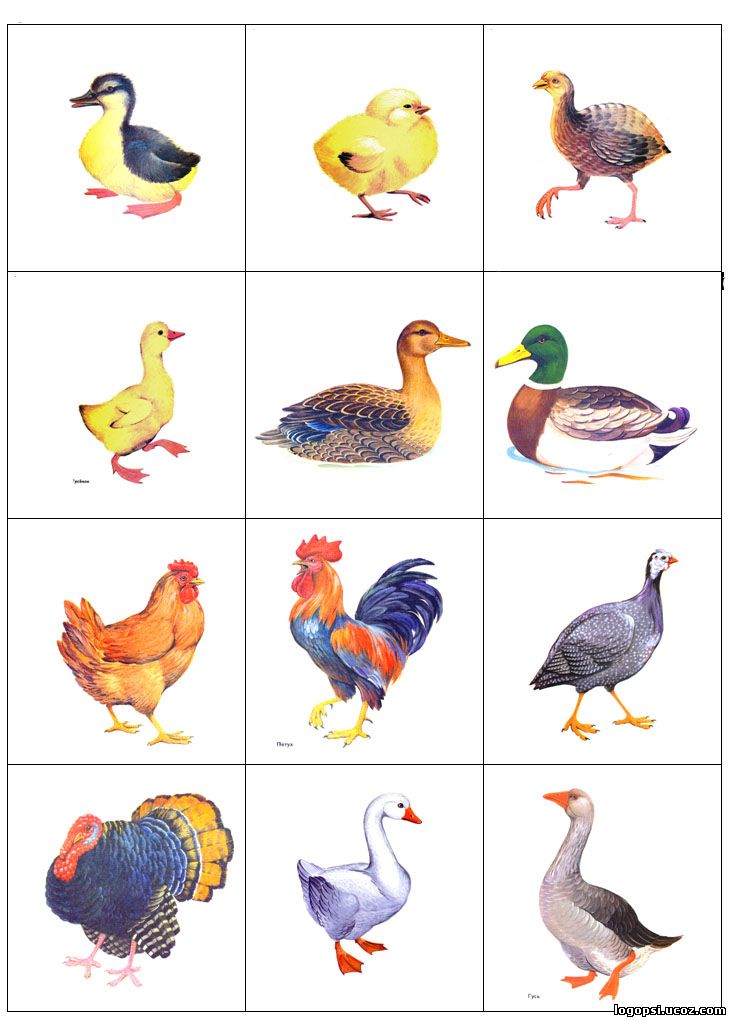 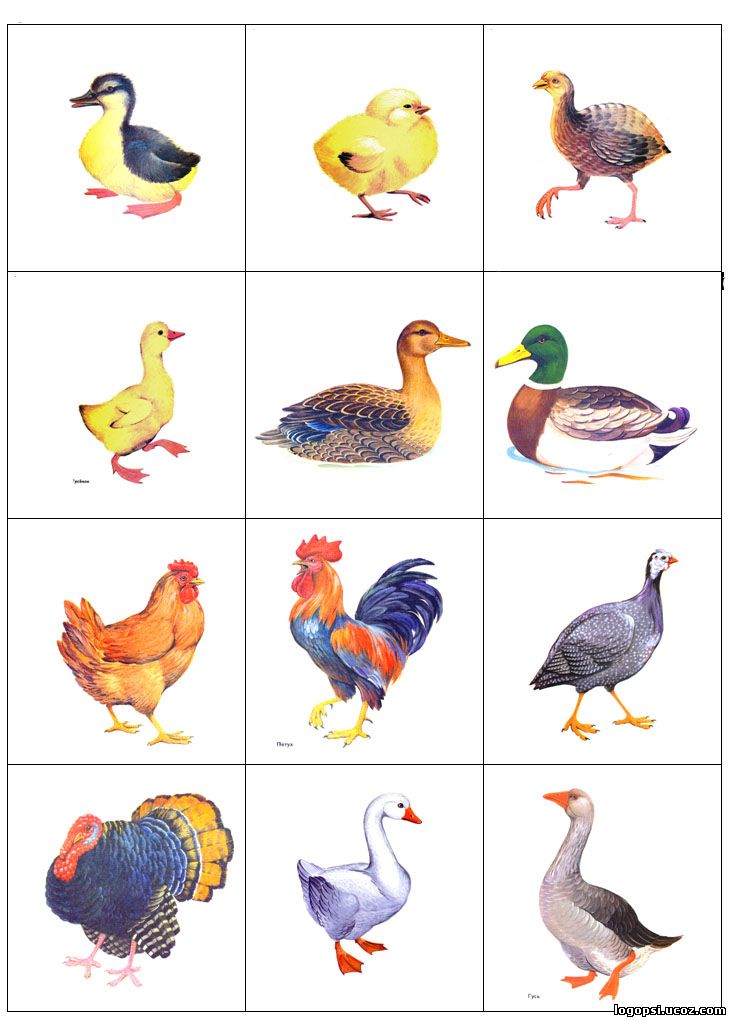 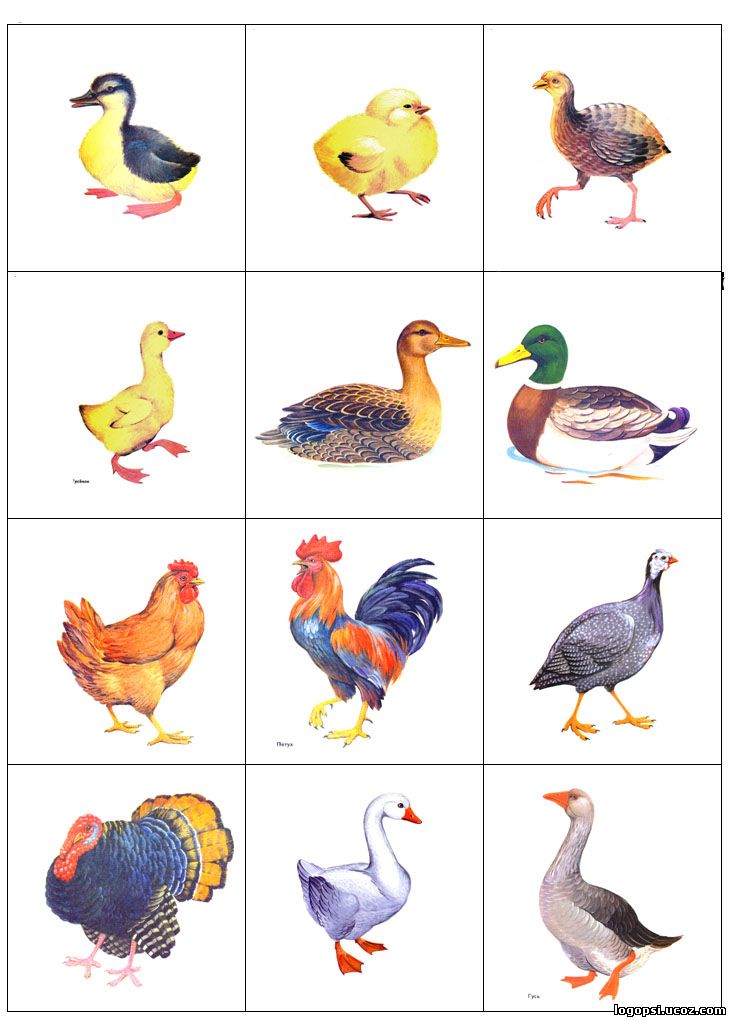 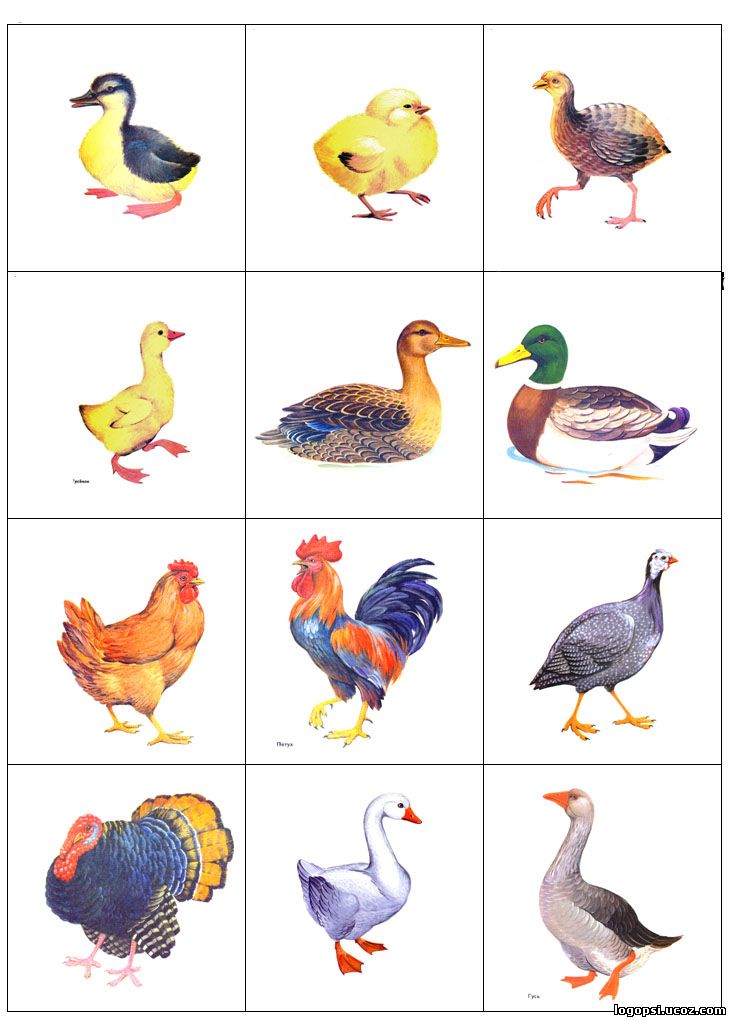 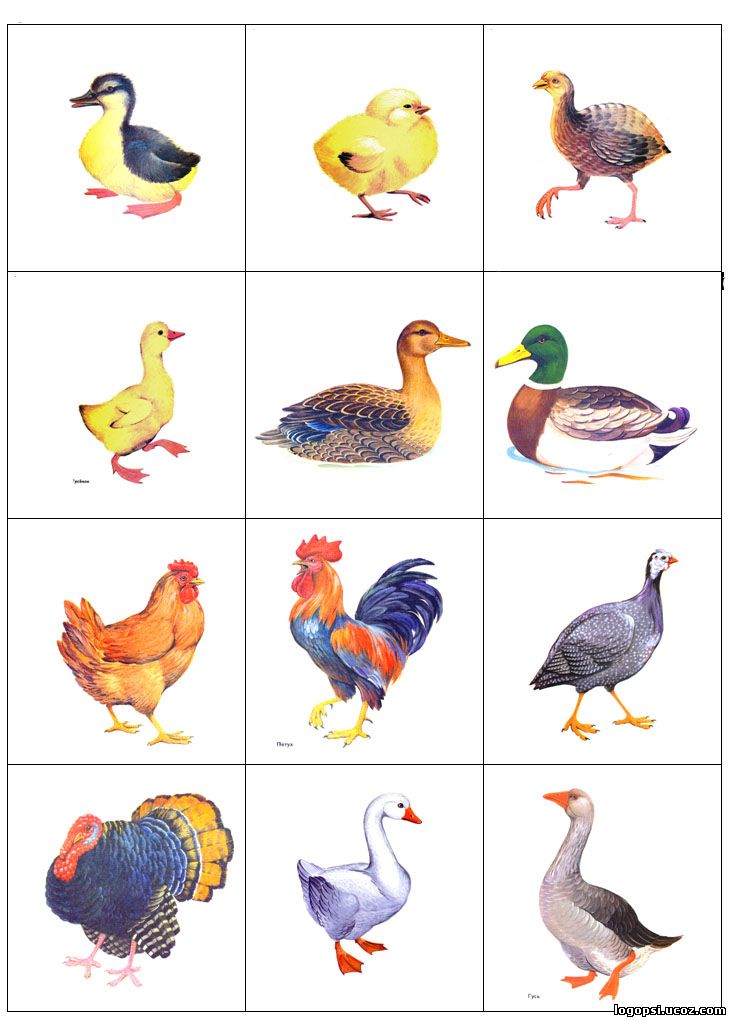 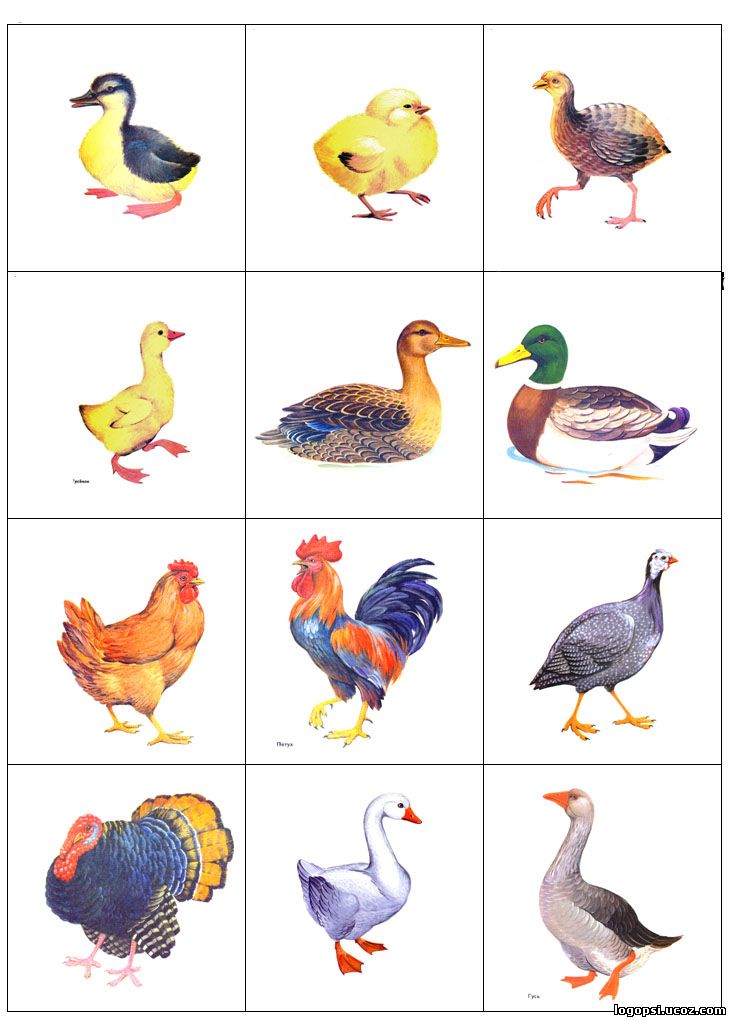 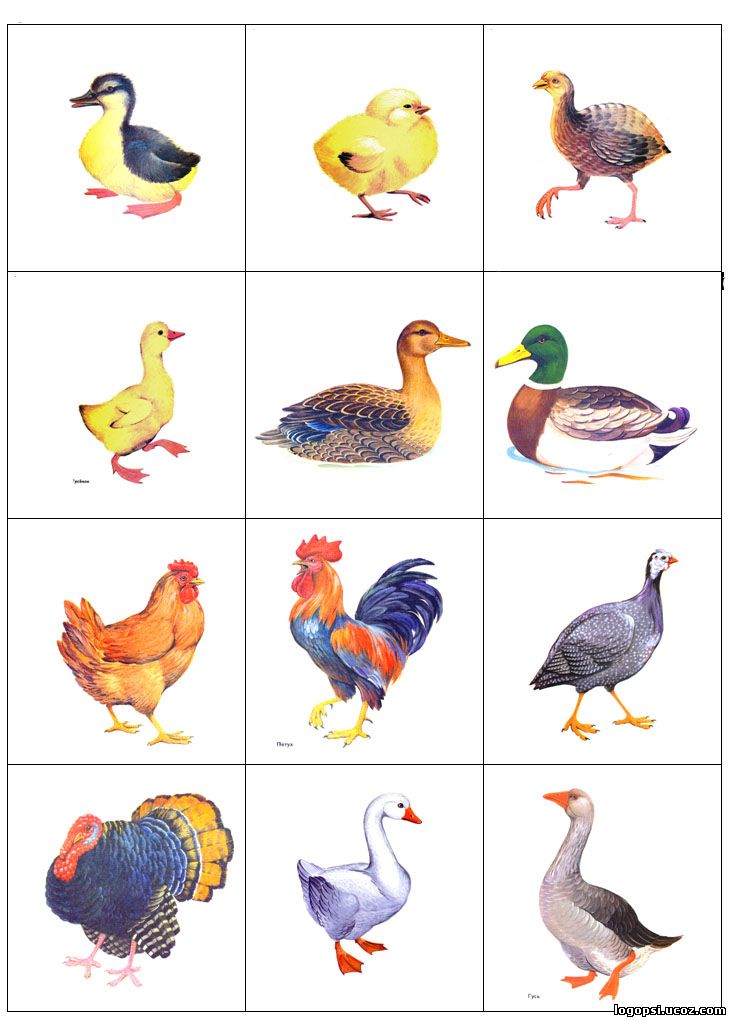 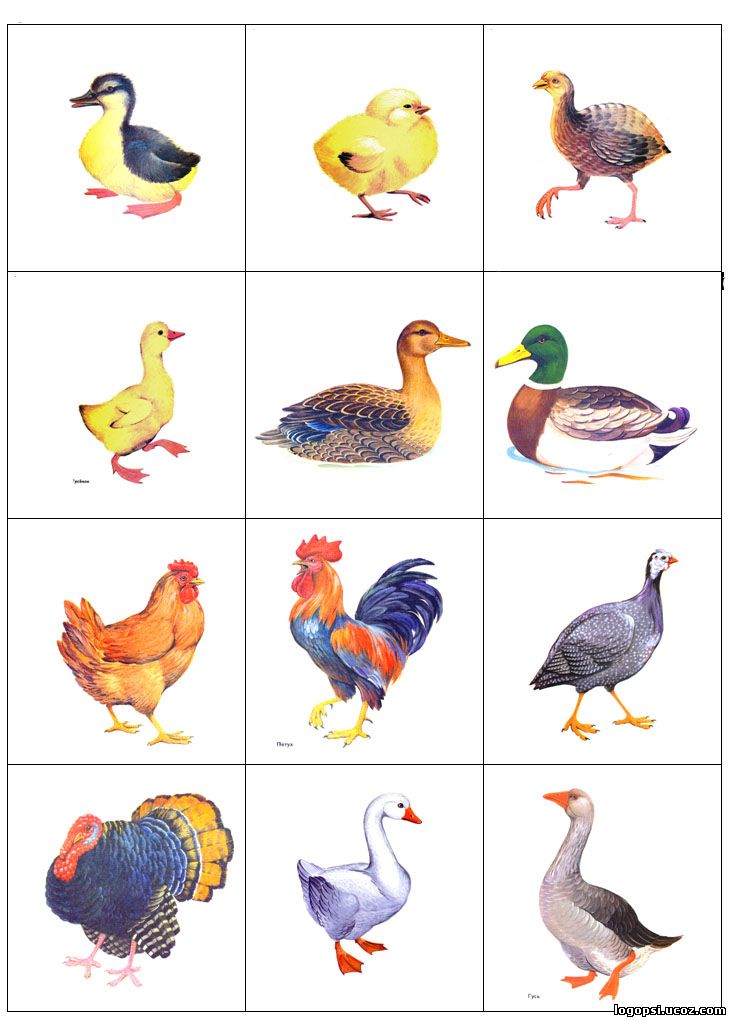 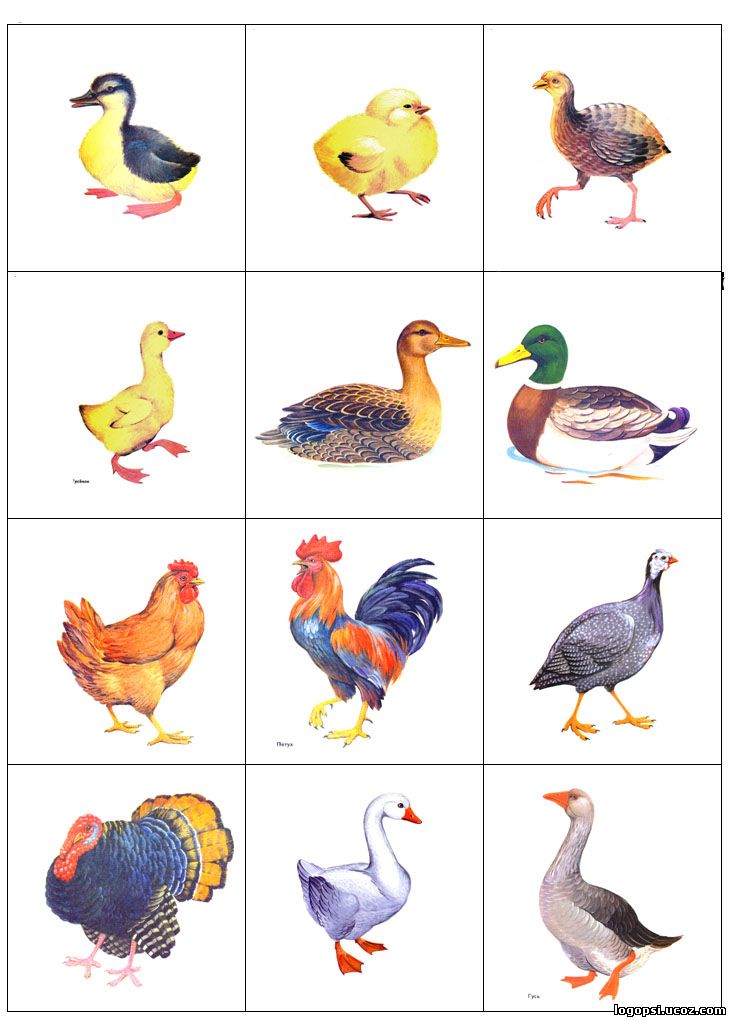 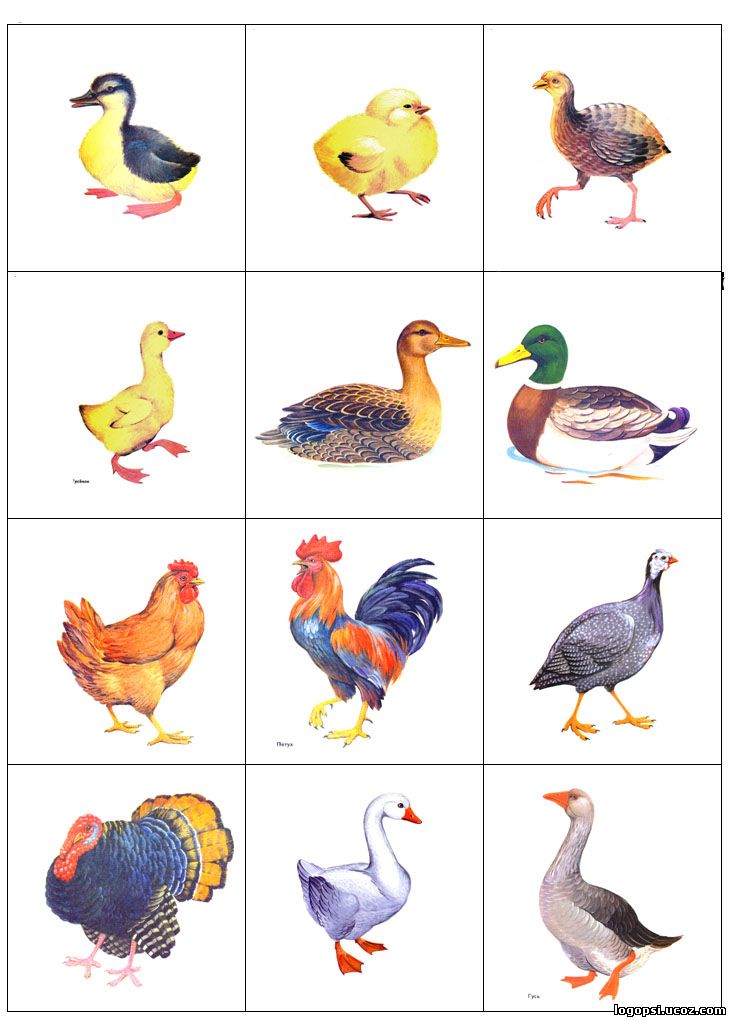 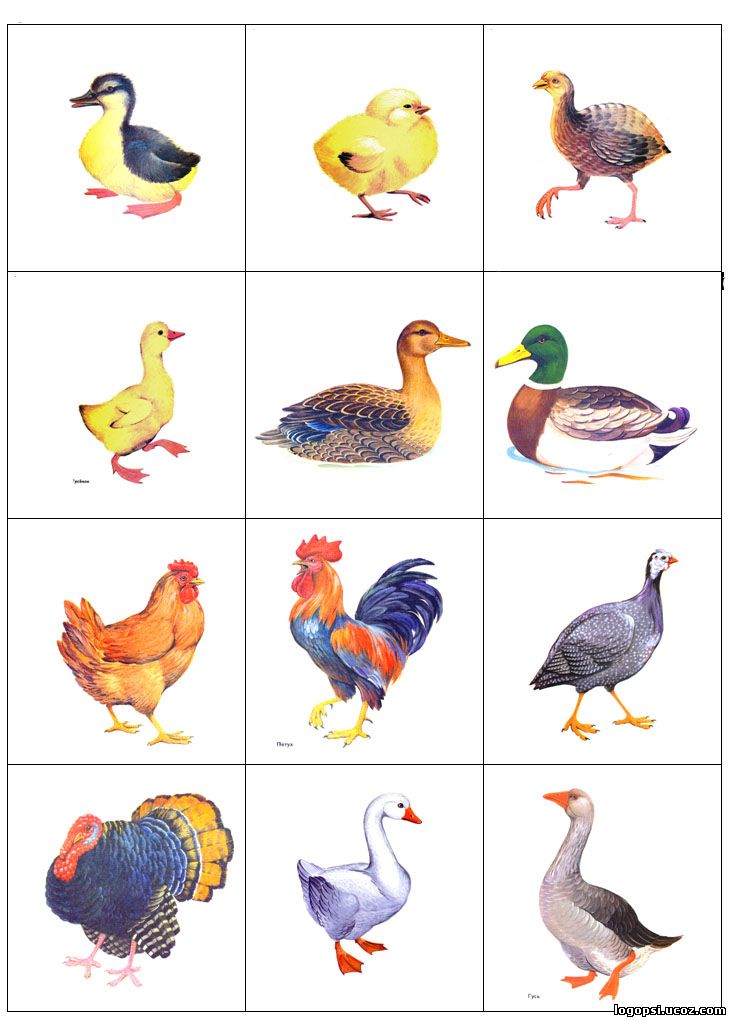 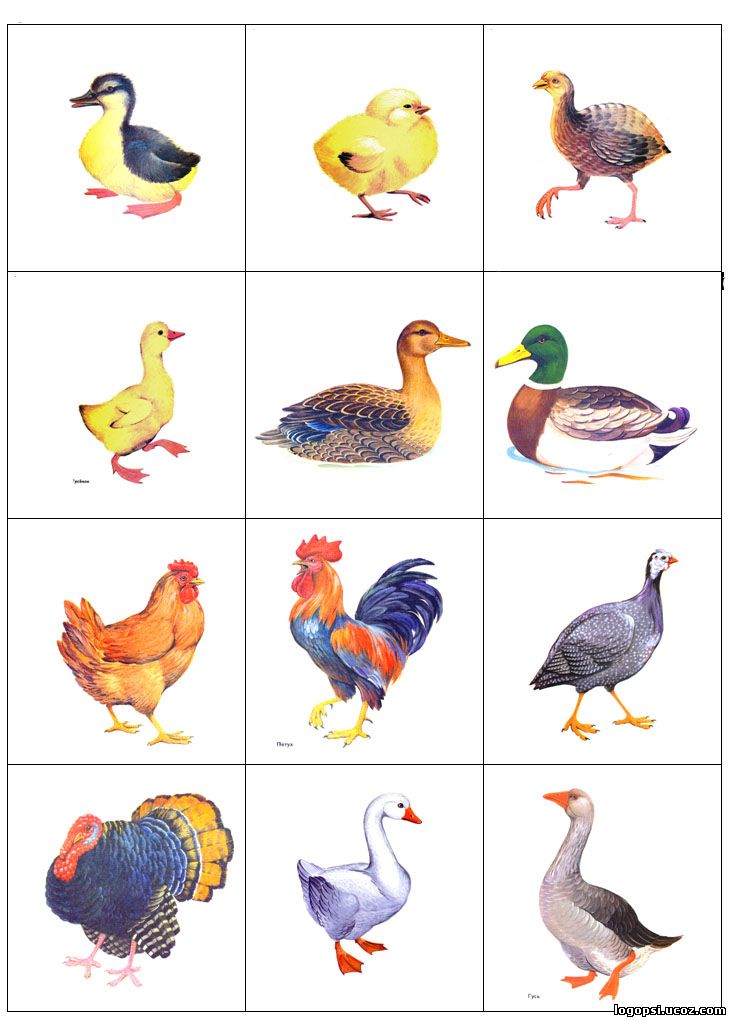 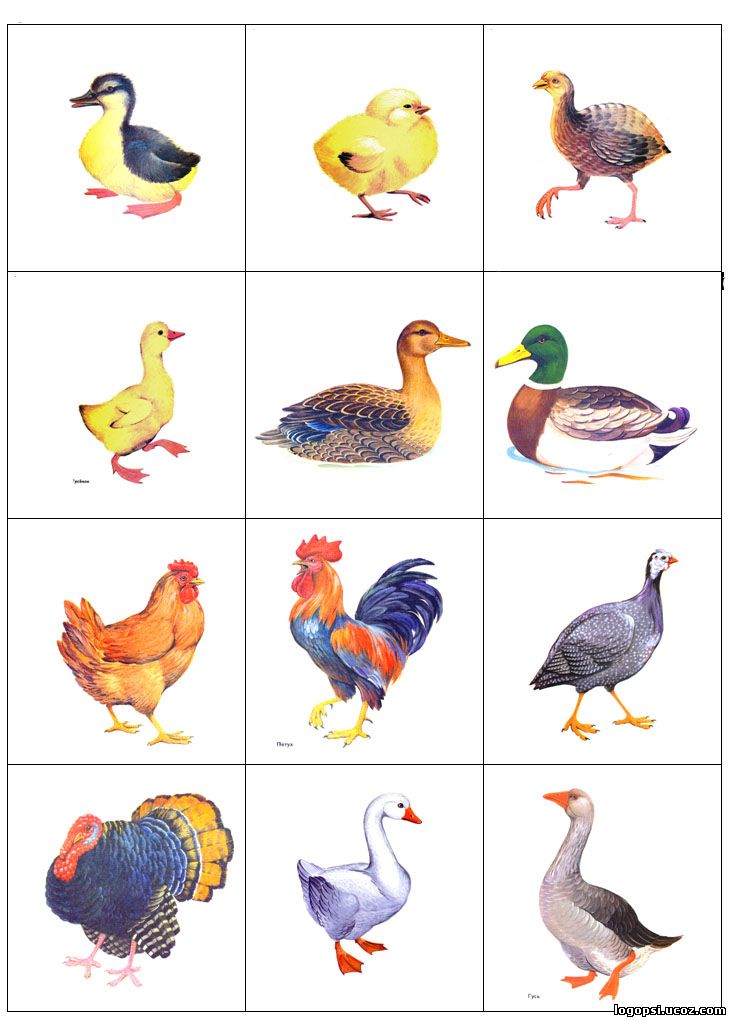 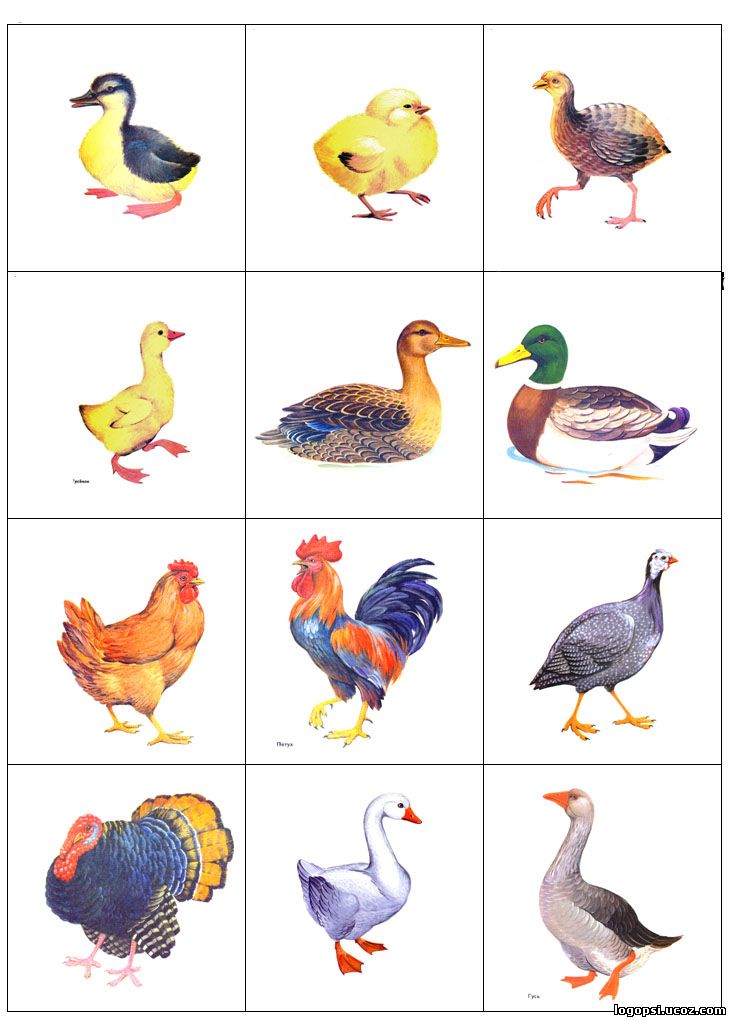 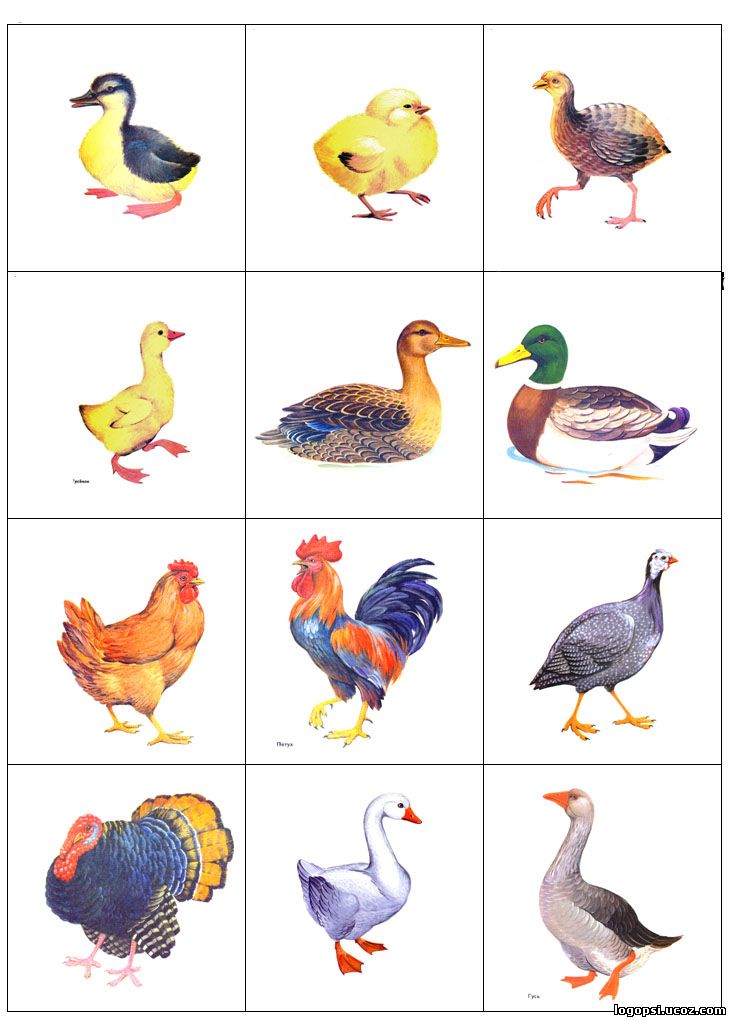 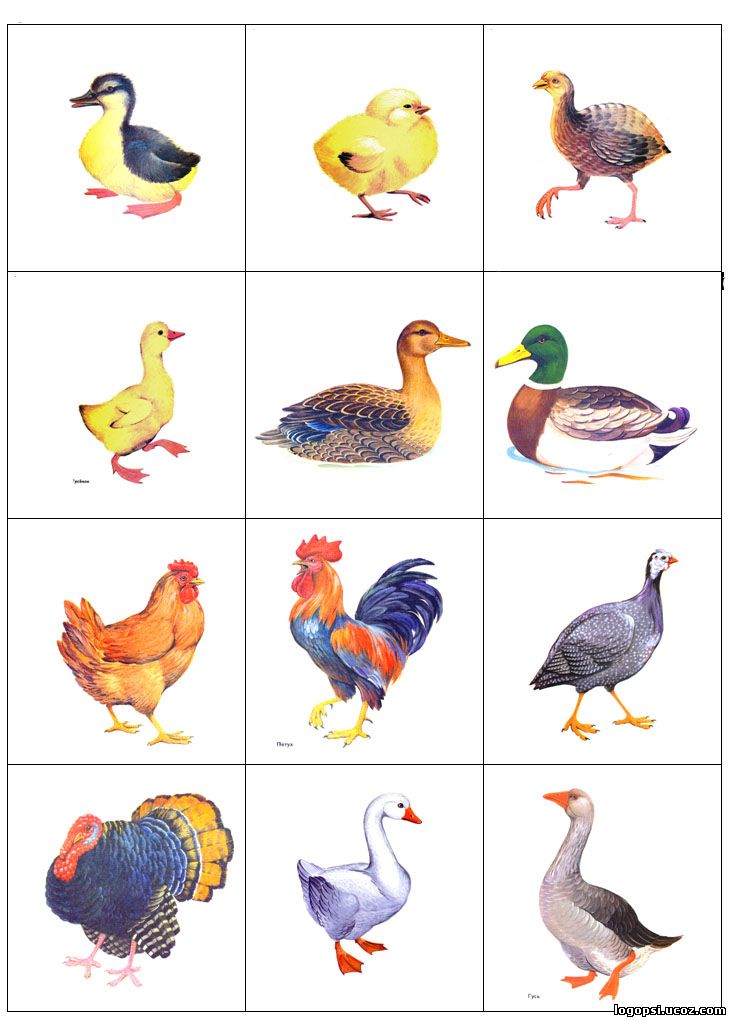 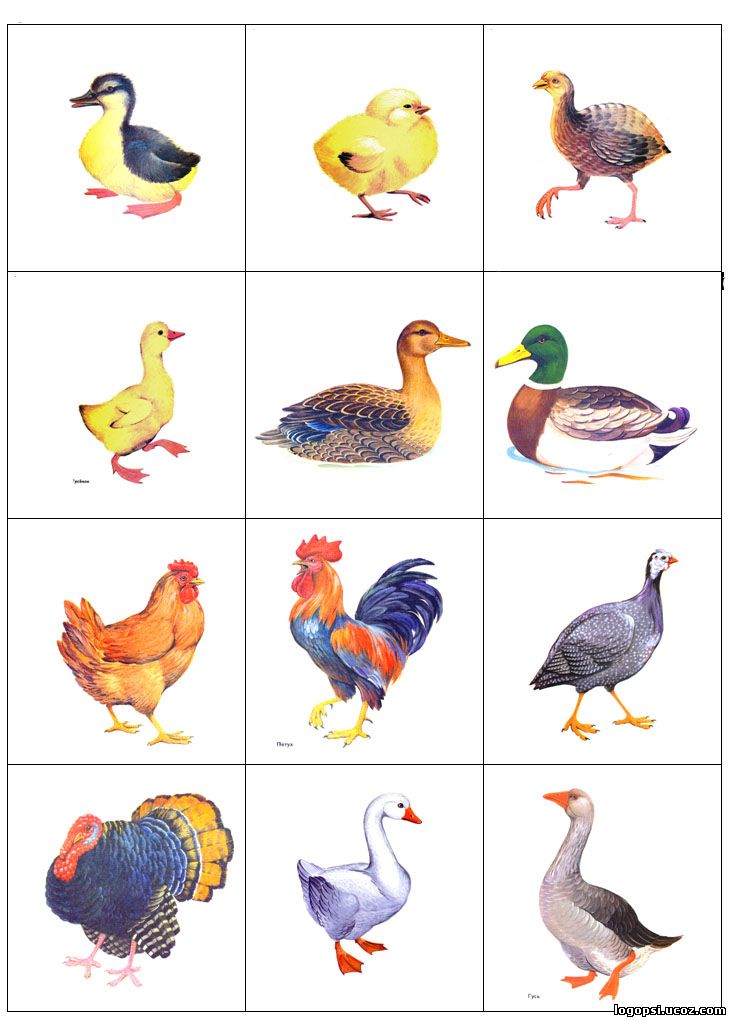 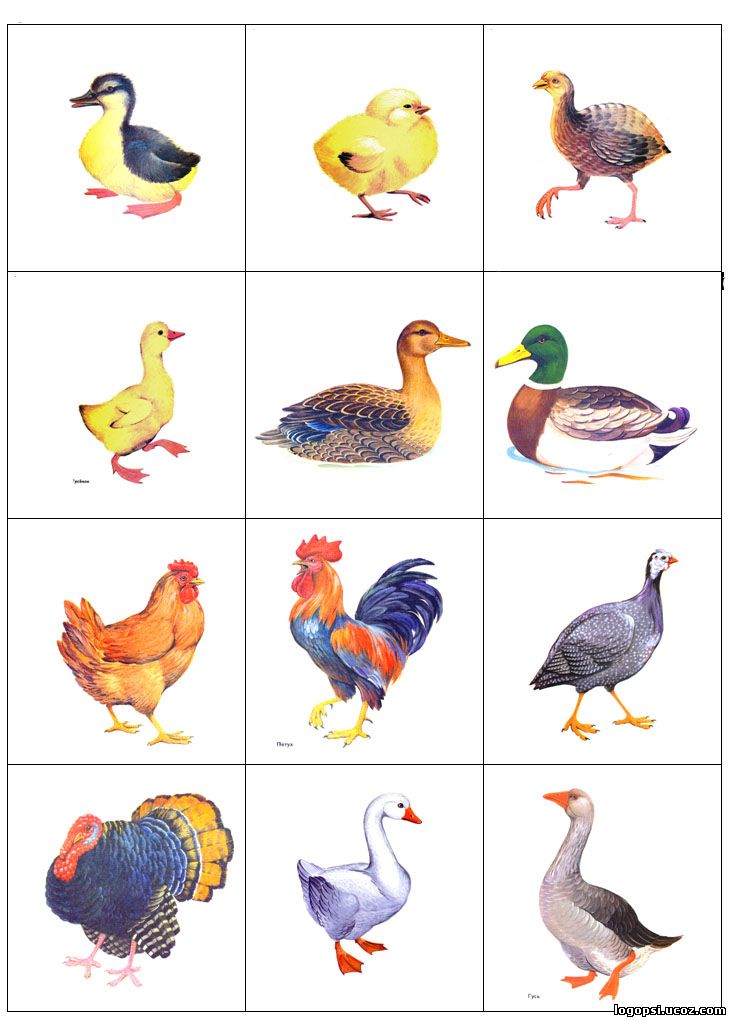 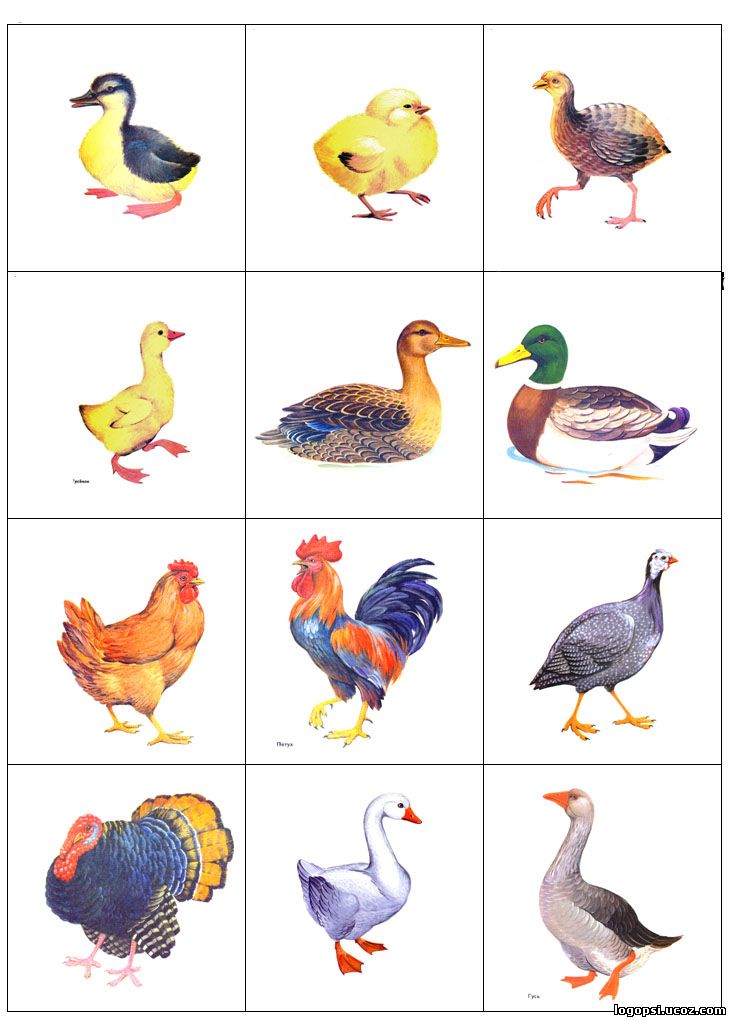 Игра «Кто кем был и кто кем станет?»
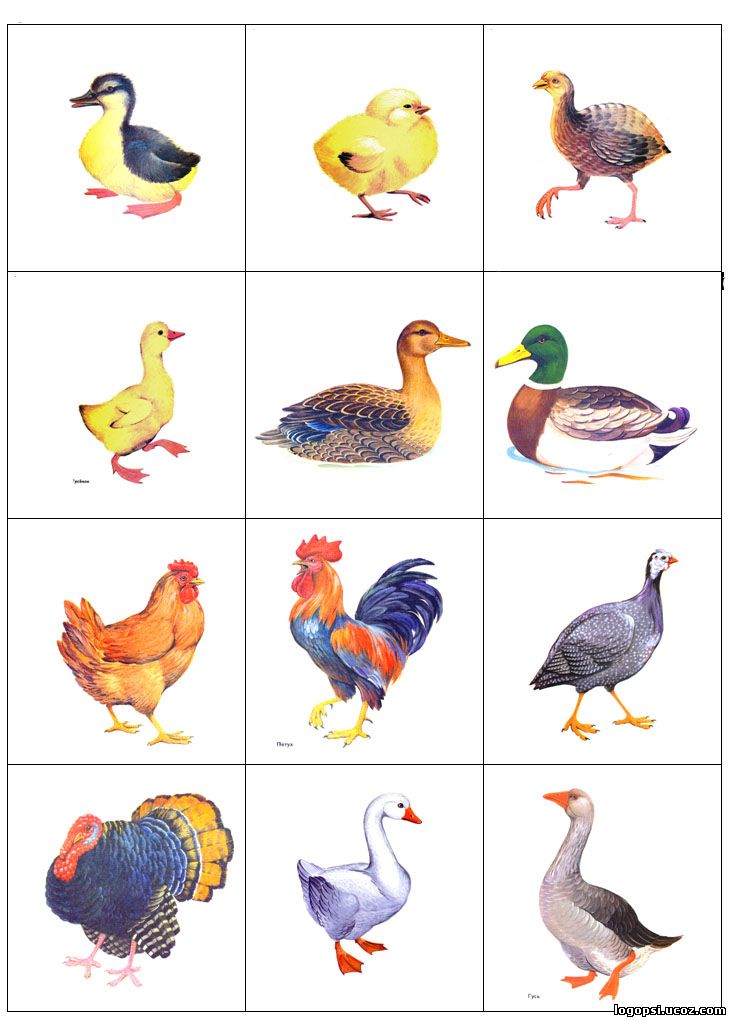 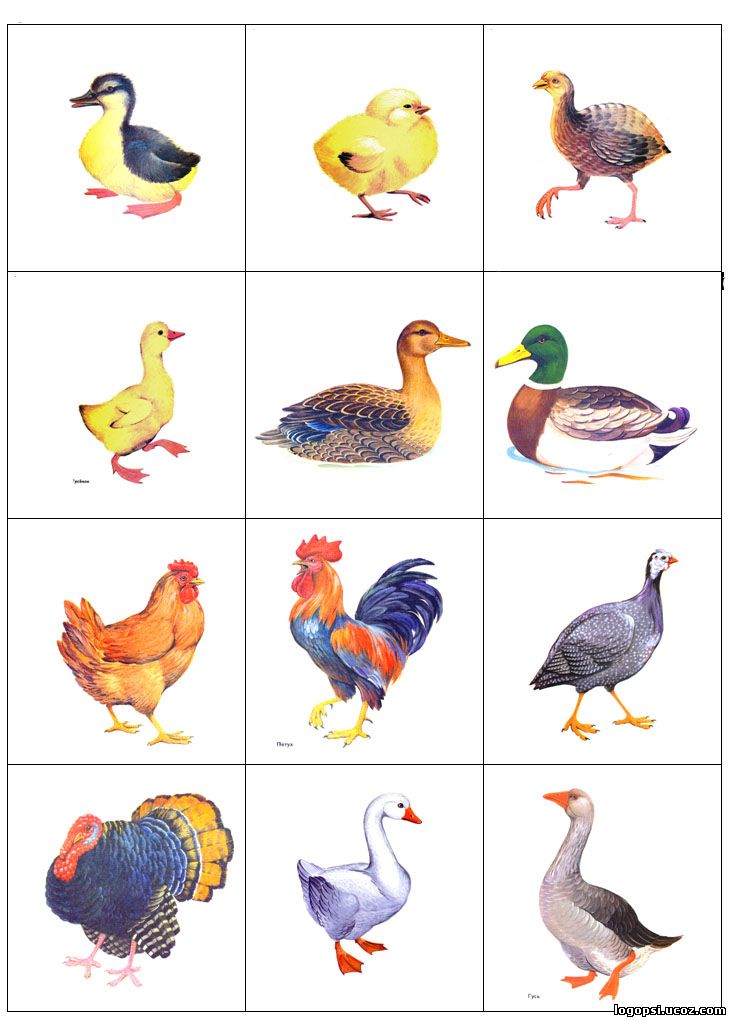 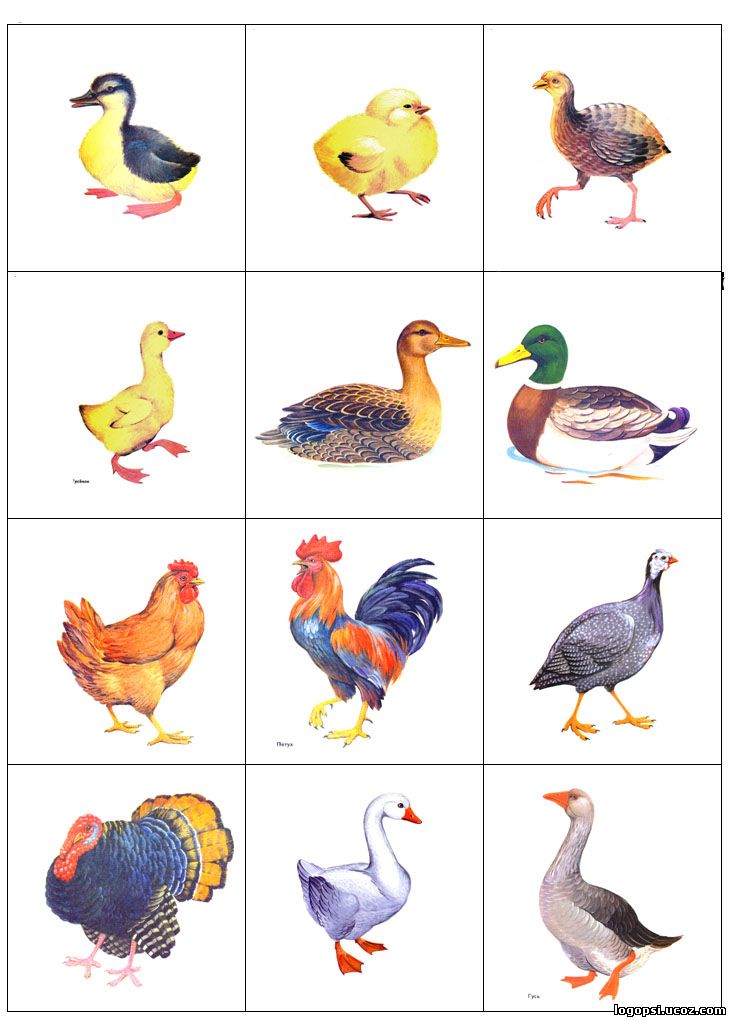 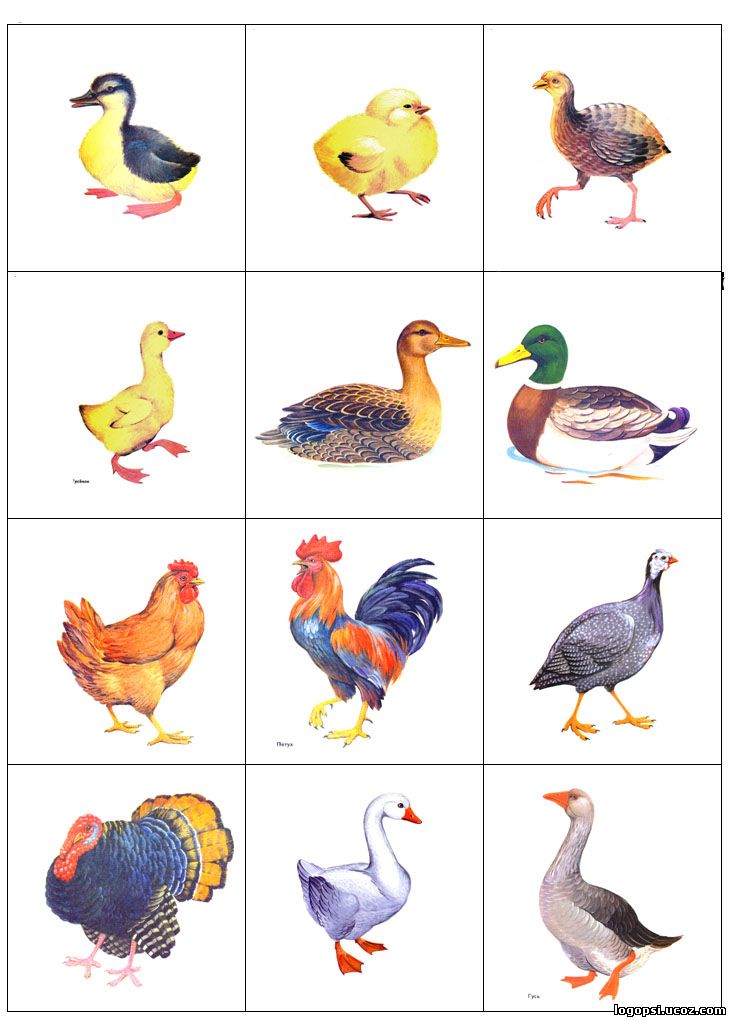 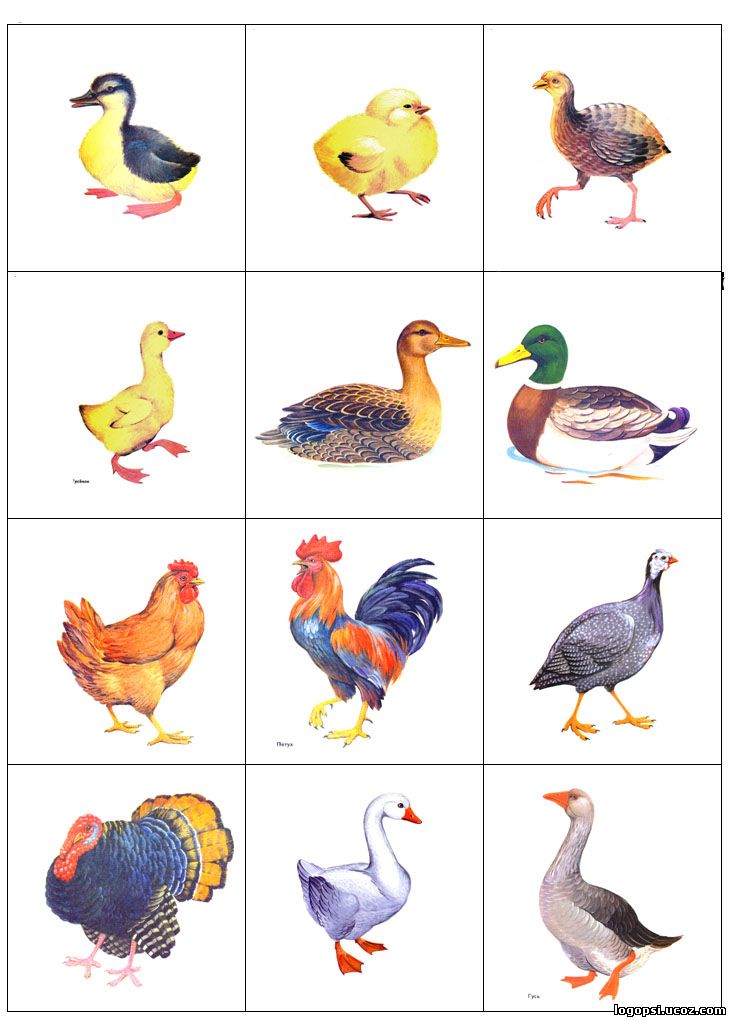 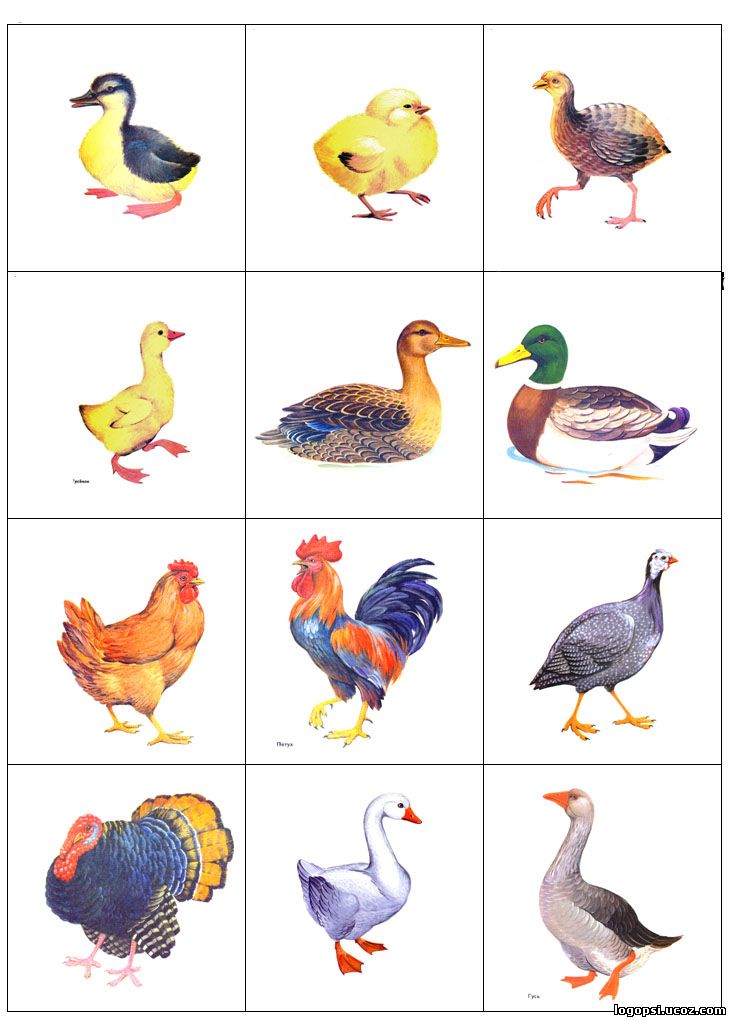 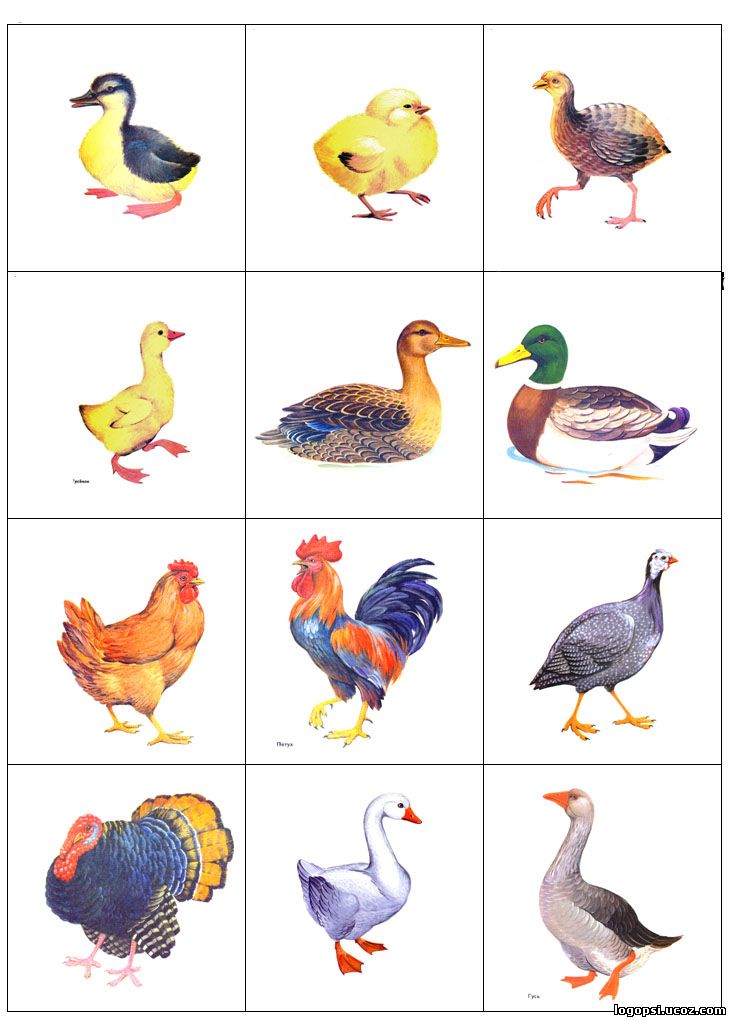 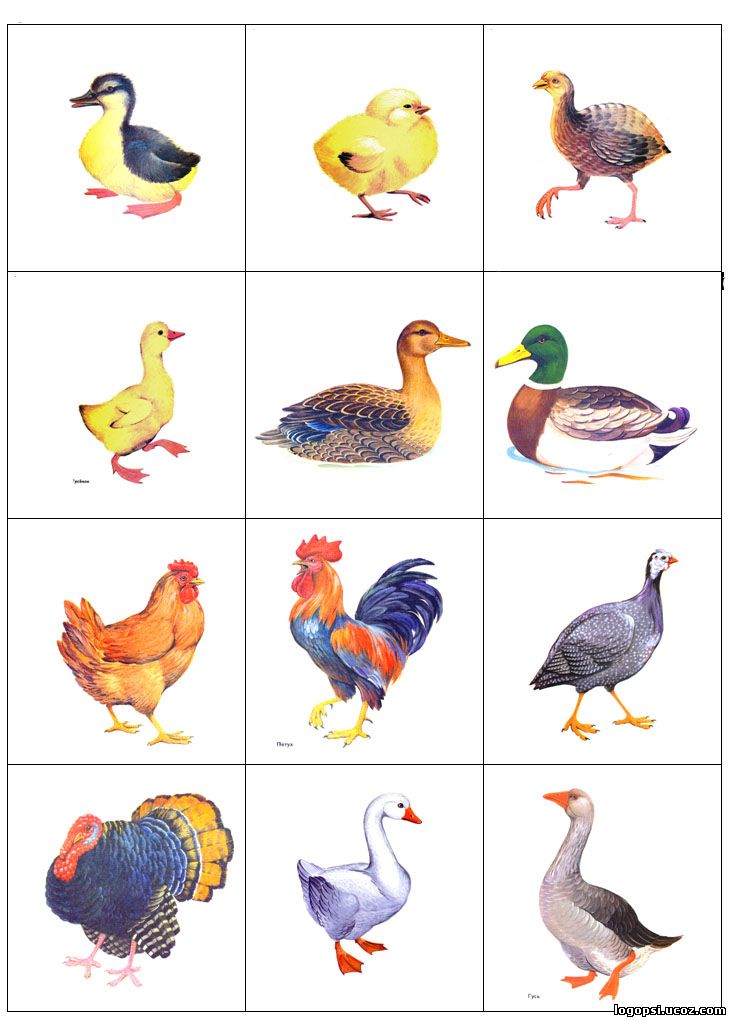 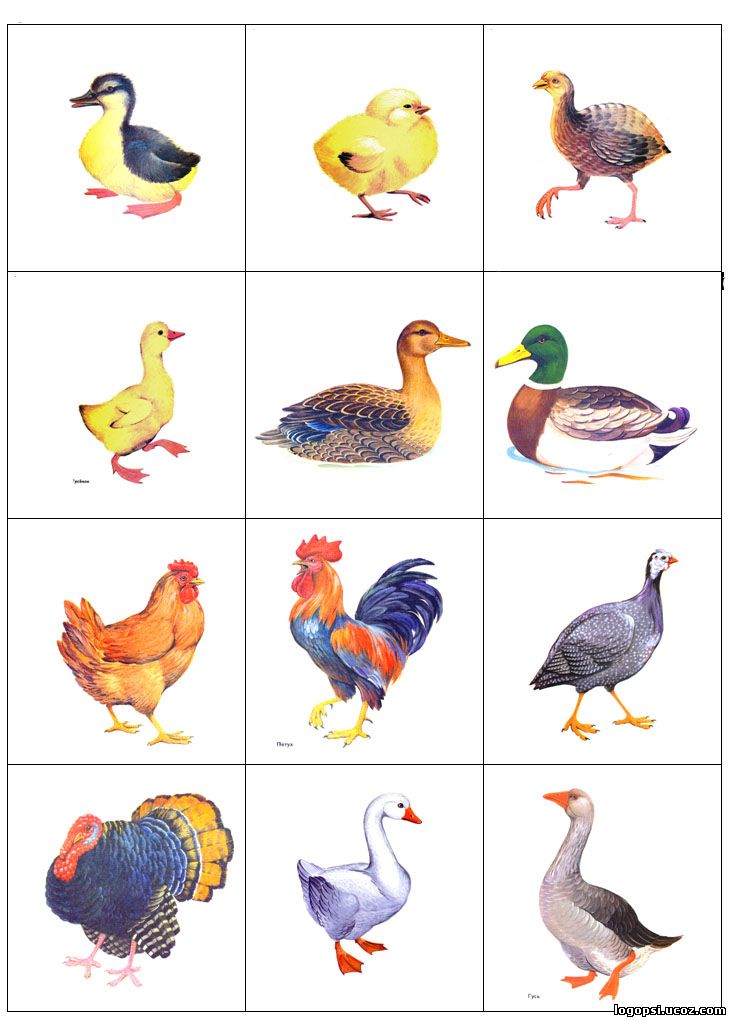 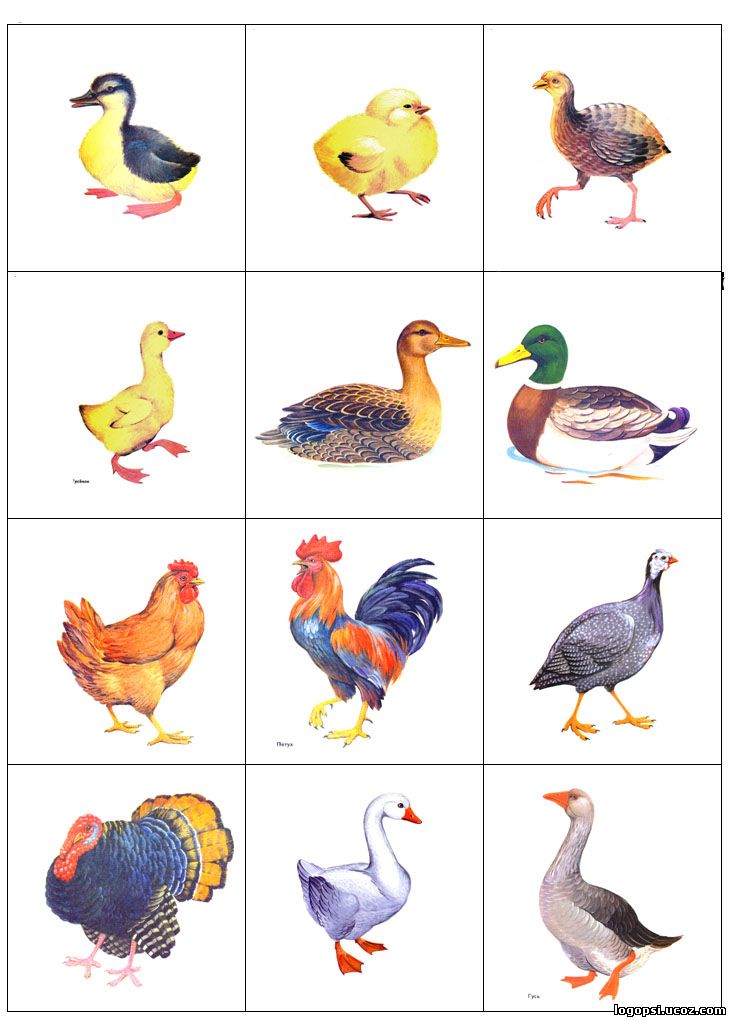 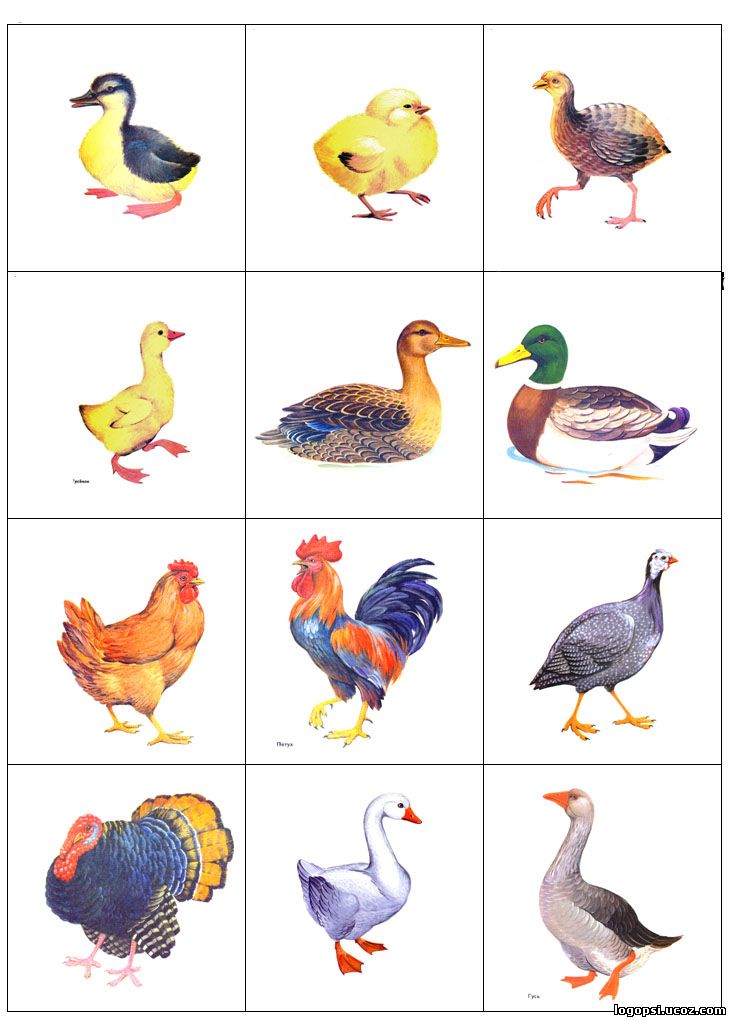 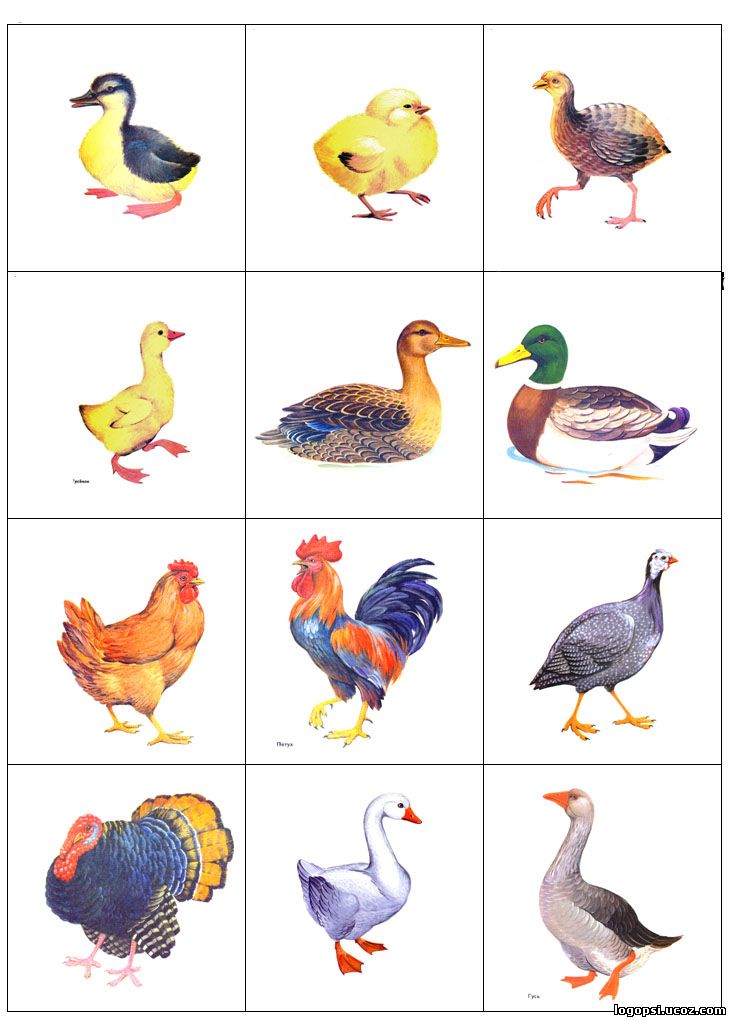 Игра «Четвертый лишний»
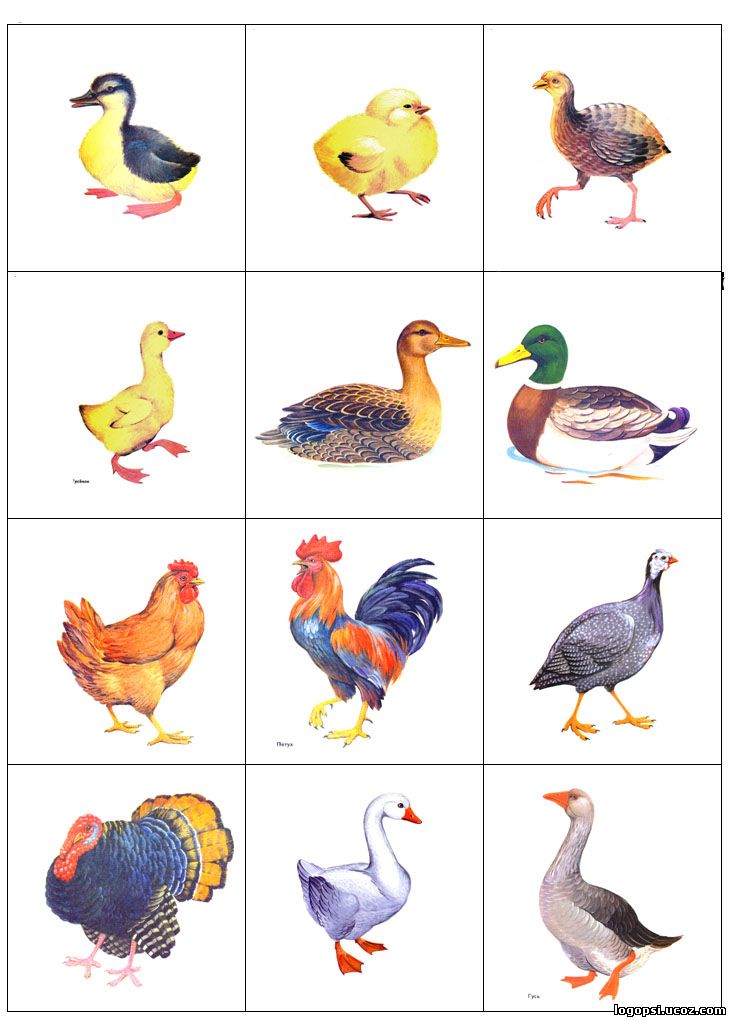 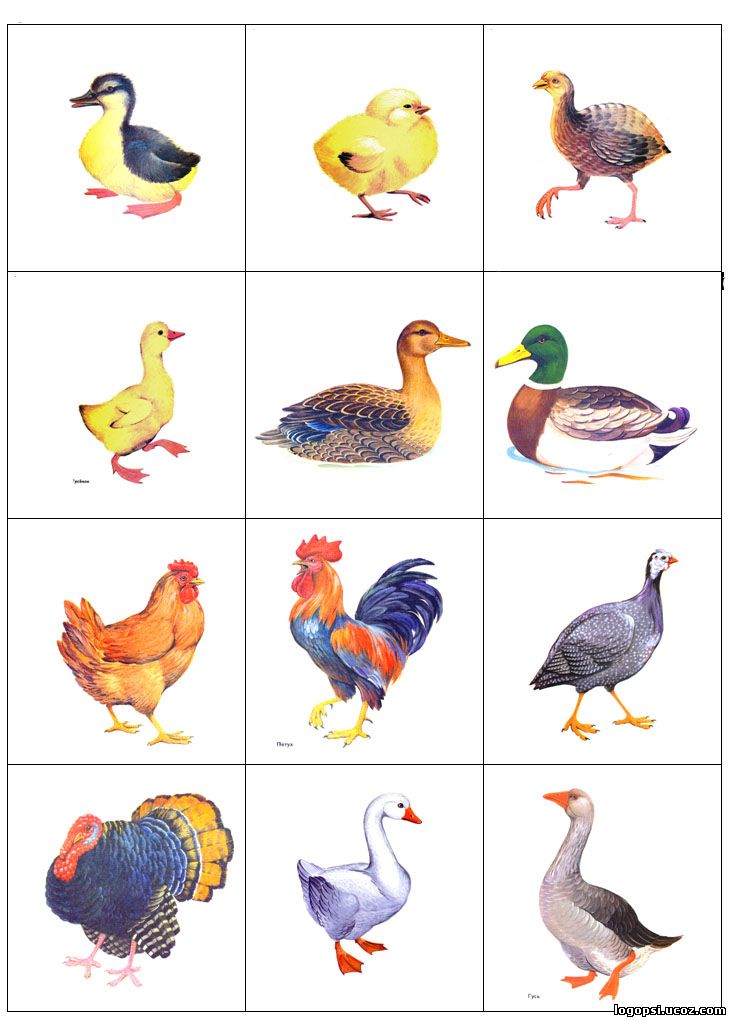 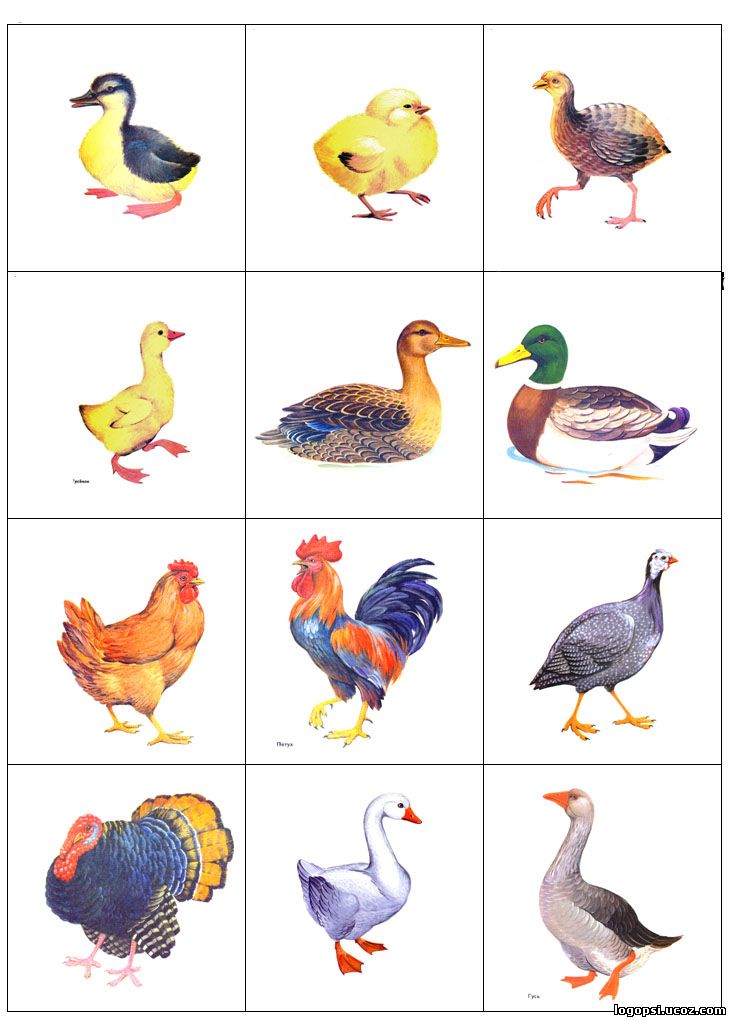 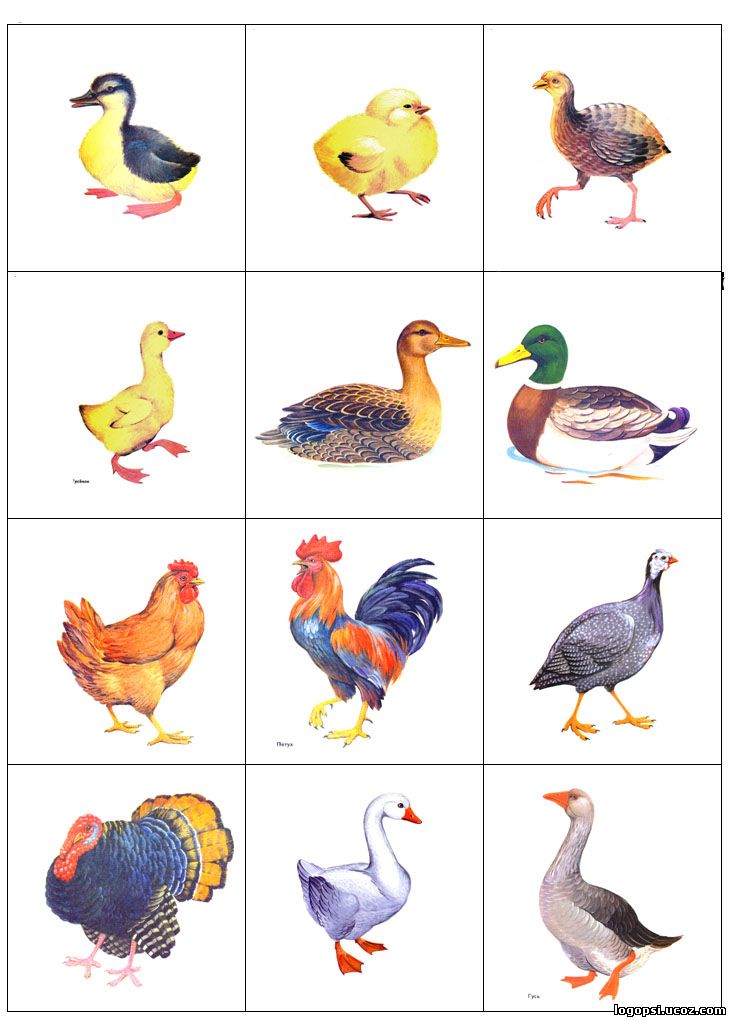 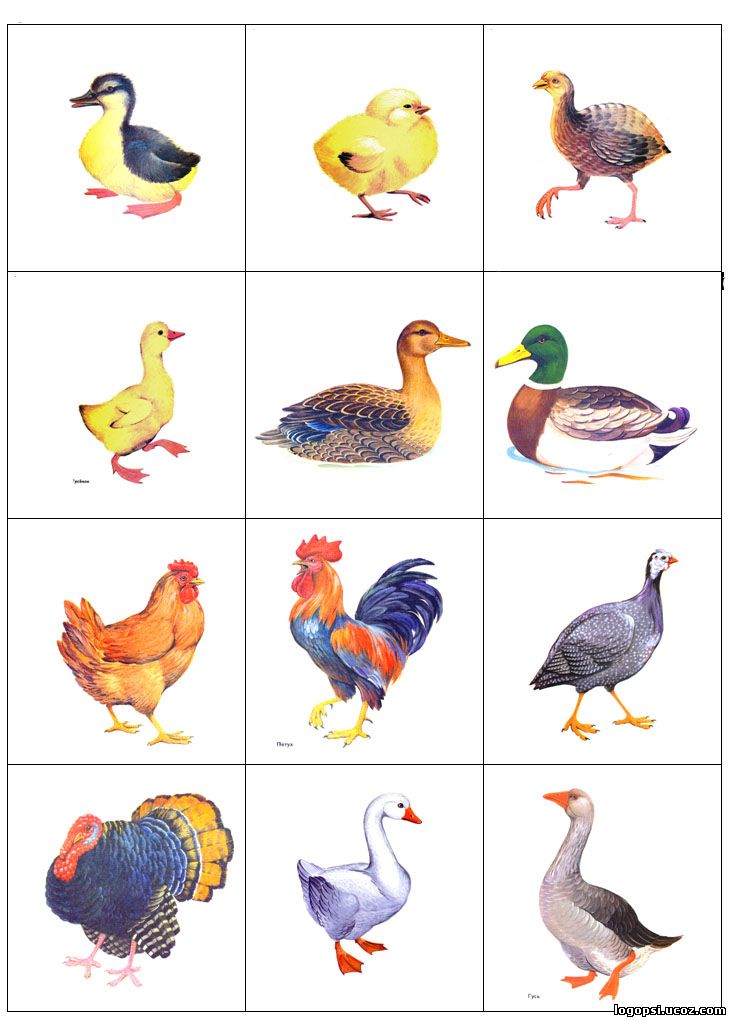 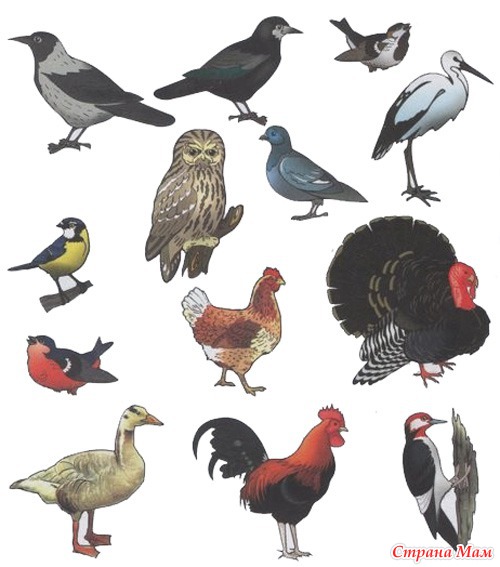 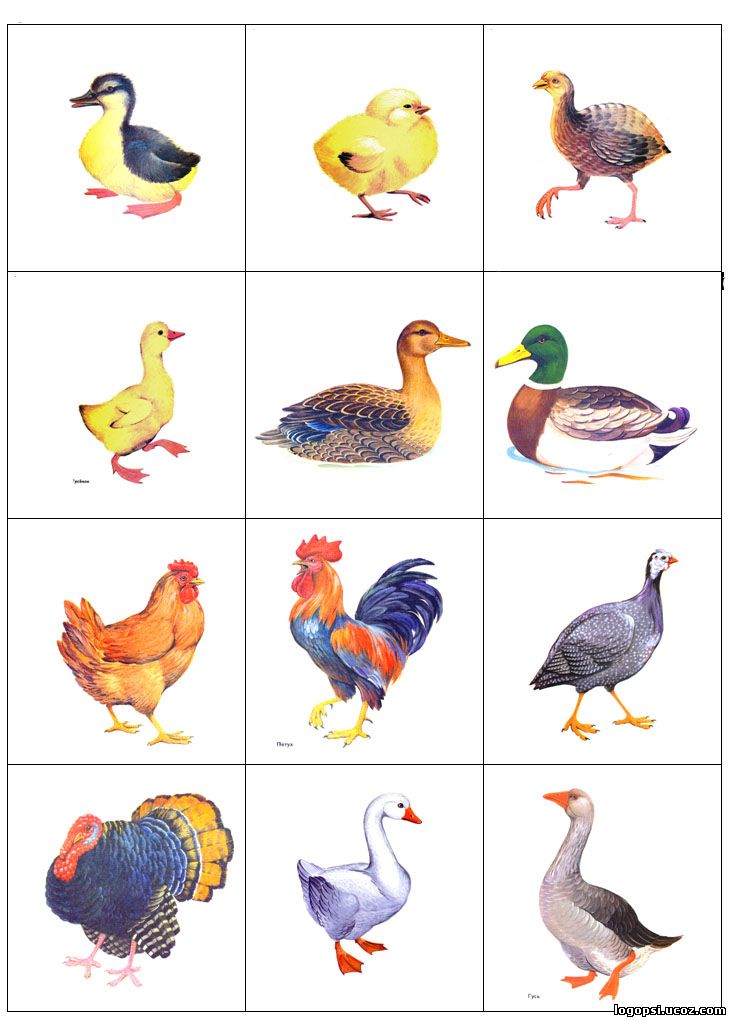 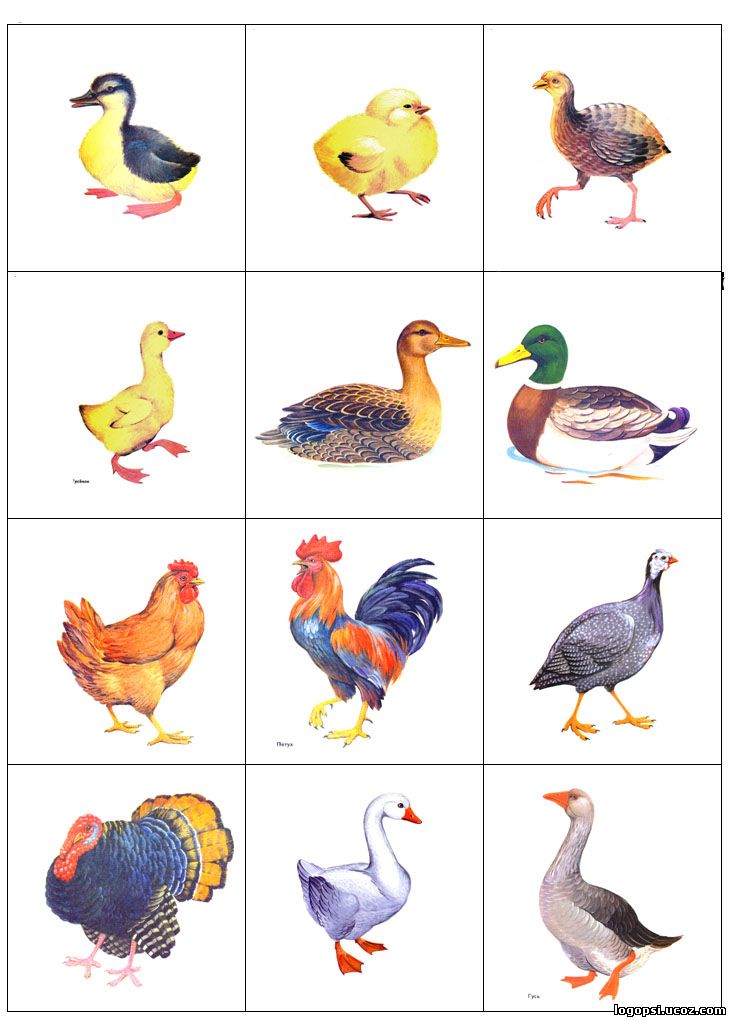 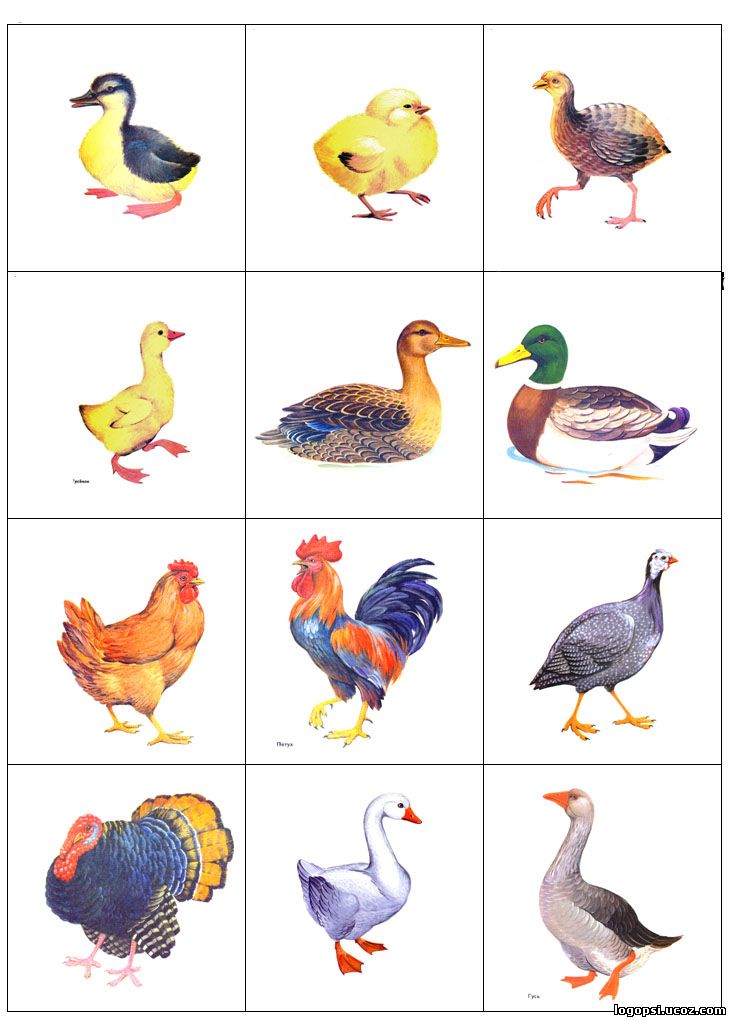 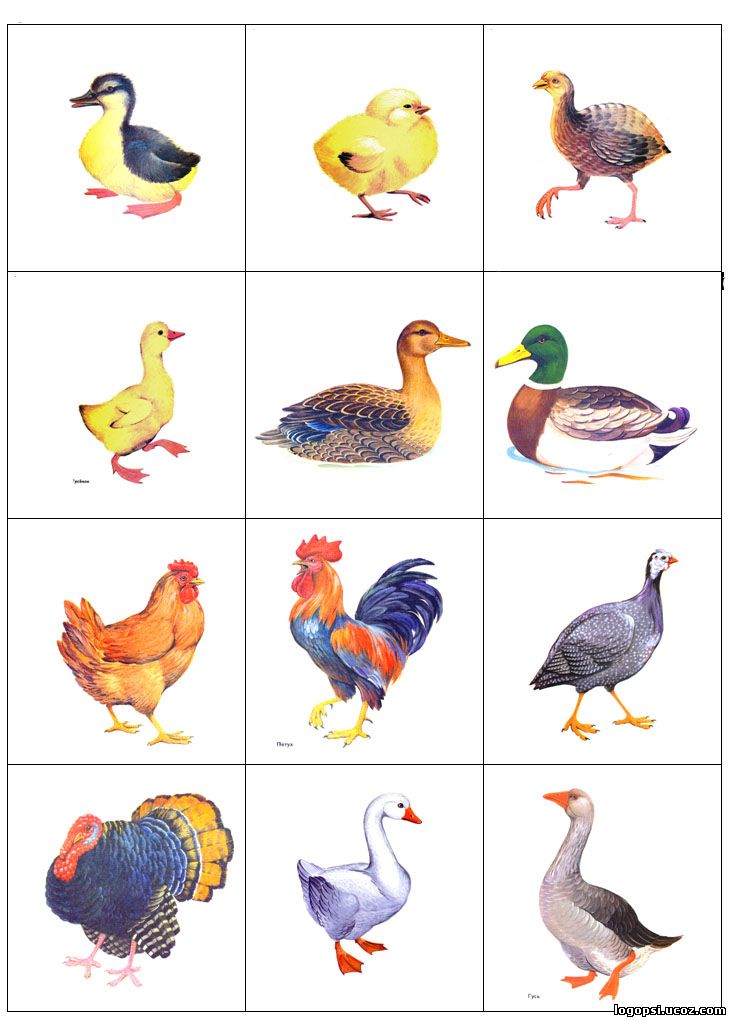 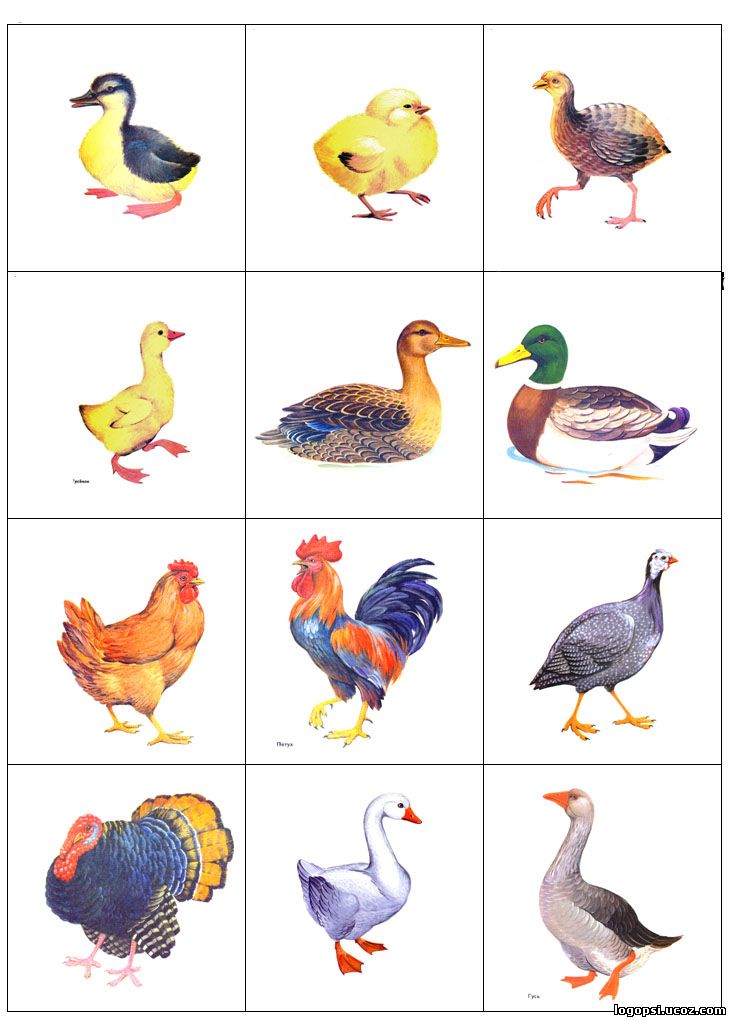 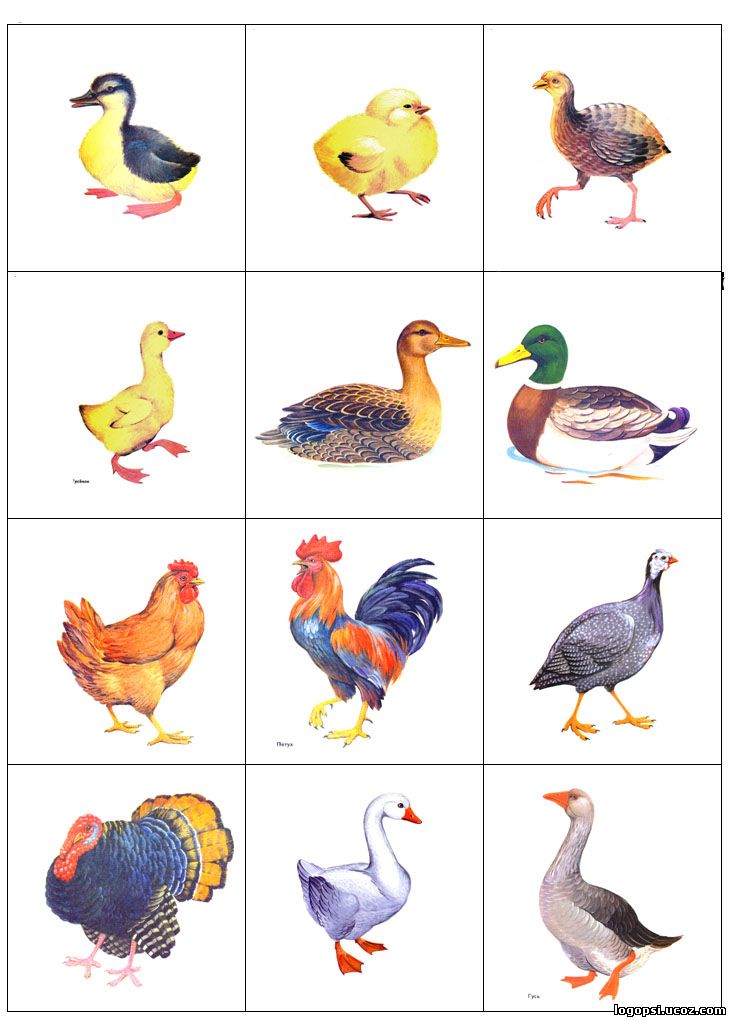 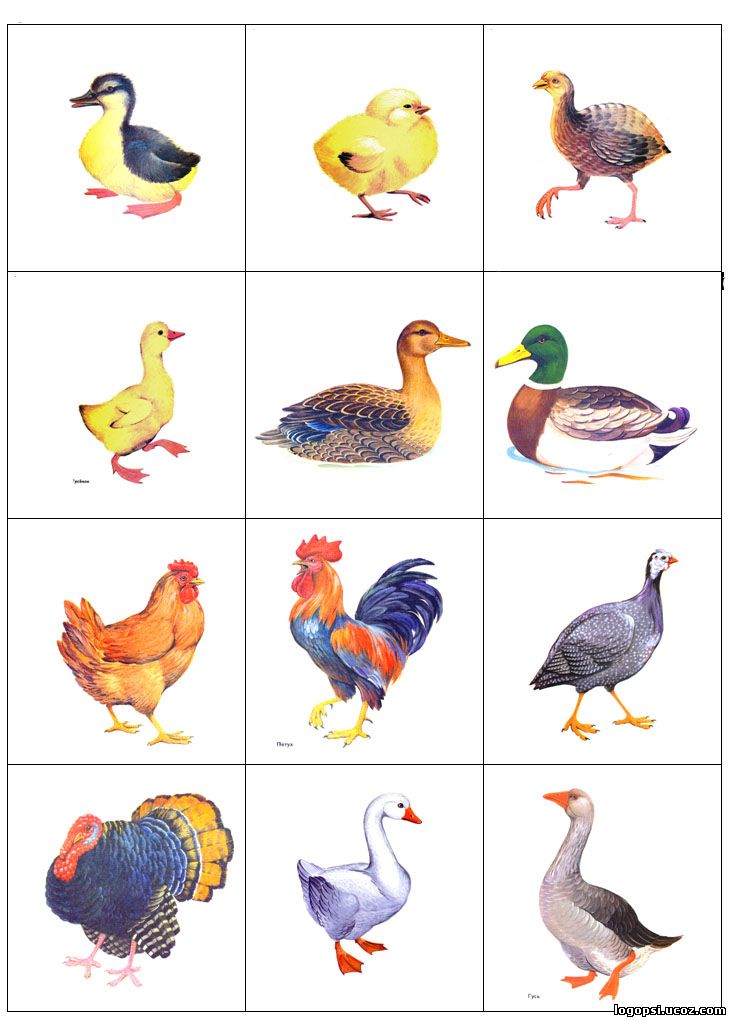 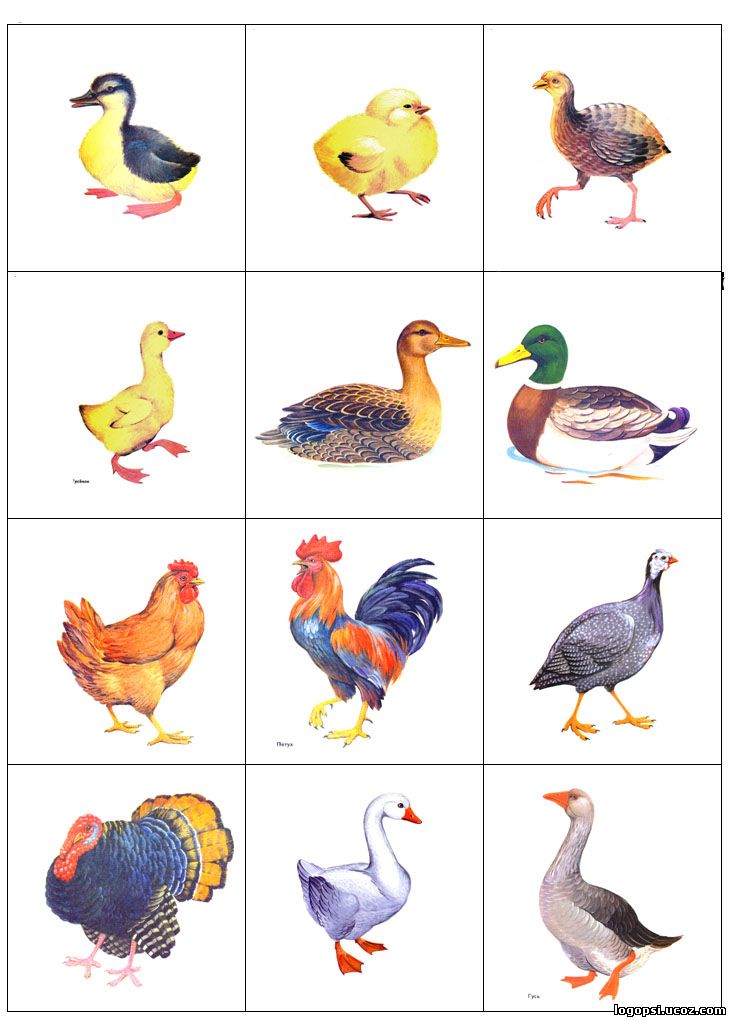 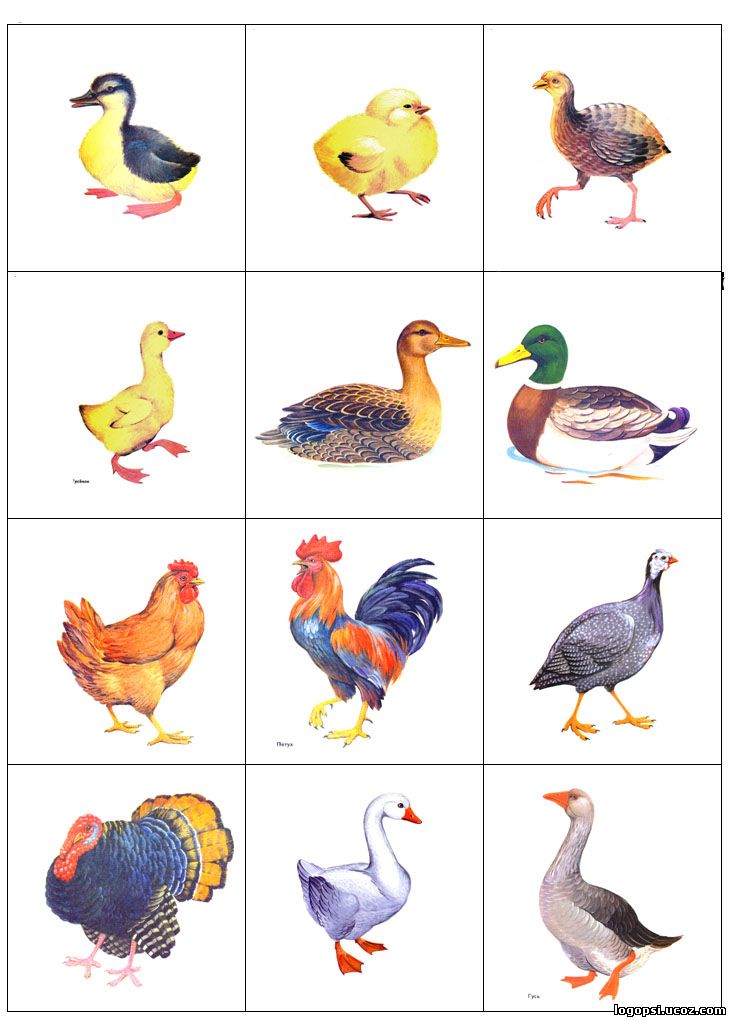 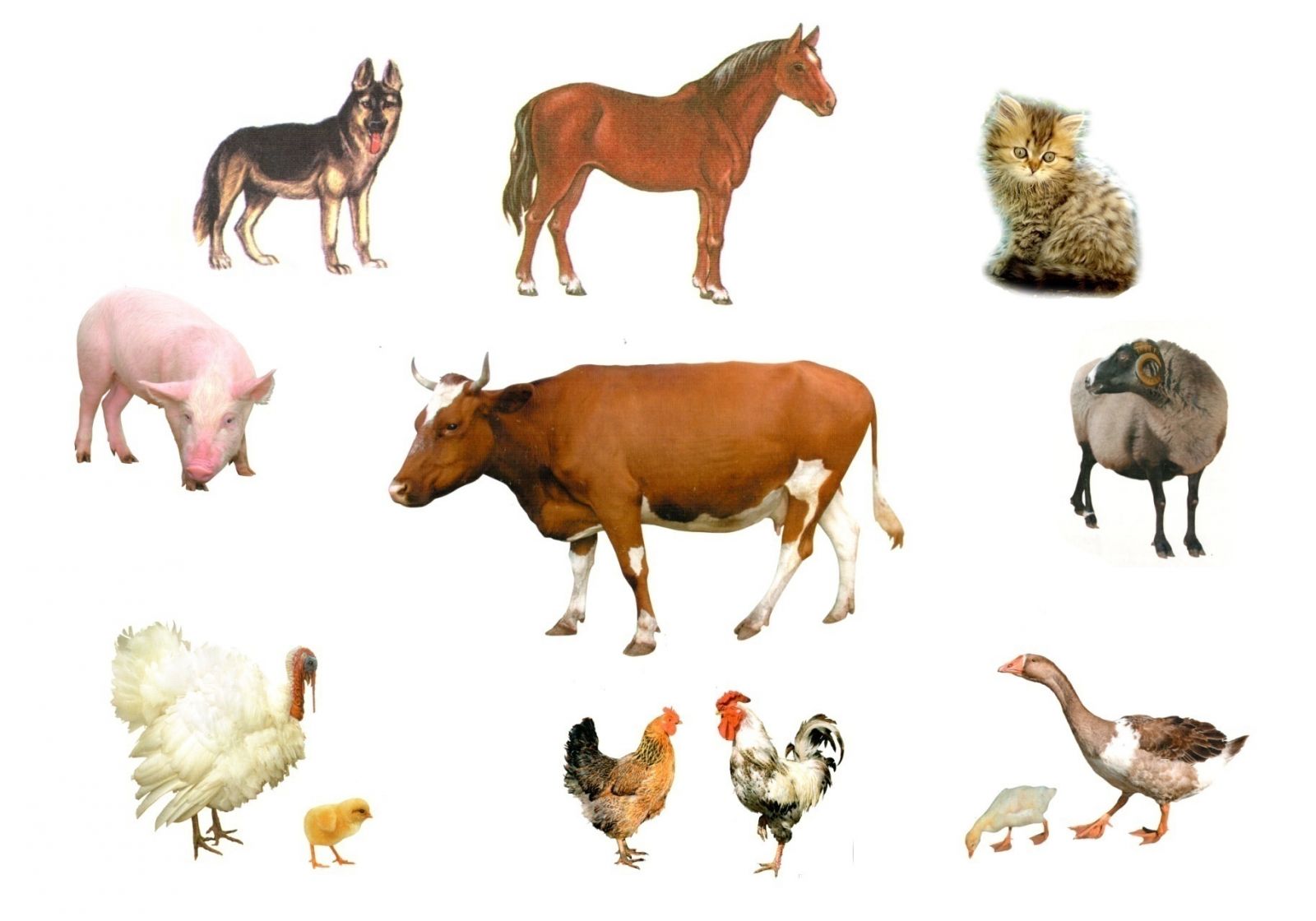 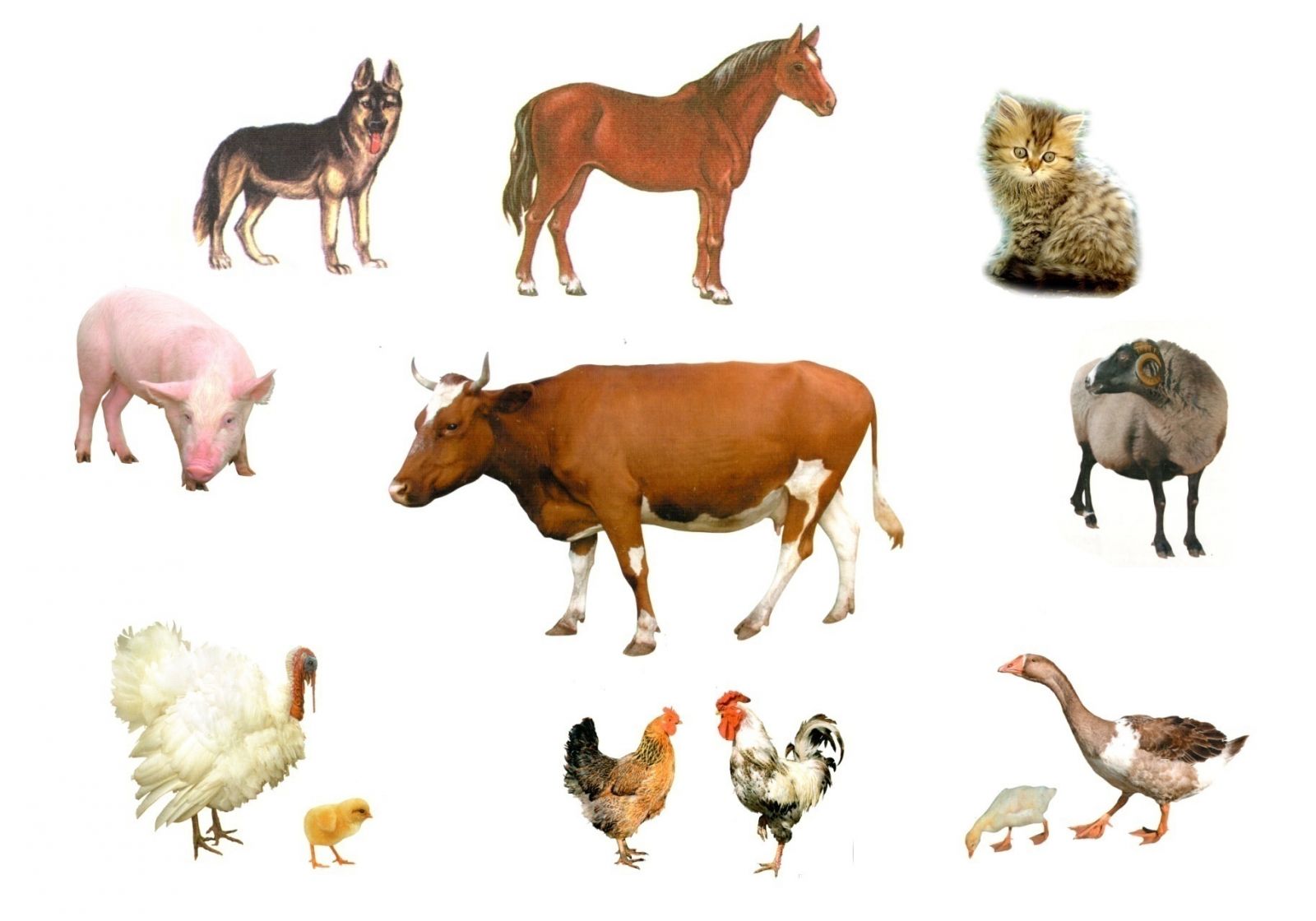 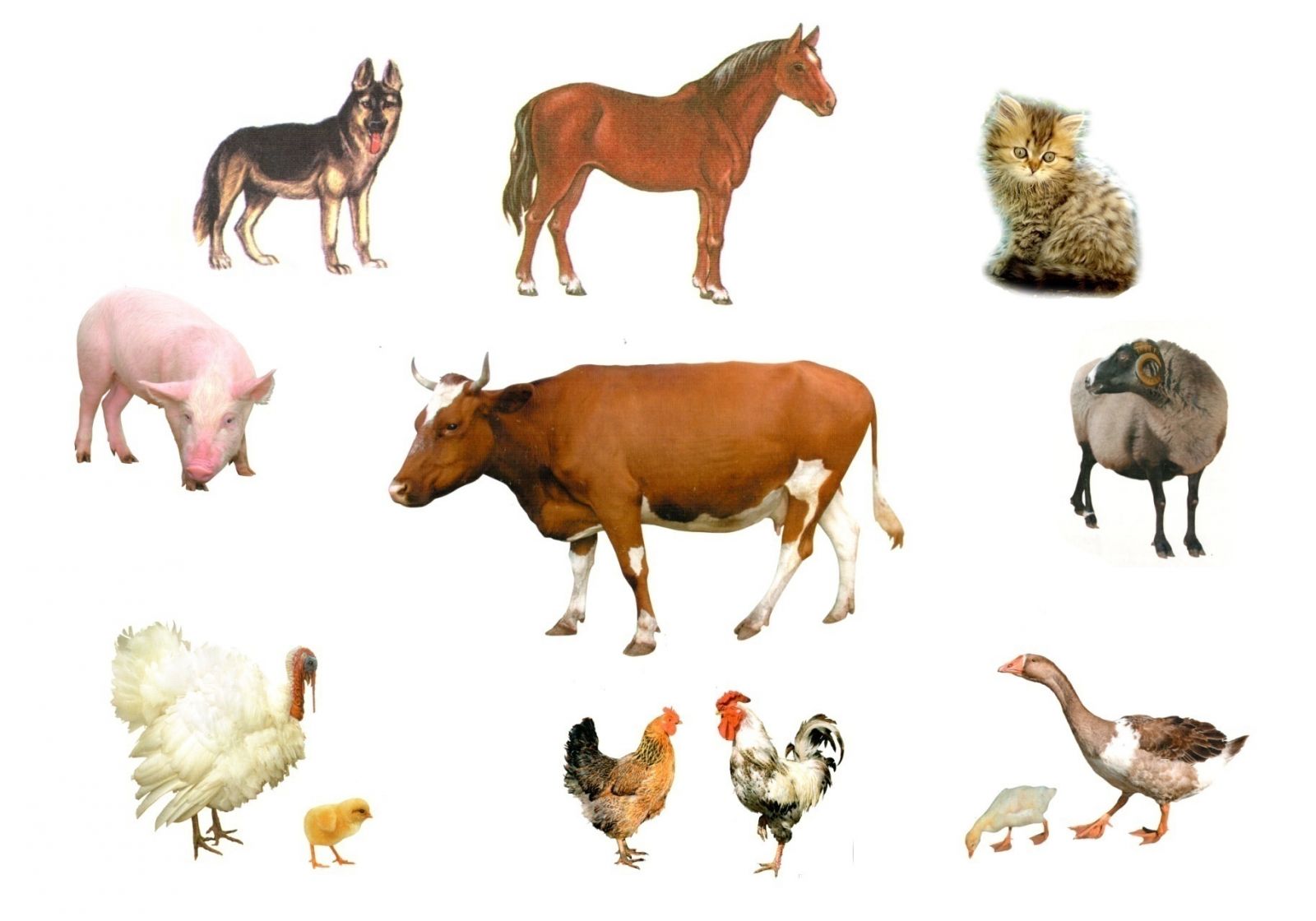 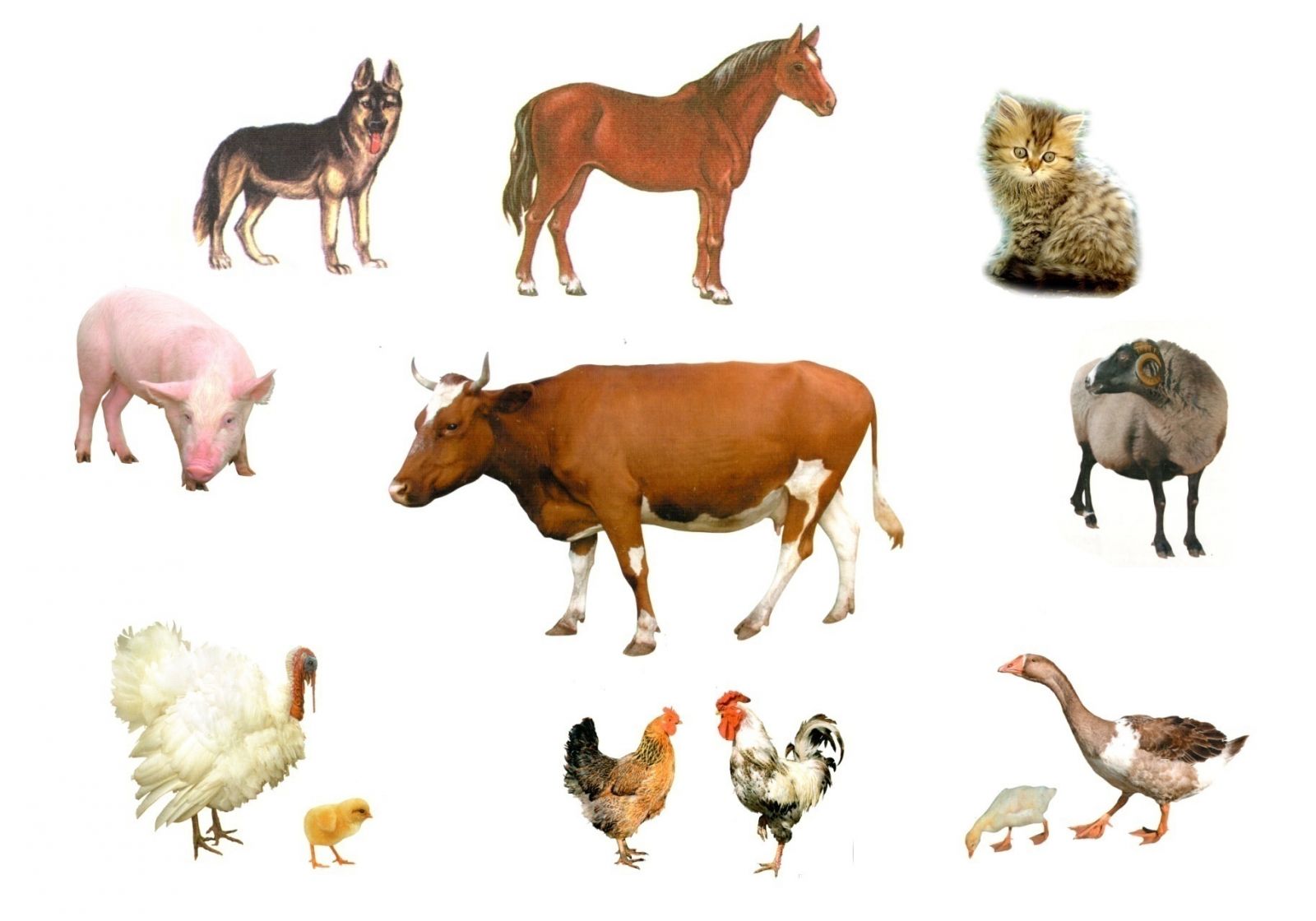 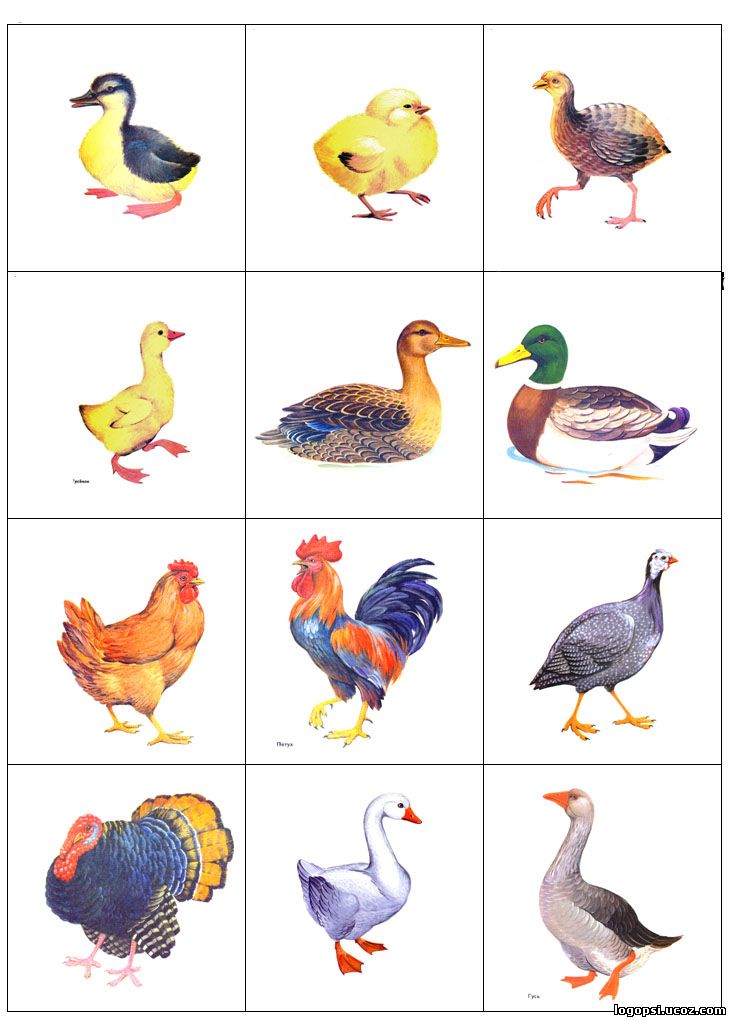 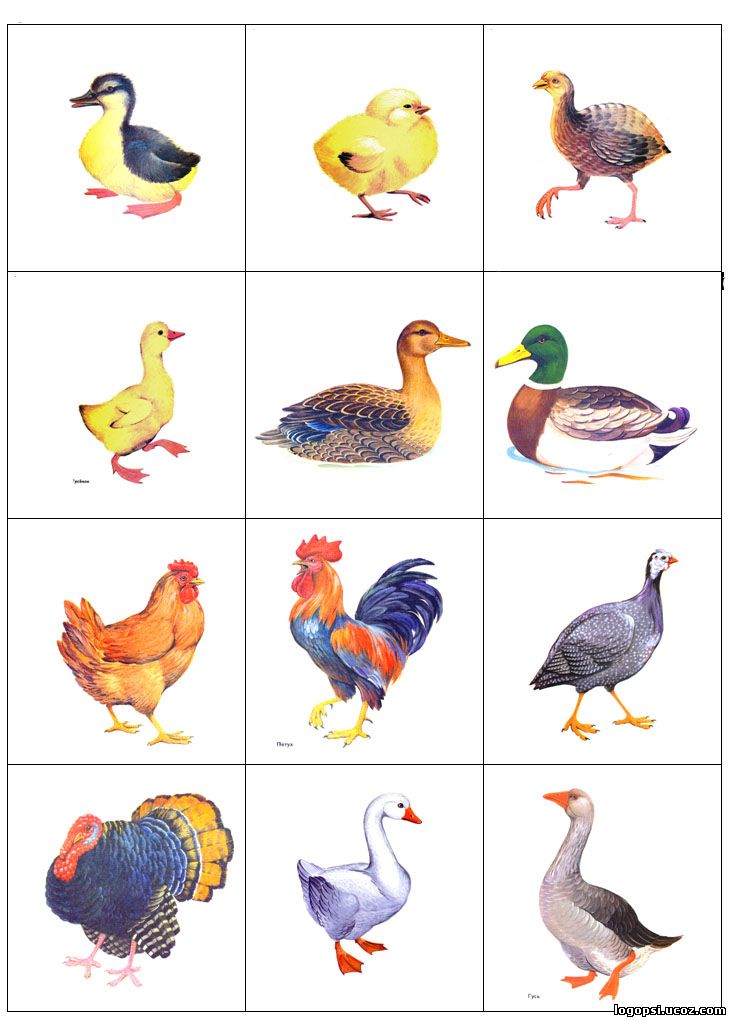 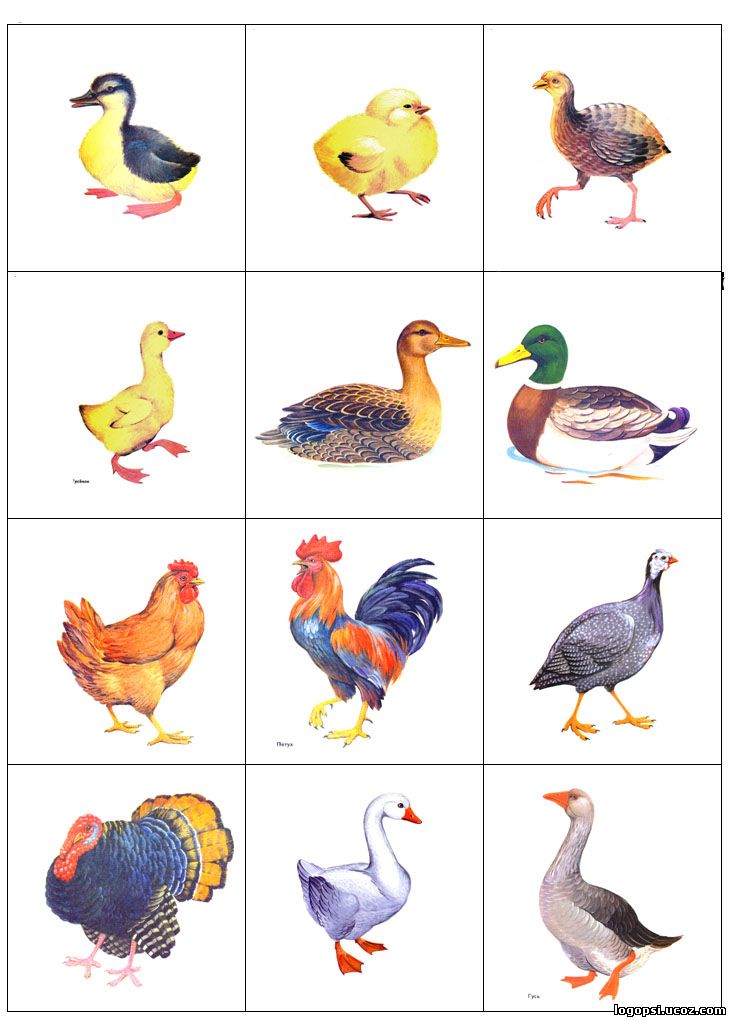 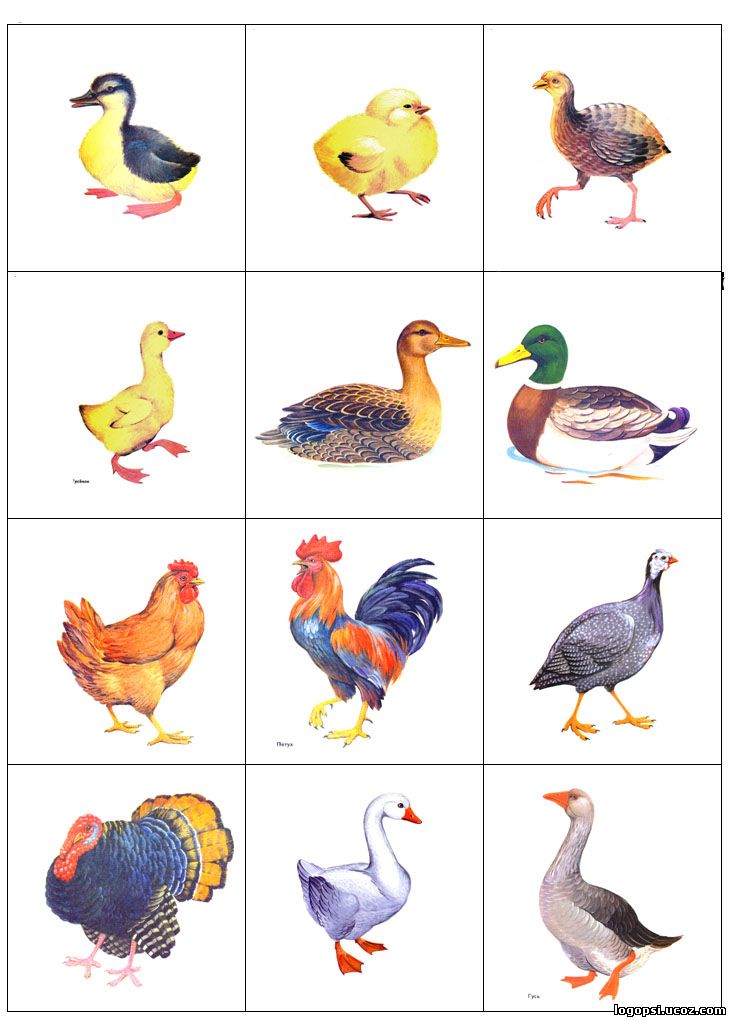 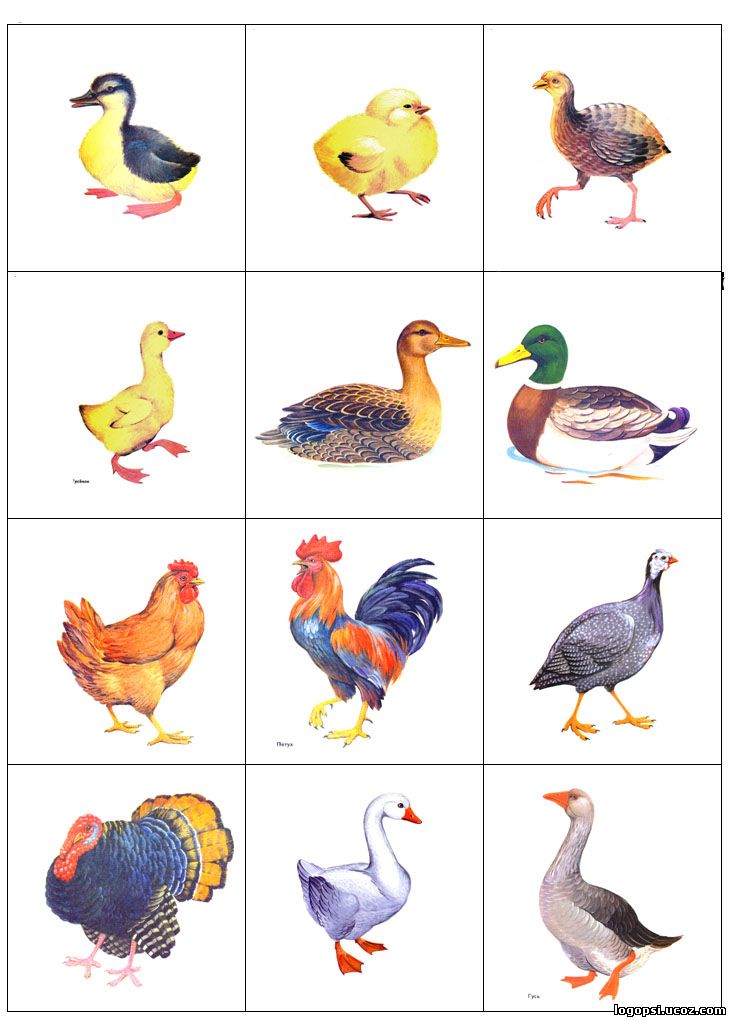 Кто ухаживает за домашними птицами? (Птичница)
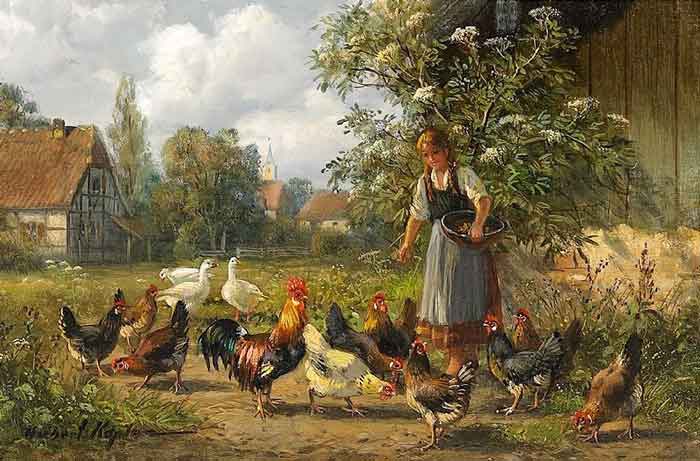 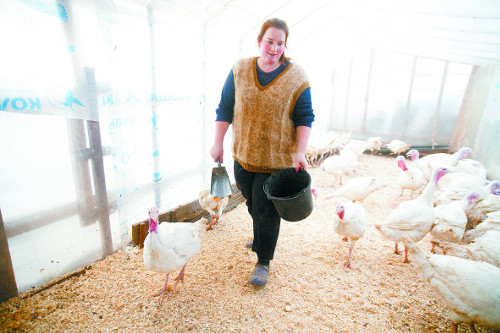 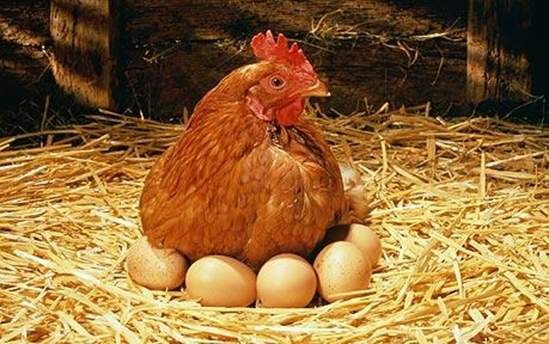 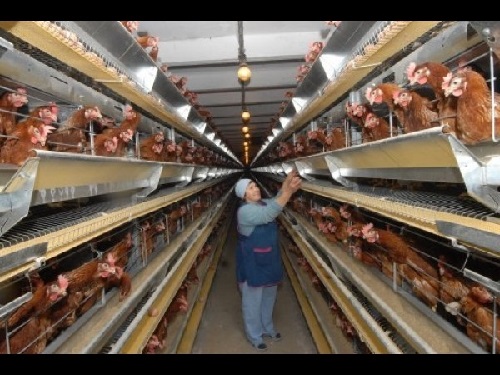 Игра «Чей, чья, чье?»
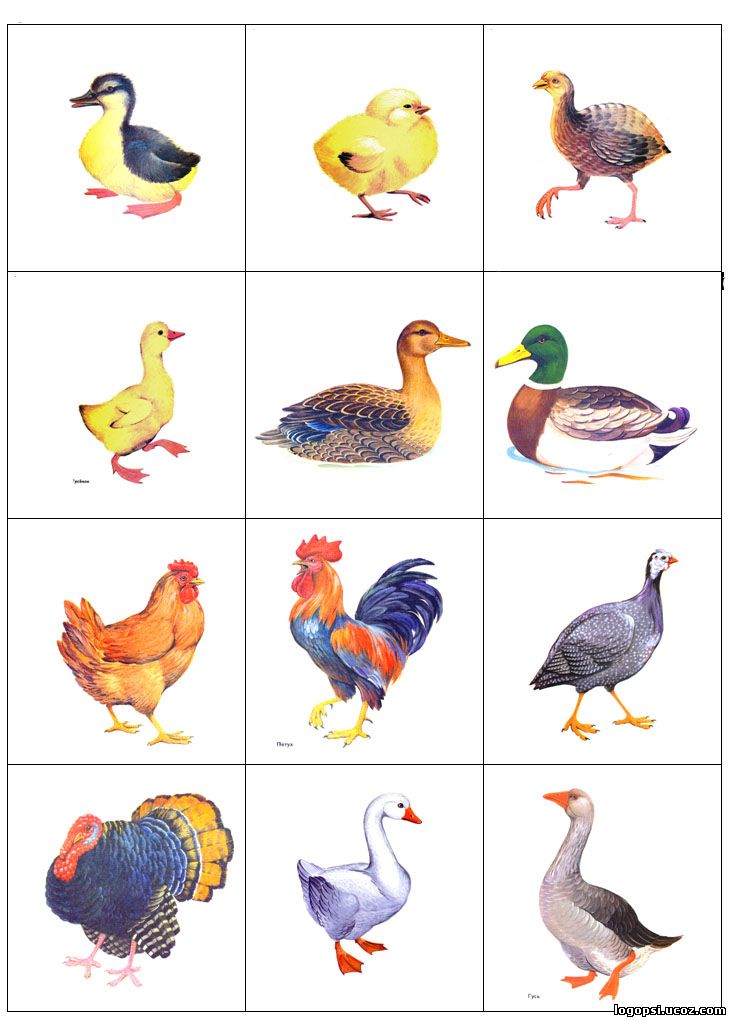 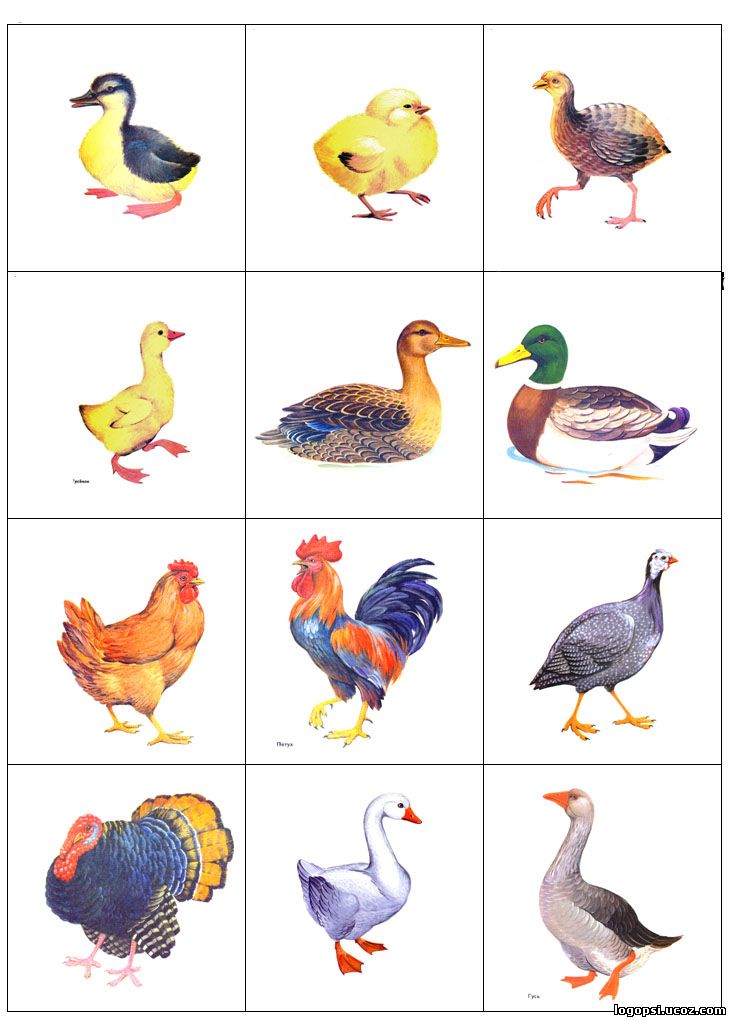 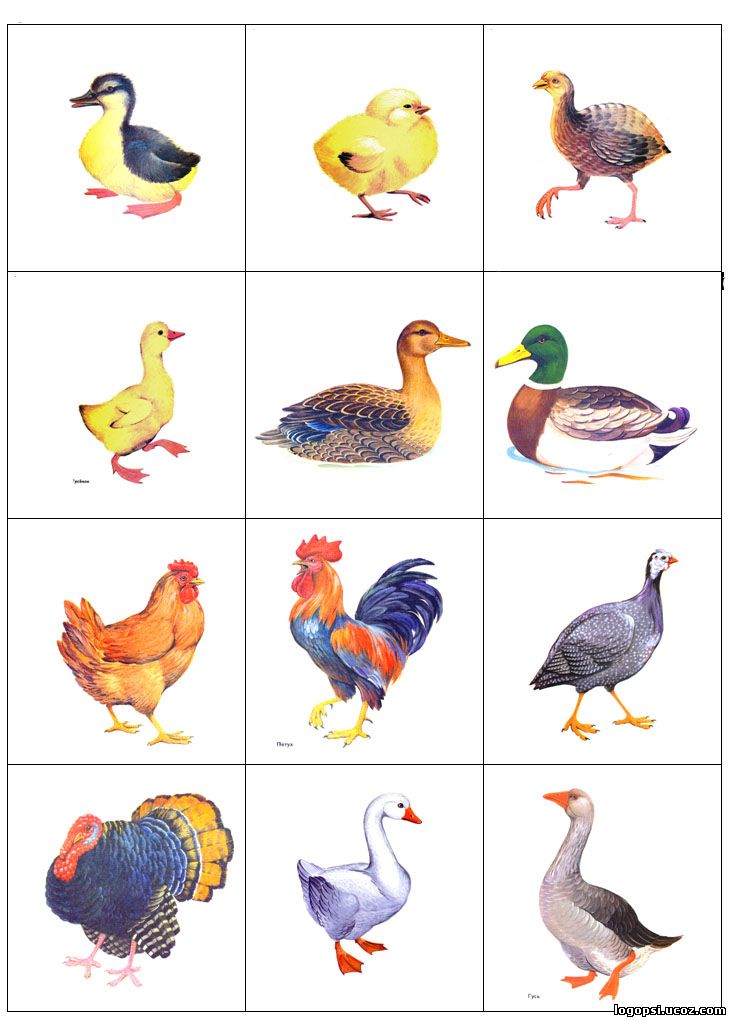 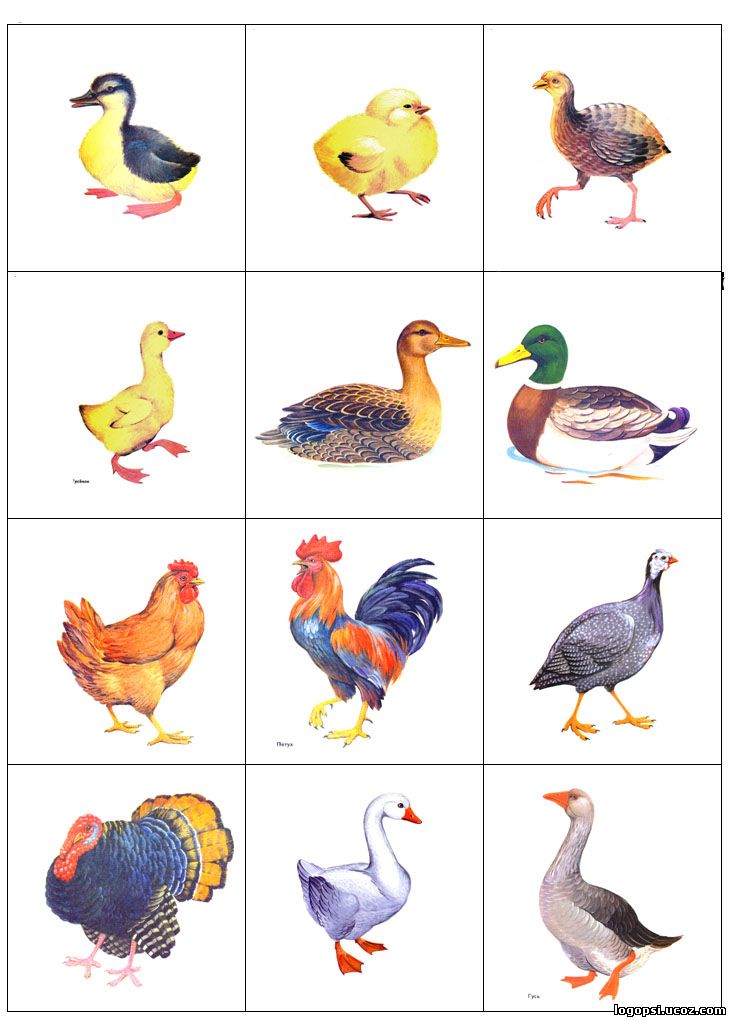 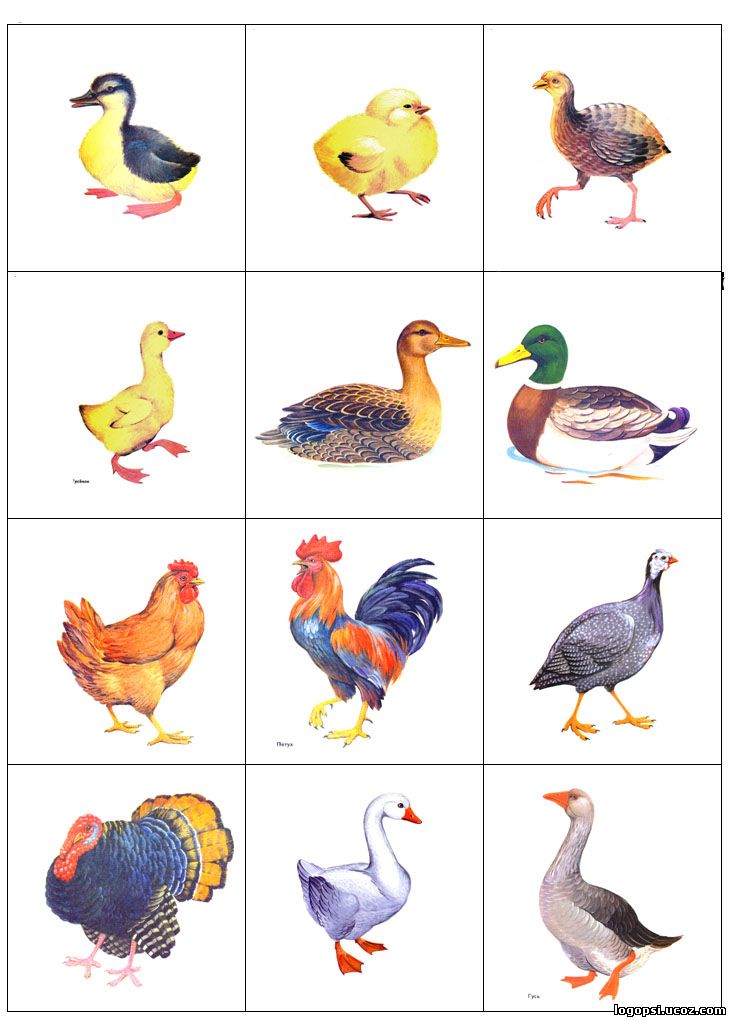 Игра «Выбери домашних птиц».
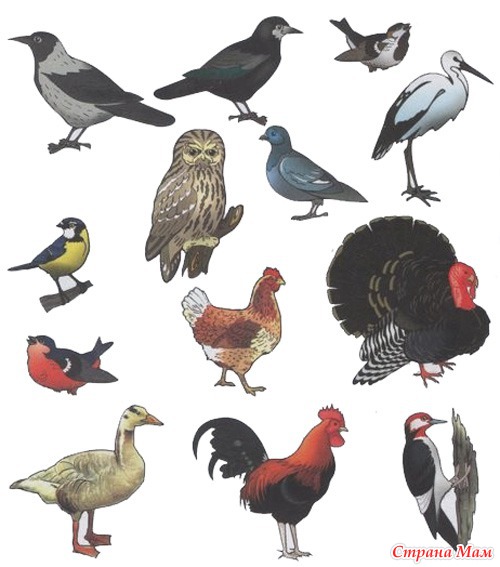 Лиса пробралась на птичий двор, куда спрятались все домашние птицы?
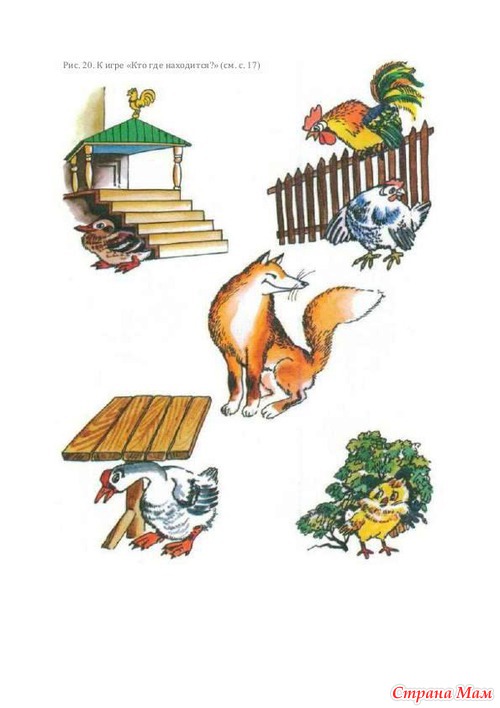 Составь предложения по картинкам.
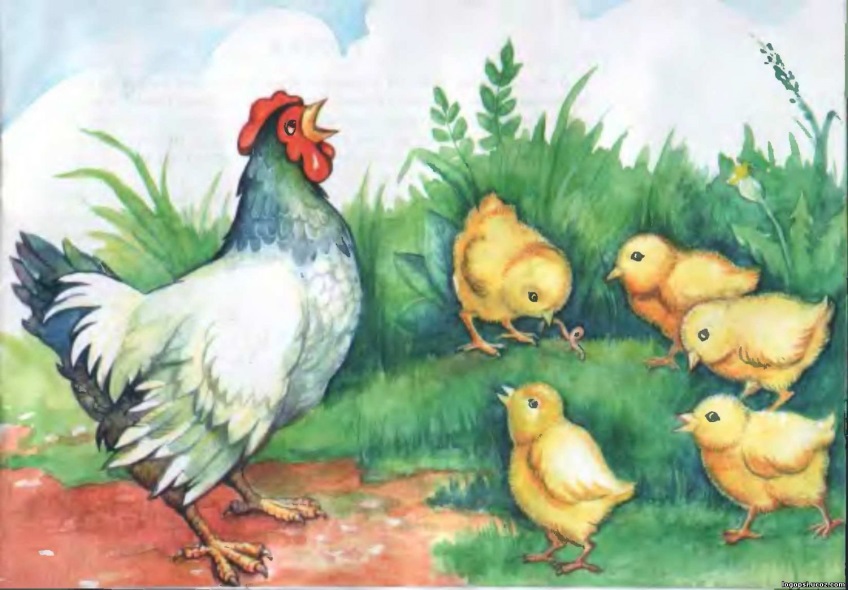 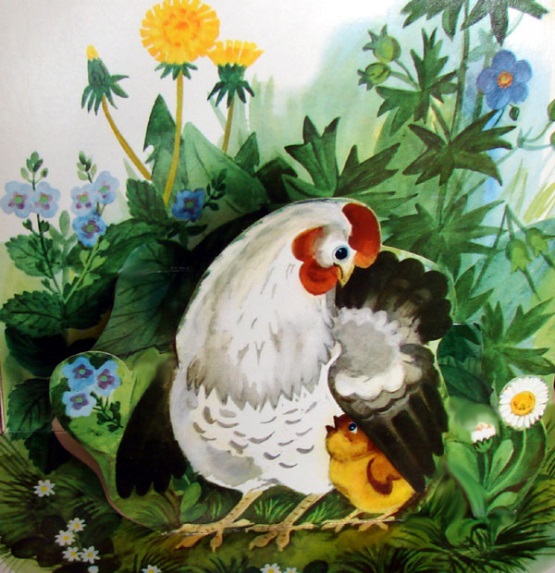 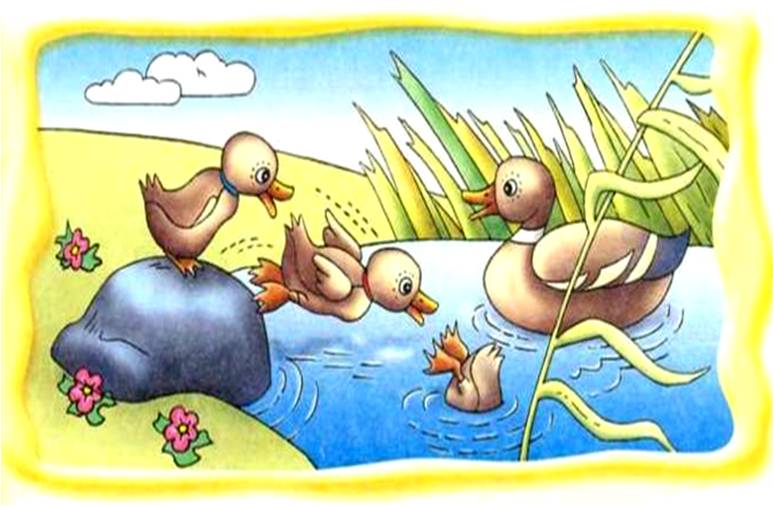 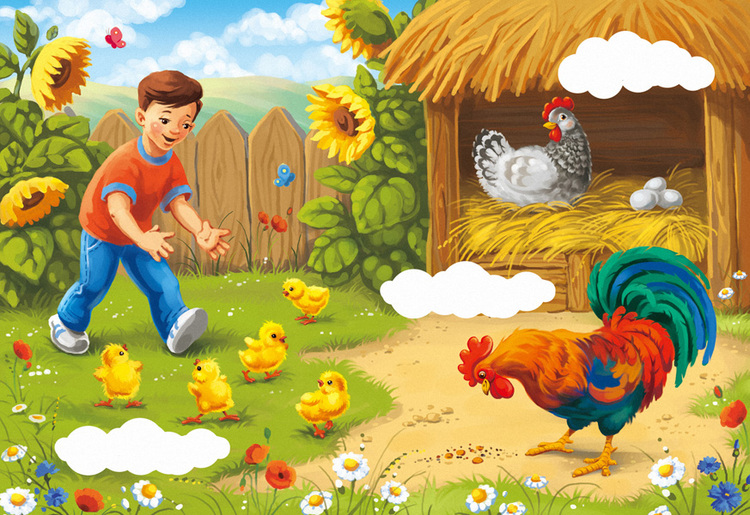 В названиях каких птиц  слышен звук [ А, У,  И,  О ] ?
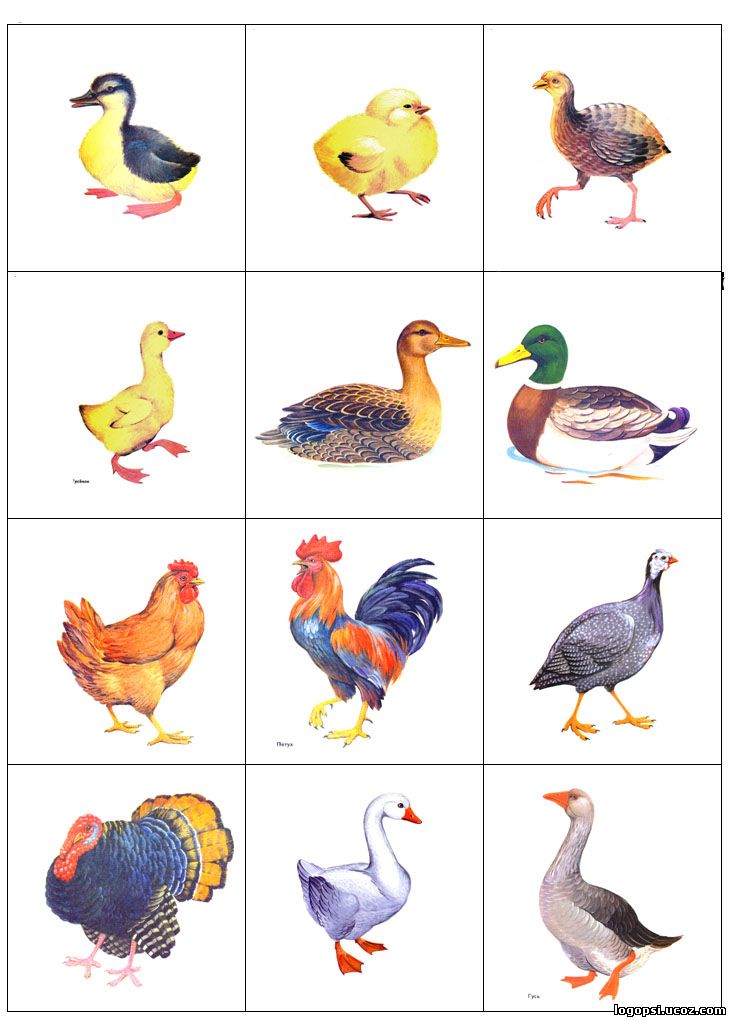 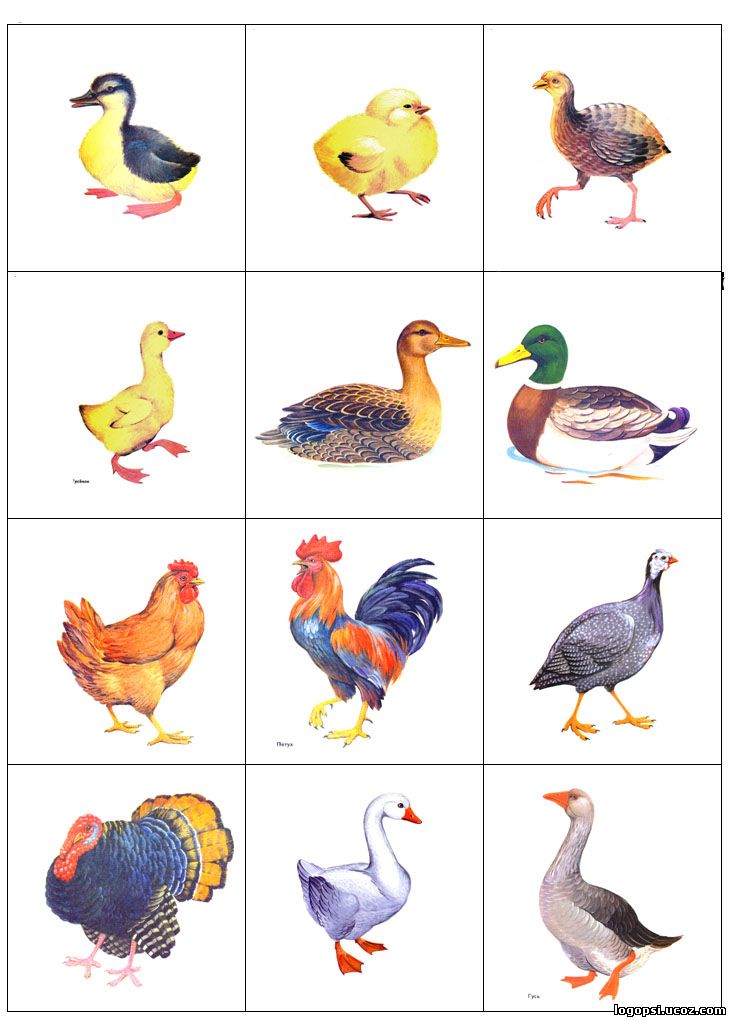 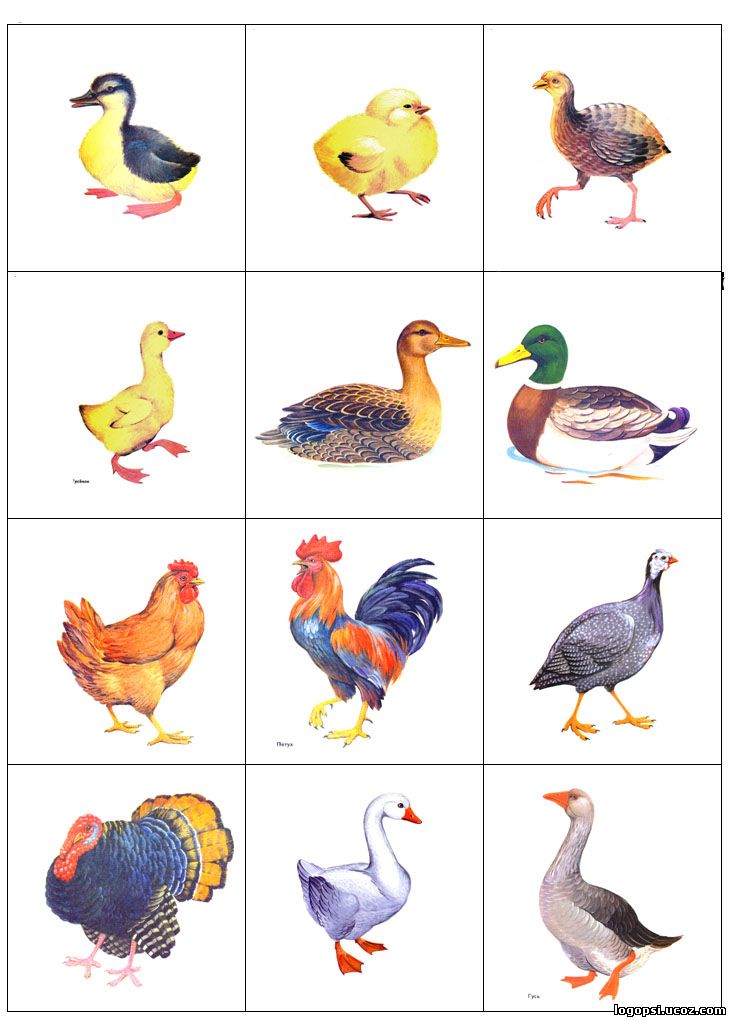 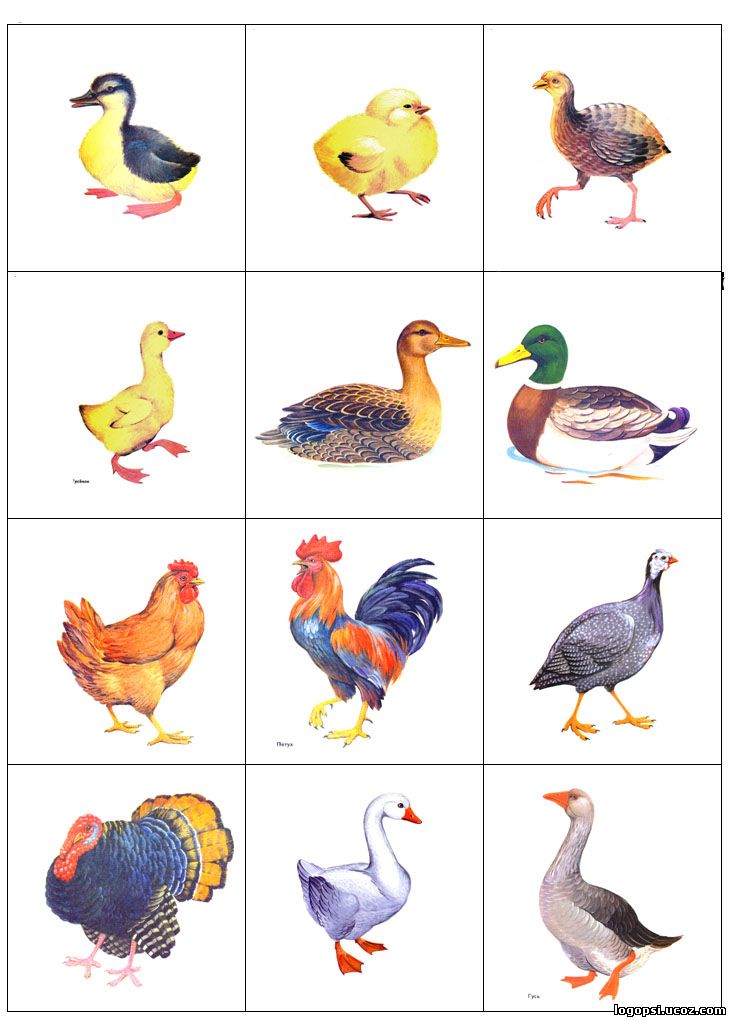 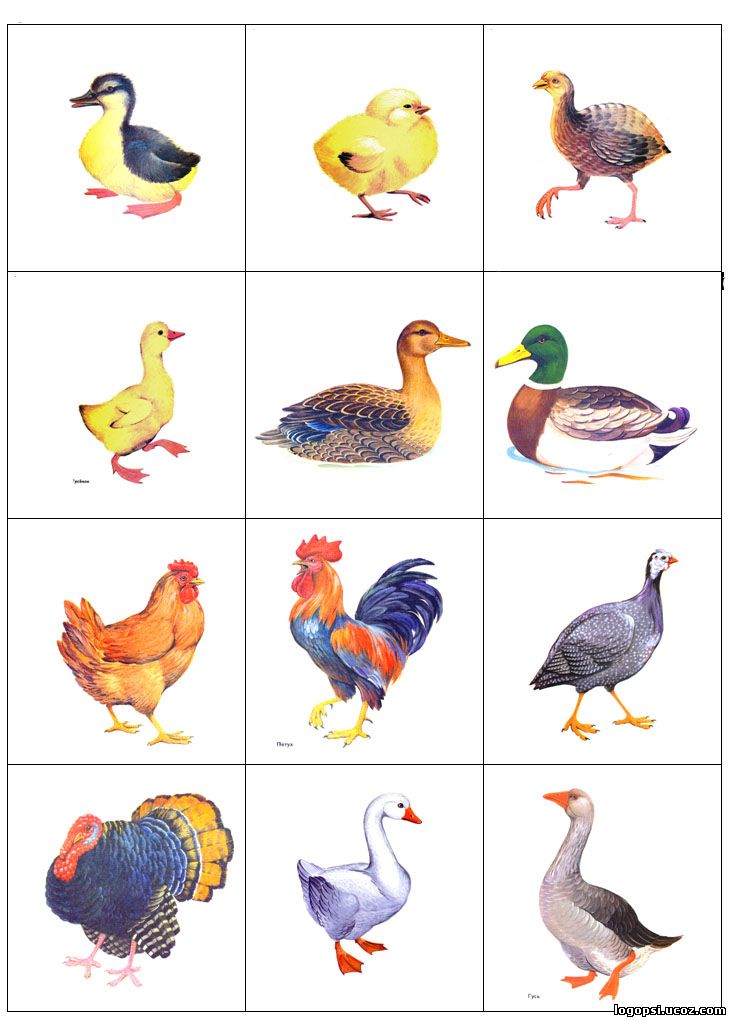